How to use this Powerpoint
The Powerpoint is a compilation of 100 examples of the words of wisdom of His Holiness Pope Francis, collected during three years compiling the resource “Looking Forward”. Schools are welcome to use it in any way they find useful, in lessons, in assemblies, in corridors, in foyers … It can be set up as a slide show if desired; slides can be printed out to decorate classrooms and corridors.  It can be excerpted to use a slide per week or per day. Photographs and texts can be  re-arranged to suit any purpose.  It can be added to; it can be edited.   It can be used for staff training or reflection.  And just in case anyone is wondering … the young priest in the last slide is one Father Jorge Maria Bergoglio … 
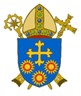 BDES
“Supporting Catholic schools to provide excellent education where pupils flourish, and Christ is made known to all''
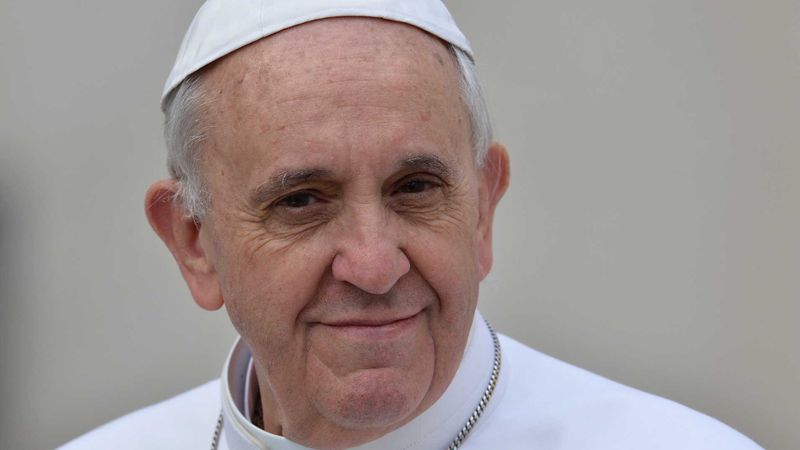 “Cultivate and bear witness to the hope, generosity, and solidarity that we all need in this difficult time.”

- Pope Francis to the young people of the world
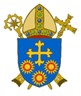 BDES
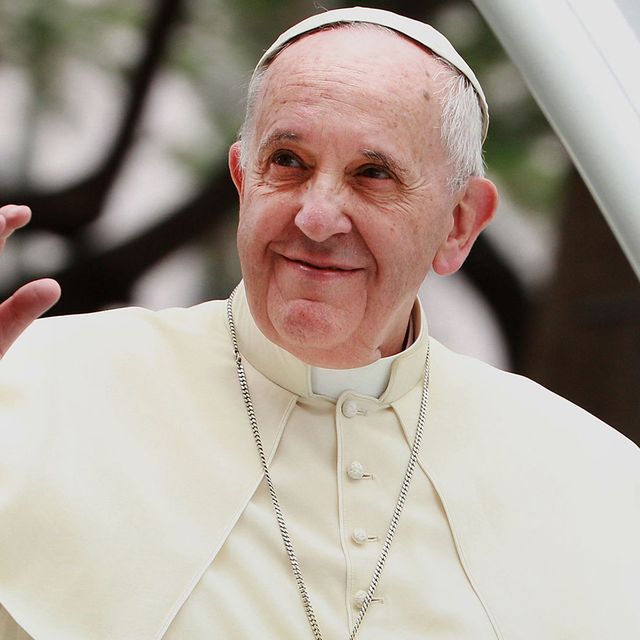 “The Gospel is         for everyone, 
not just for some.                                    It is not only for those who seem closer to us, 
more receptive, 
more welcoming.  
It is for everyone.”

- Pope Francis to the 
young people of the world
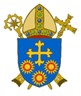 BDES
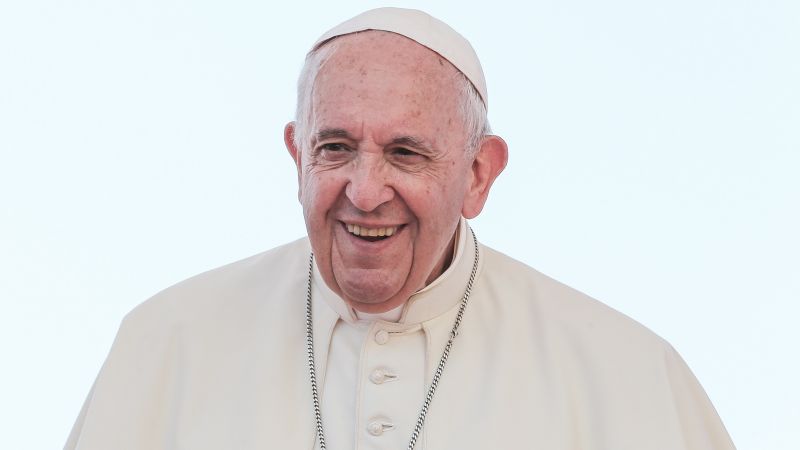 “Dream big 
and don’t be scared 
to live in hope, 
for you are 
the “now” 
of Christ.”

- Pope Francis to the 
young people of the world
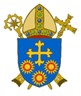 BDES
“Christ is alive! 
He is our hope, 
and in a wonderful way 
he brings youth to our world. 
The very first words, then, 
that I would like to say 
to every young Christian
 are these:                                                 Christ is alive                                                     and he wants you to be alive!


- Pope Francis to the young people of the world
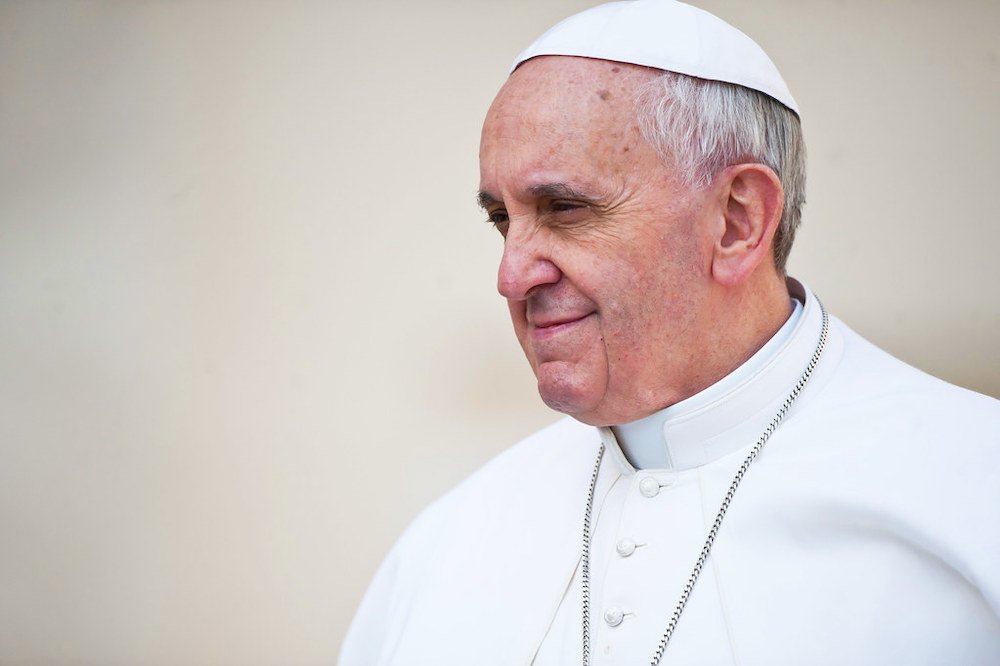 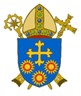 BDES
“The very first truth 
I would tell each of you is this : 
“God loves you”. 
It makes no difference 
whether you have already heard it or not. 
I want to remind you of it. 
God loves you. 
Never doubt this, 
whatever may happen to you in life. 
At every moment, 
you are infinitely loved.”


- Pope Francis to the young people of the world
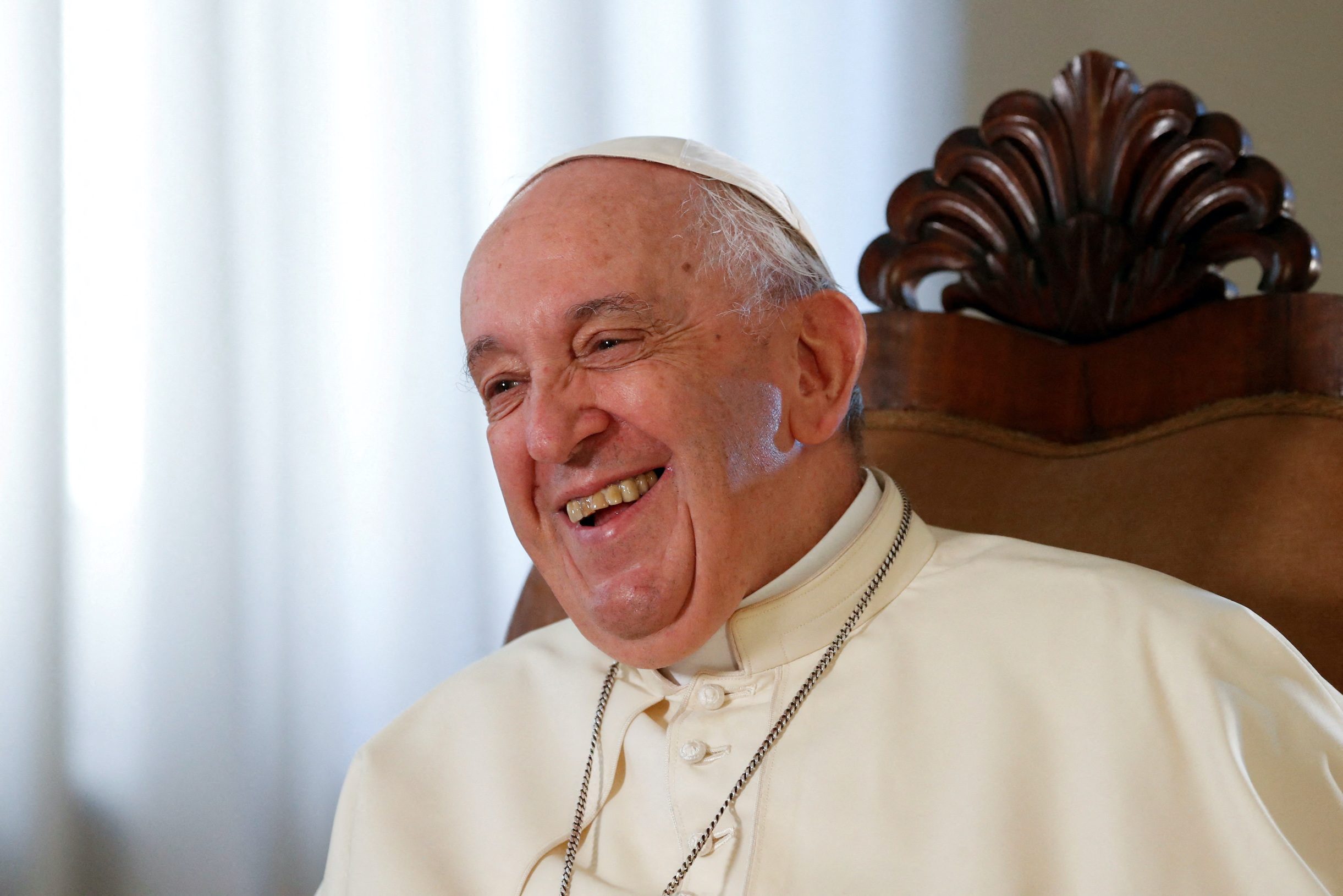 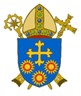 BDES
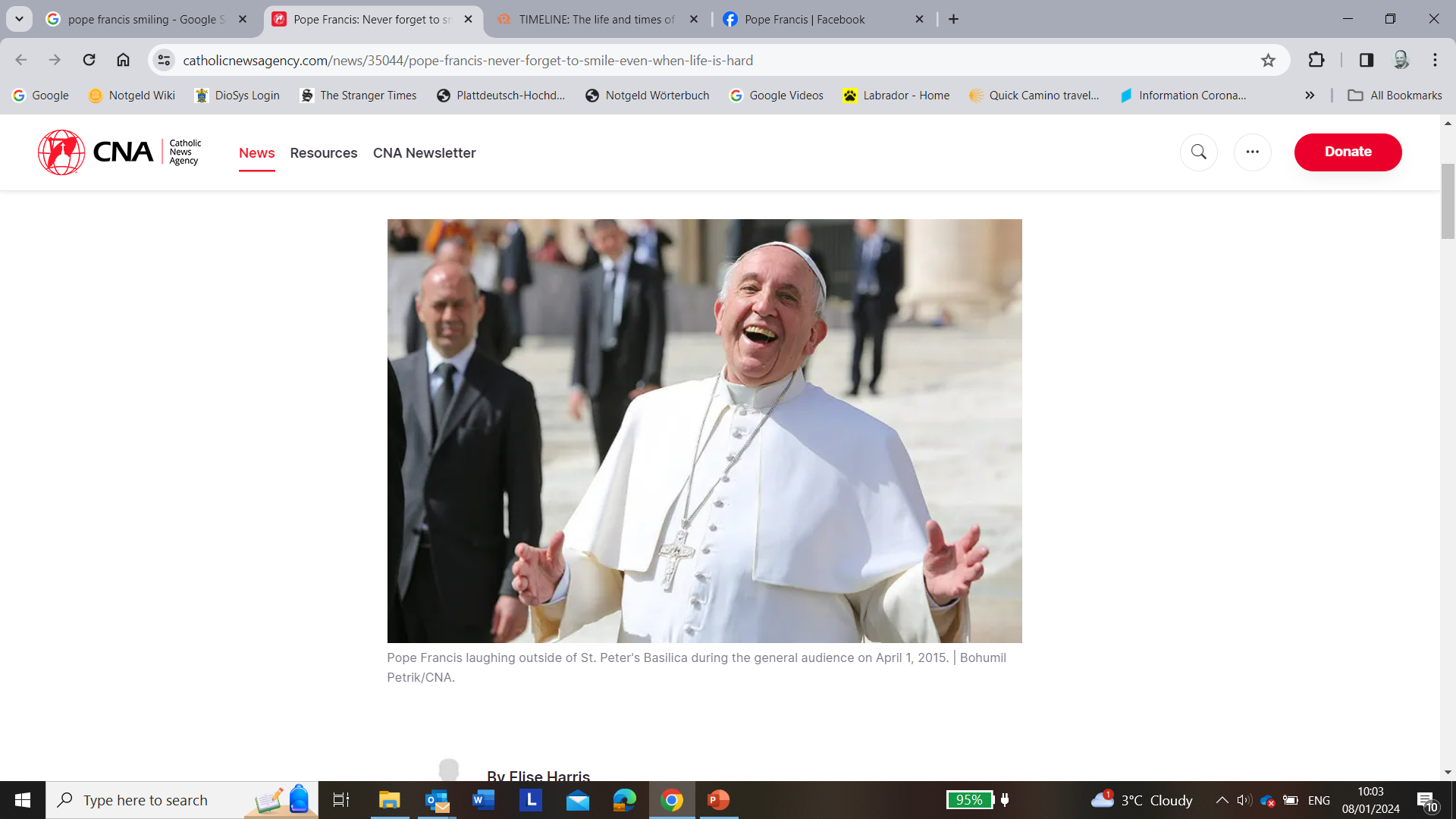 “We are asked
 to open our eyes 
and take a moment 
to experience fully 
and with gratitude 
every one 
of life’s little gifts.”

- Pope Francis to the 
young people of the world
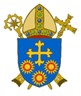 BDES
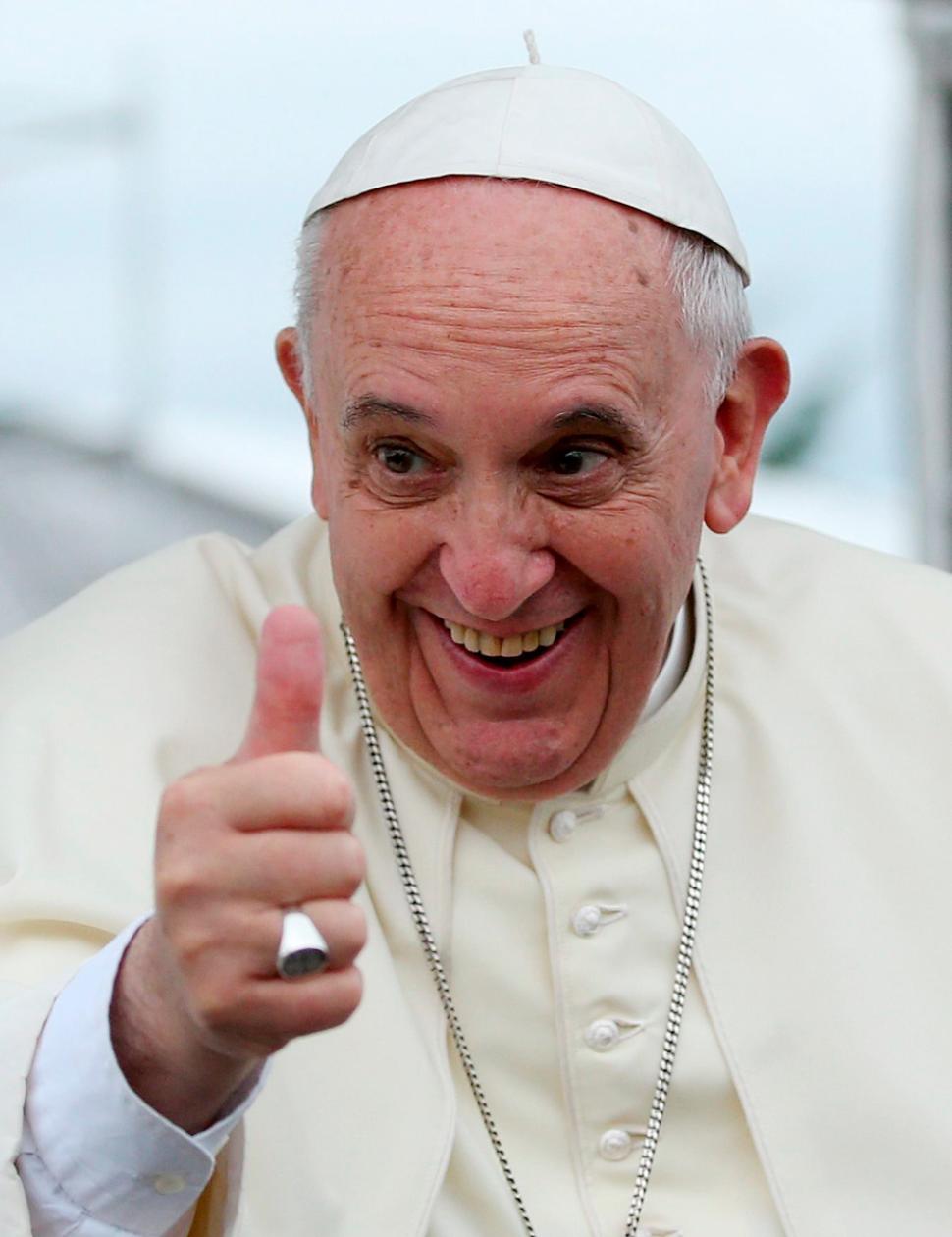 “Give yourselves over 
to the best of life!                    Open the door                  of the cage,                         go out and fly!” 


- Pope Francis to the 
young people of the world
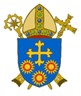 BDES
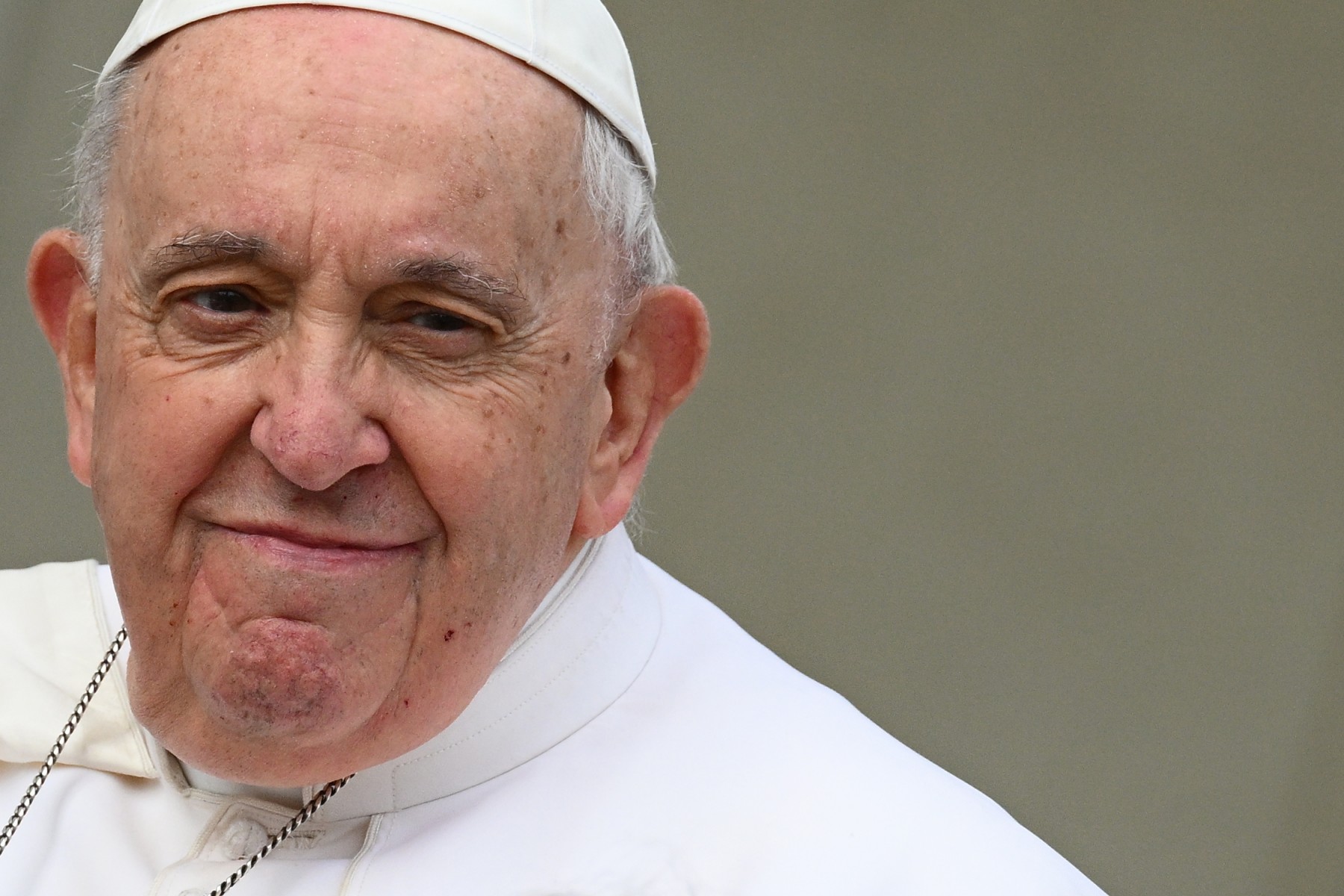 “Our best dreams 
are only attained 
through hope, patience and                    commitment …”

- Pope Francis to the 
young people of the world
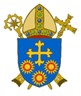 BDES
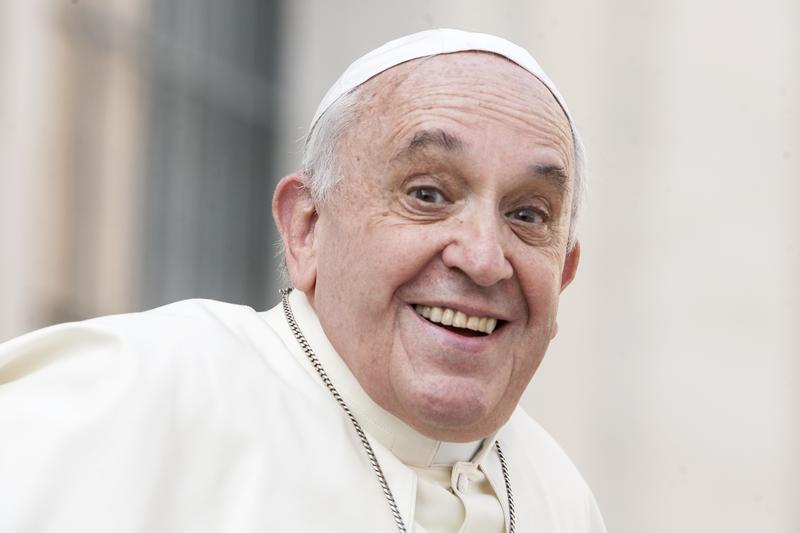 “Everyone is born                                    as an original, 
but many people                                    end up dying 
as photocopies. 
Don’t let that happen                              to you!”


- Pope Francis to the
 young people of the world
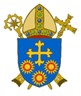 BDES
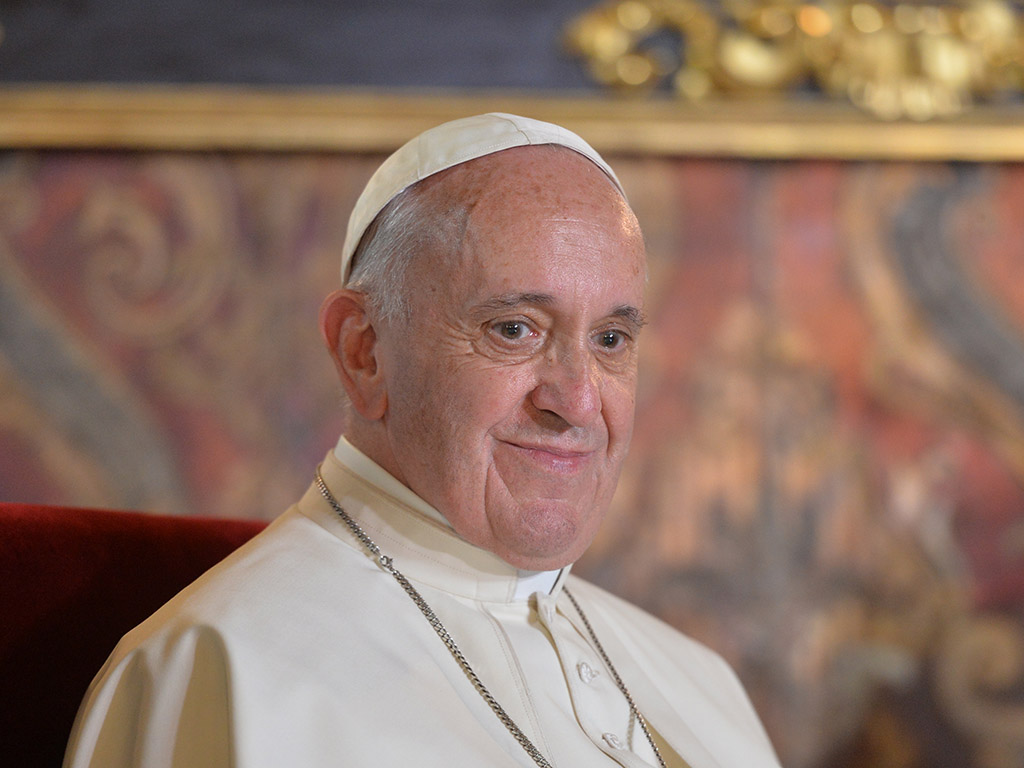 “However far you 
may wander, 
he is always there, 
the Risen One. 
He calls you 
and he waits for you 
to return to him 
and start over again.”

- Pope Francis to the young people of the world
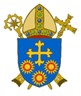 BDES
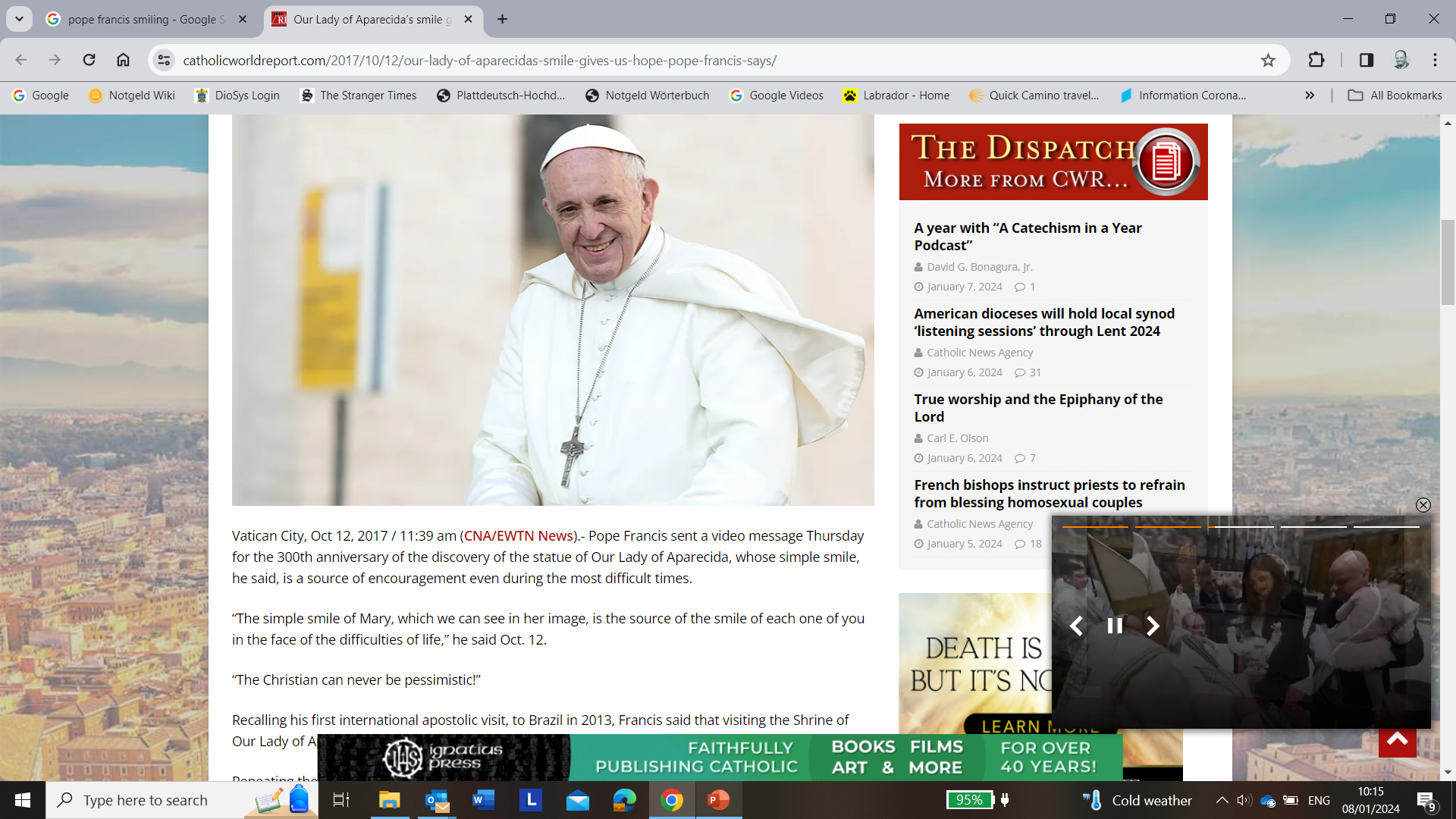 “Samuel was still                 a young boy, 
yet the Lord spoke to him.
 Thanks to the                   advice of an adult,
 he opened his heart                   to hear God’s call:              ‘Speak, Lord, 
for your servant is listening.’”


- Pope Francis to the                              young people of the world
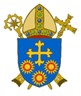 BDES
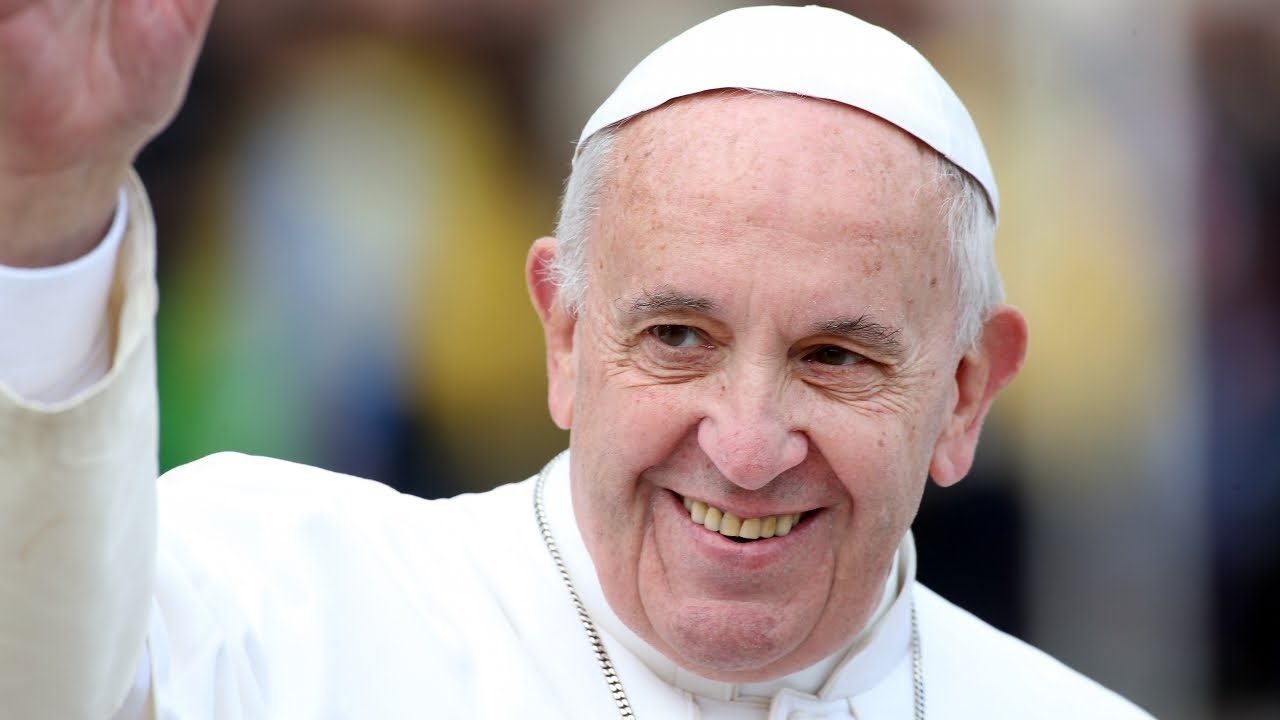 “Young hearts 
are naturally 
ready to change, 
to turn back, 
get up 
and learn from life.”

- Pope Francis to the 
young people of the world
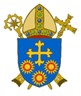 BDES
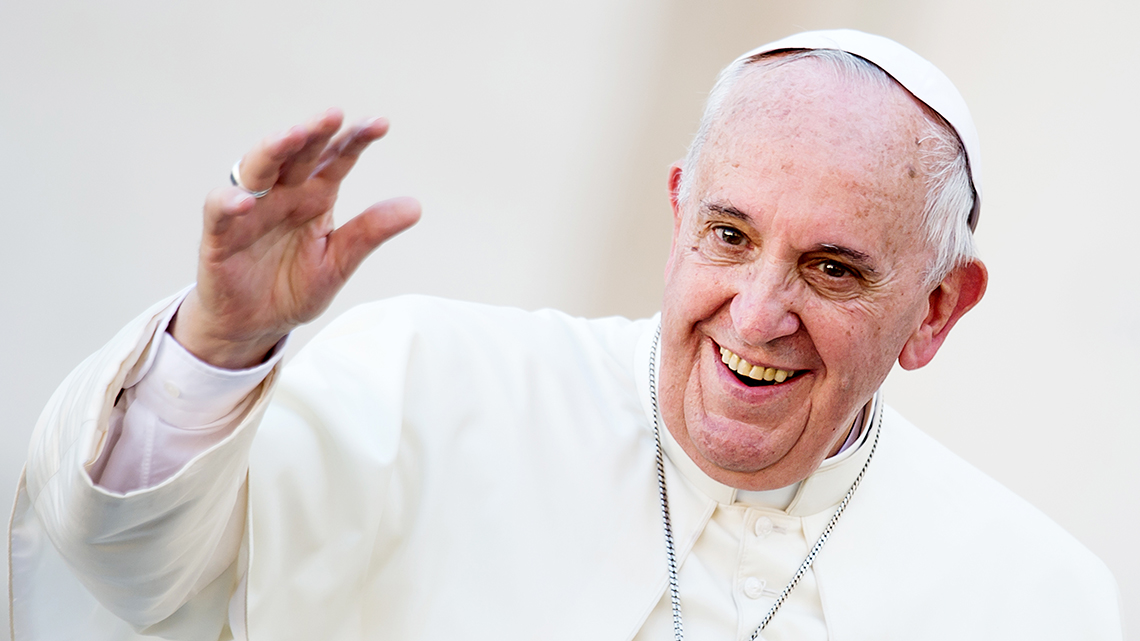 “Jesus, 
himself 
eternally young, 
wants to give us 
hearts 
that are 
ever young.”


- Pope Francis to the 
young people of the world
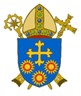 BDES
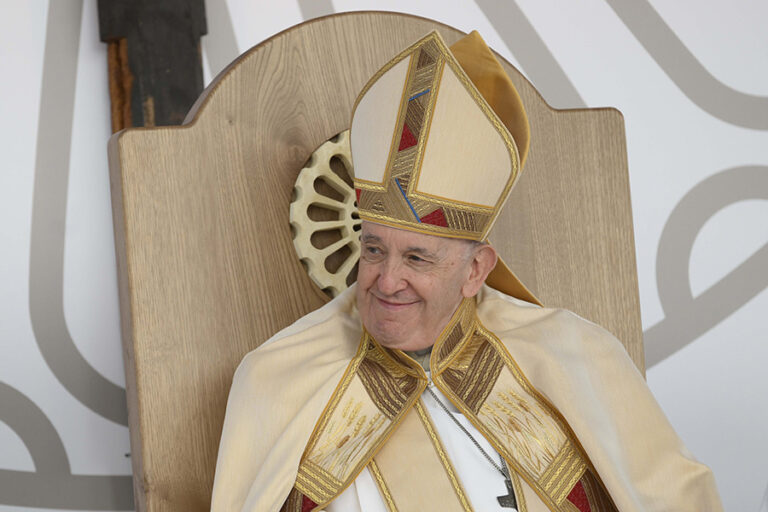 “He is in you, 
He is with you 
and He never          abandons you.”

- Pope Francis to the 
young people of the world
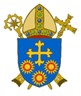 BDES
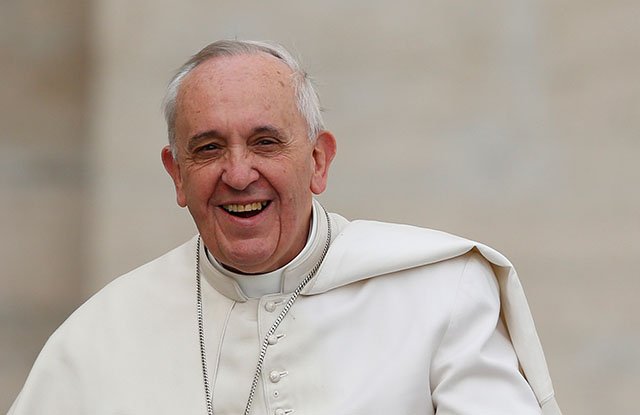 “What we have been promised 
is greater than 
we can imagine.”


- Pope Francis on the 
Year of the Family
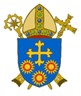 BDES
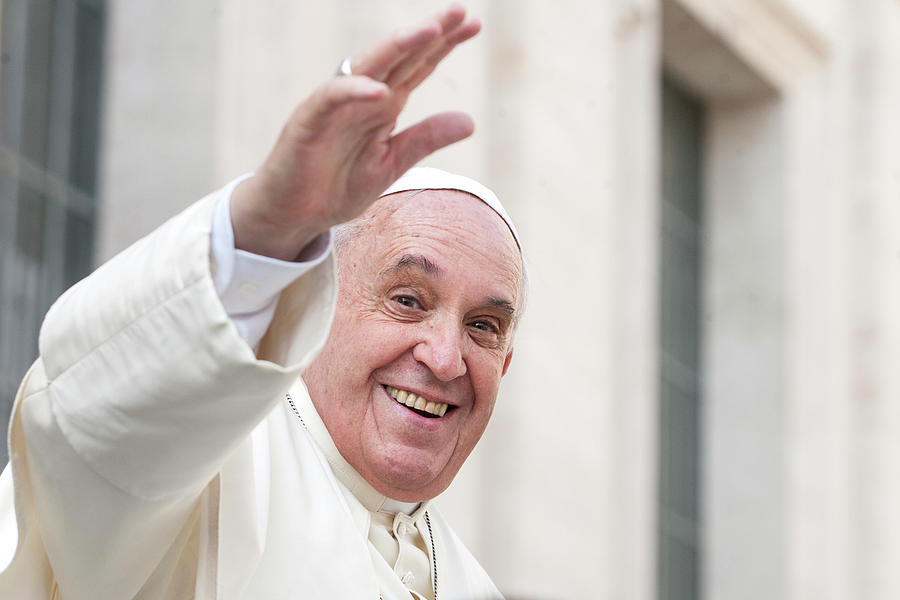 “Please.  Thank you. Sorry.  
  If in a family environment 
there are  
  these three words, 
  the family is fine.”


- Pope Francis on the Year of the Family
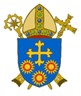 BDES
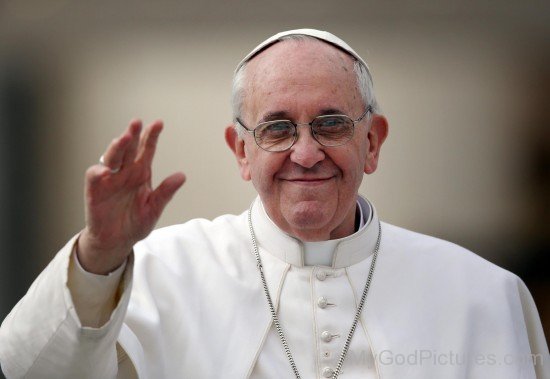 Jesus, Mary and Joseph,in you we contemplatethe splendour of true love;to you we turn with trust.              
                
 – Pope Francis, Prayer to the Holy Family 
(from Amoris Laetitia)
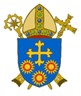 BDES
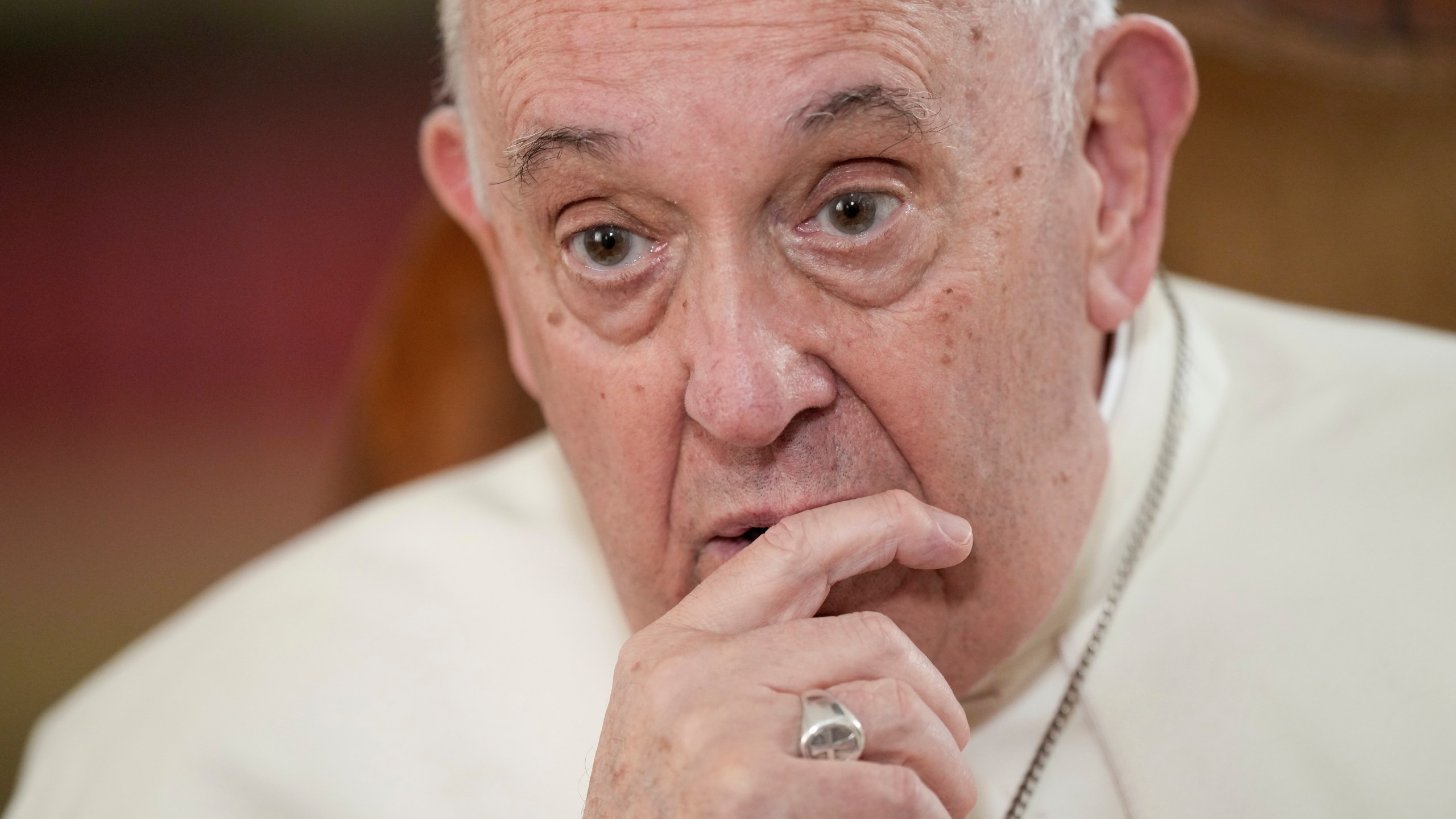 “Love needs time and space;      everything else is secondary.” 


- Pope Francis, Amoris Laetitia 224
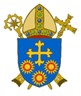 BDES
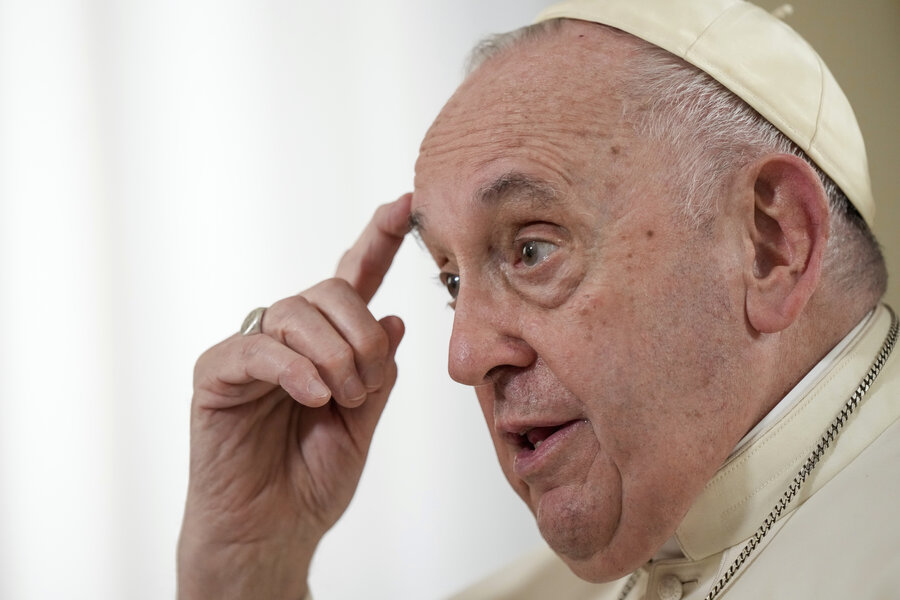 As a community, 
we have an obligation 
to ensure that 
every person lives 
with dignity. 

- Pope Francis, Fratelli Tutti, 118
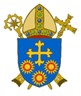 BDES
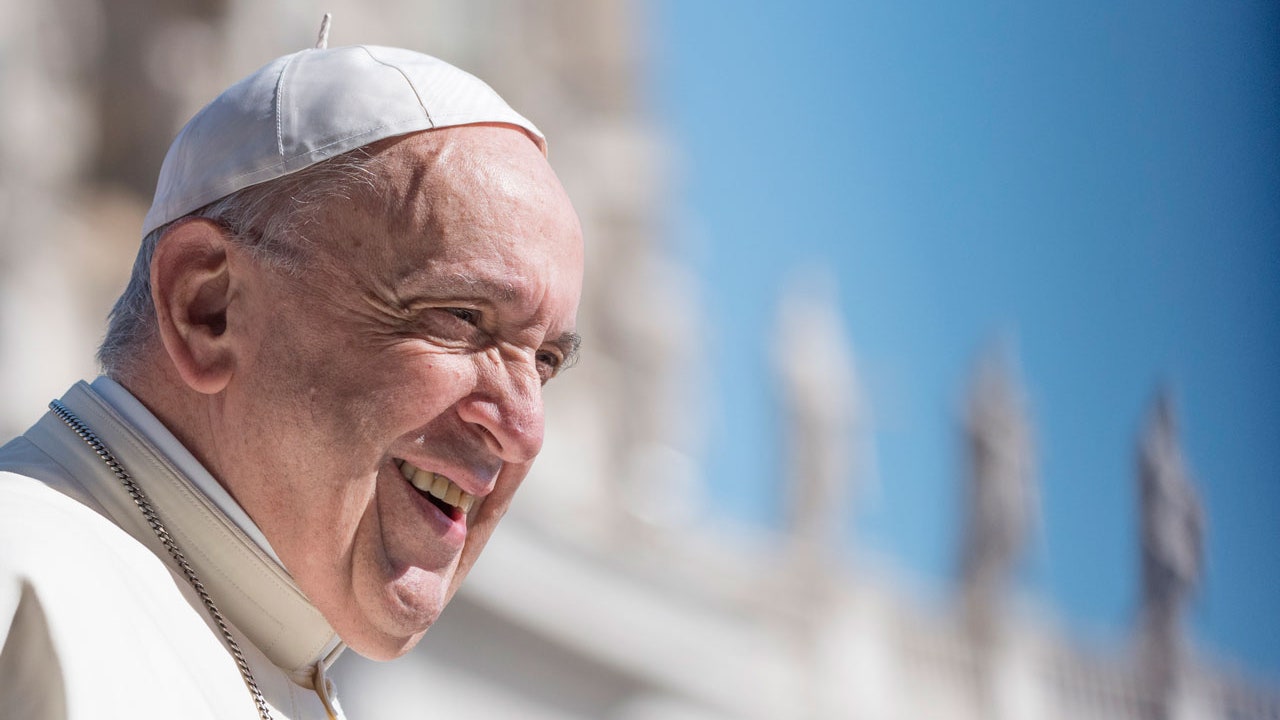 “The world exists 
for everyone, 
because all of us 
were born                        with the same dignity.” 


- Pope Francis, Fratelli Tutti 118
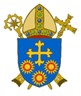 BDES
“Each of us can learn something from others.” 


- Pope Francis,      Fratelli Tutti (215)
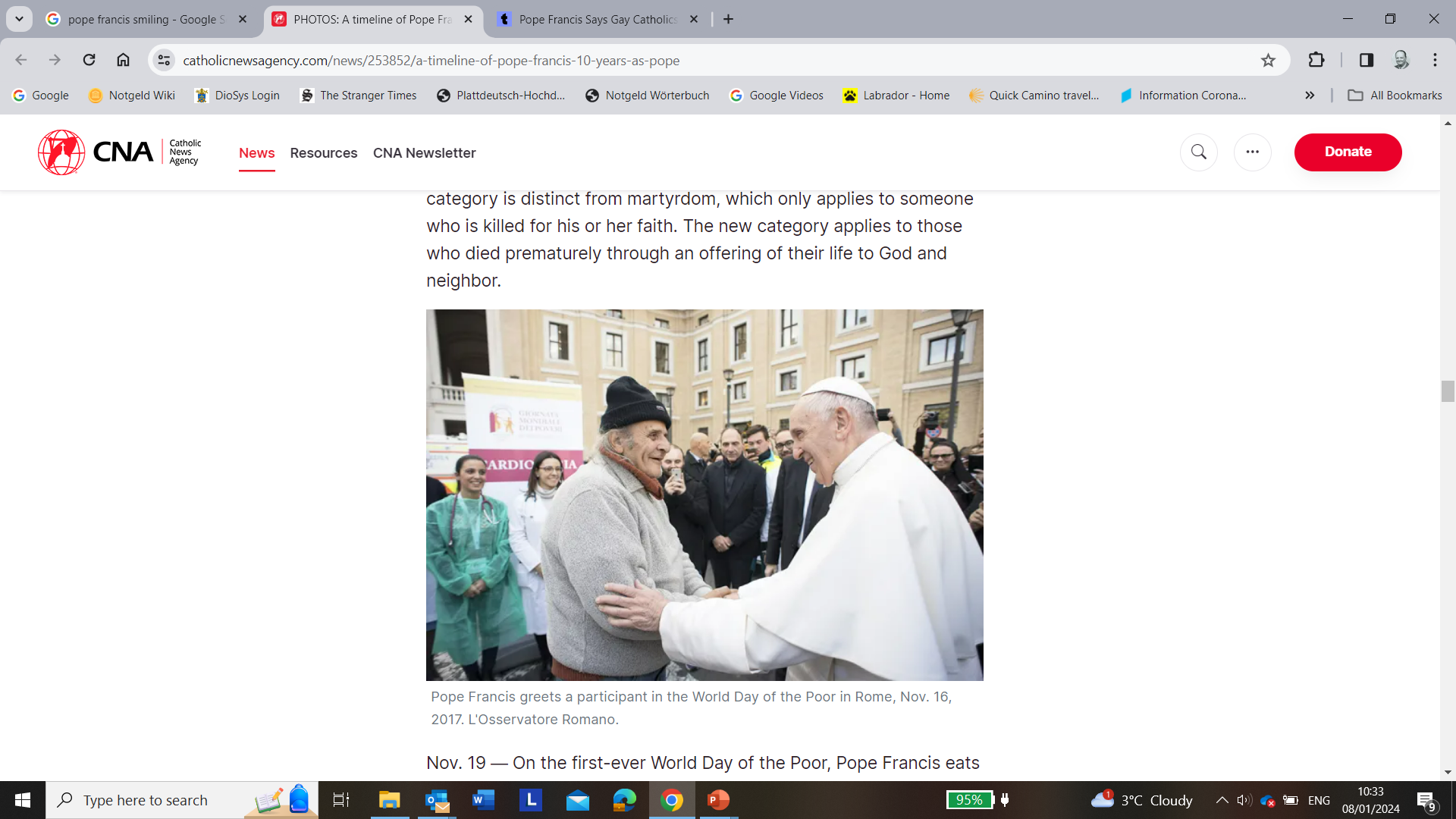 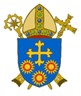 BDES
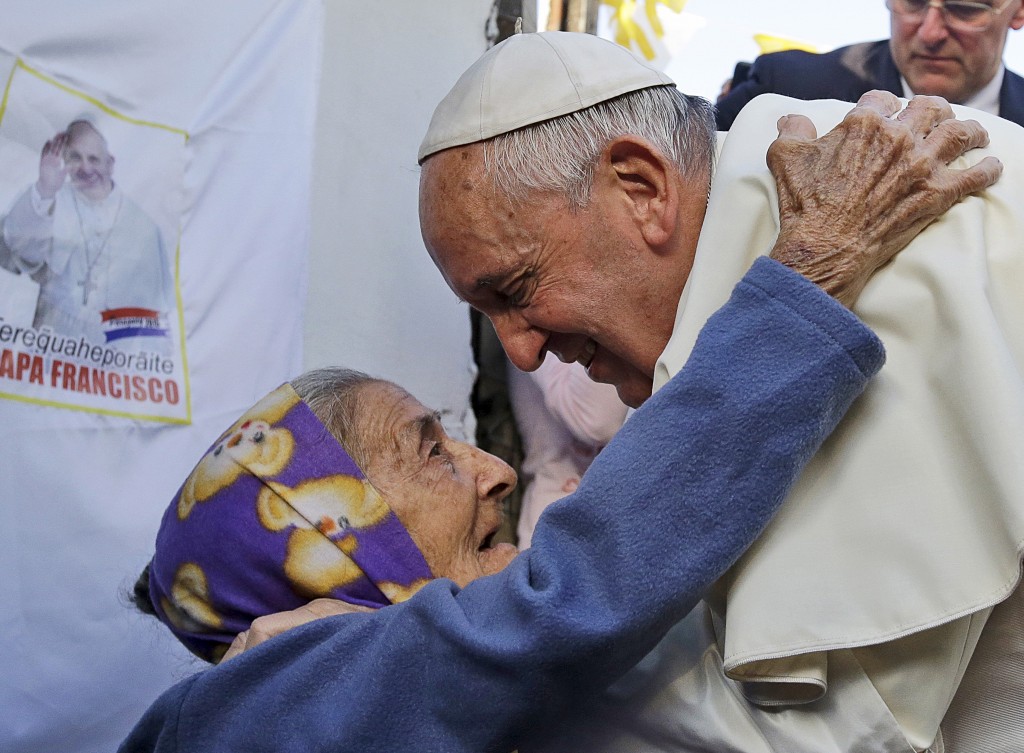 “No one is 
useless 
and 
no one is 
expendable.” 


- Pope Francis, Fratelli Tutti 215
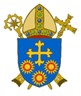 BDES
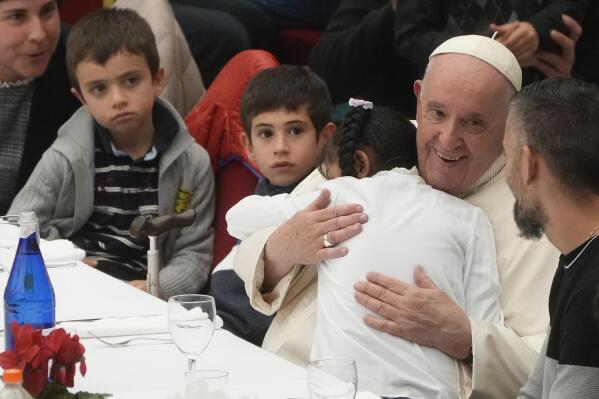 “It is an act of charity 
to assist someone suffering, 
but it is also an act of charity to work to change 
the social conditions 
that caused 
his or her suffering.” 


- Pope Francis, Fratelli Tutti 186
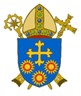 BDES
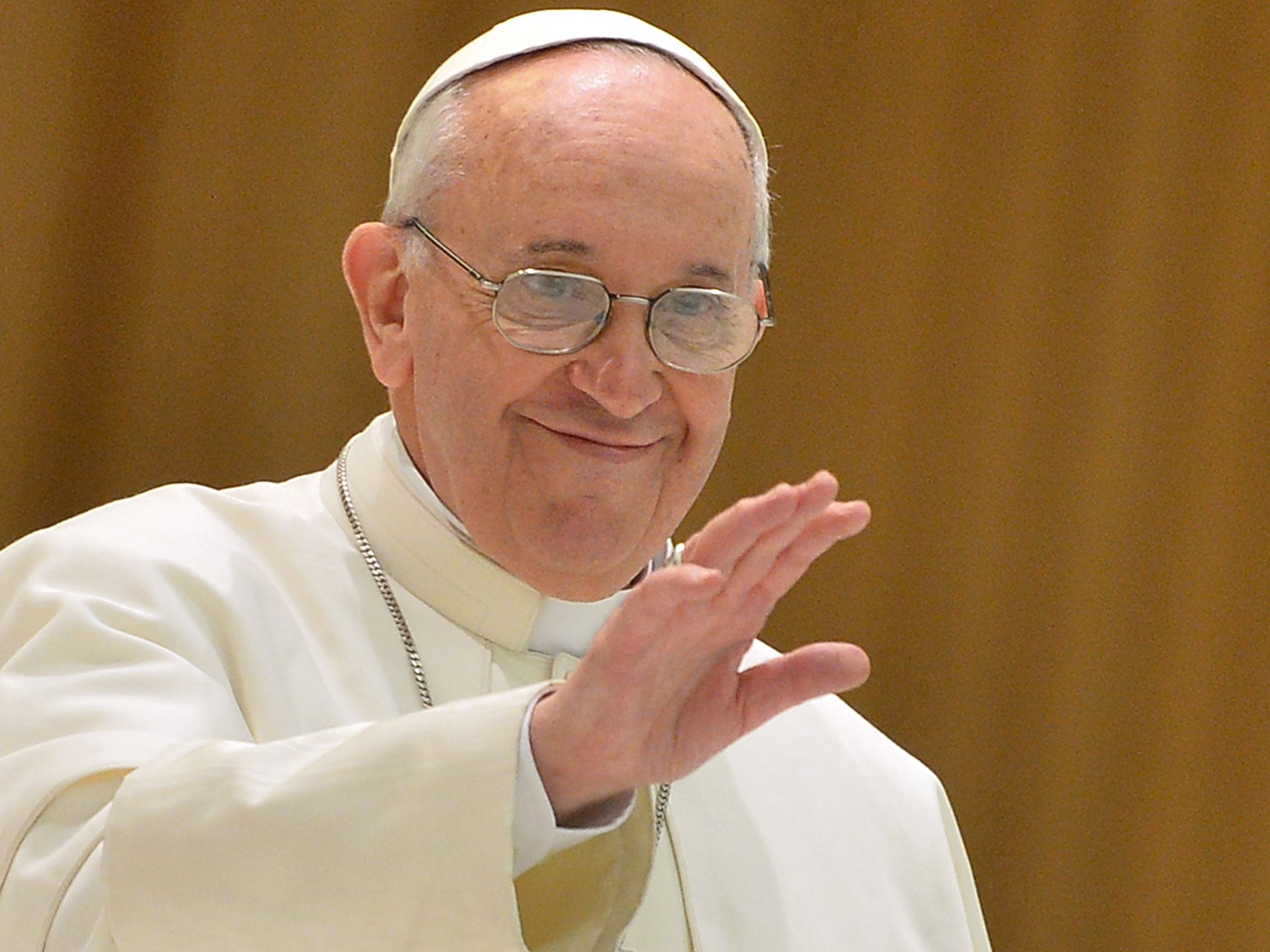 “I will give everyone 
the possibility of 
sharing this planet 
with me, 
despite all our 
differences.” 


- Pope Francis, Fratelli Tutti 269
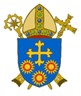 BDES
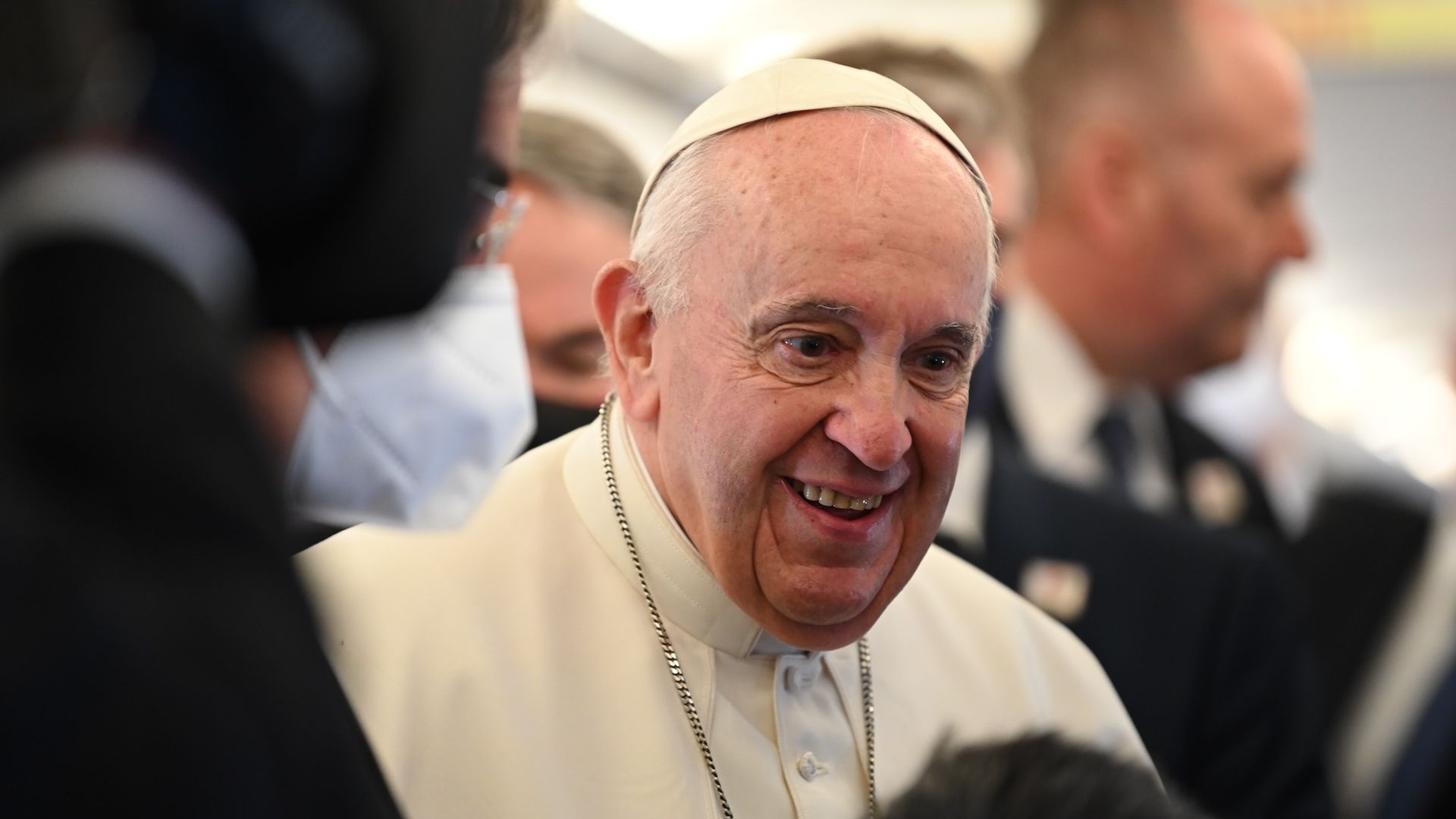 “We can choose 
to cultivate 
kindness.” 


- Pope Francis, 
Fratelli Tutti 222
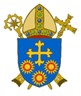 BDES
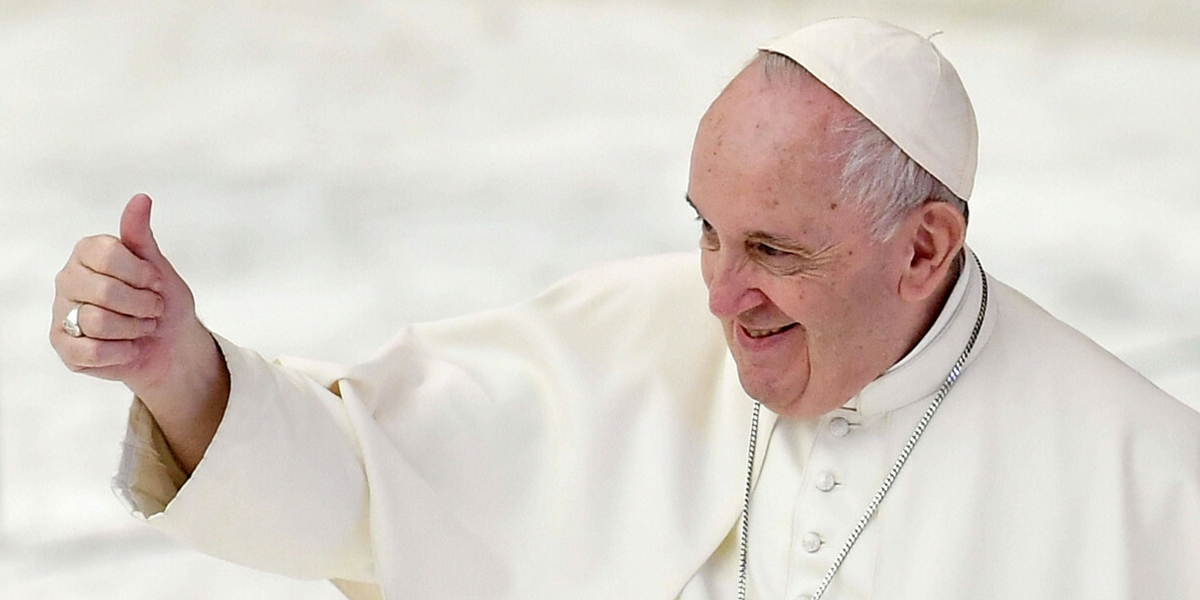 “You are priceless.” 


- Pope Francis, Christus Vivit
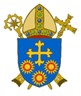 BDES
“Imitating the Saints          does not mean 
copying their lifestyle 
and their way of               living holiness. 
You have to discover             who you are and develop your own way of being holy, whatever others may say             or think.” 


- Pope Francis, Christus Vivit
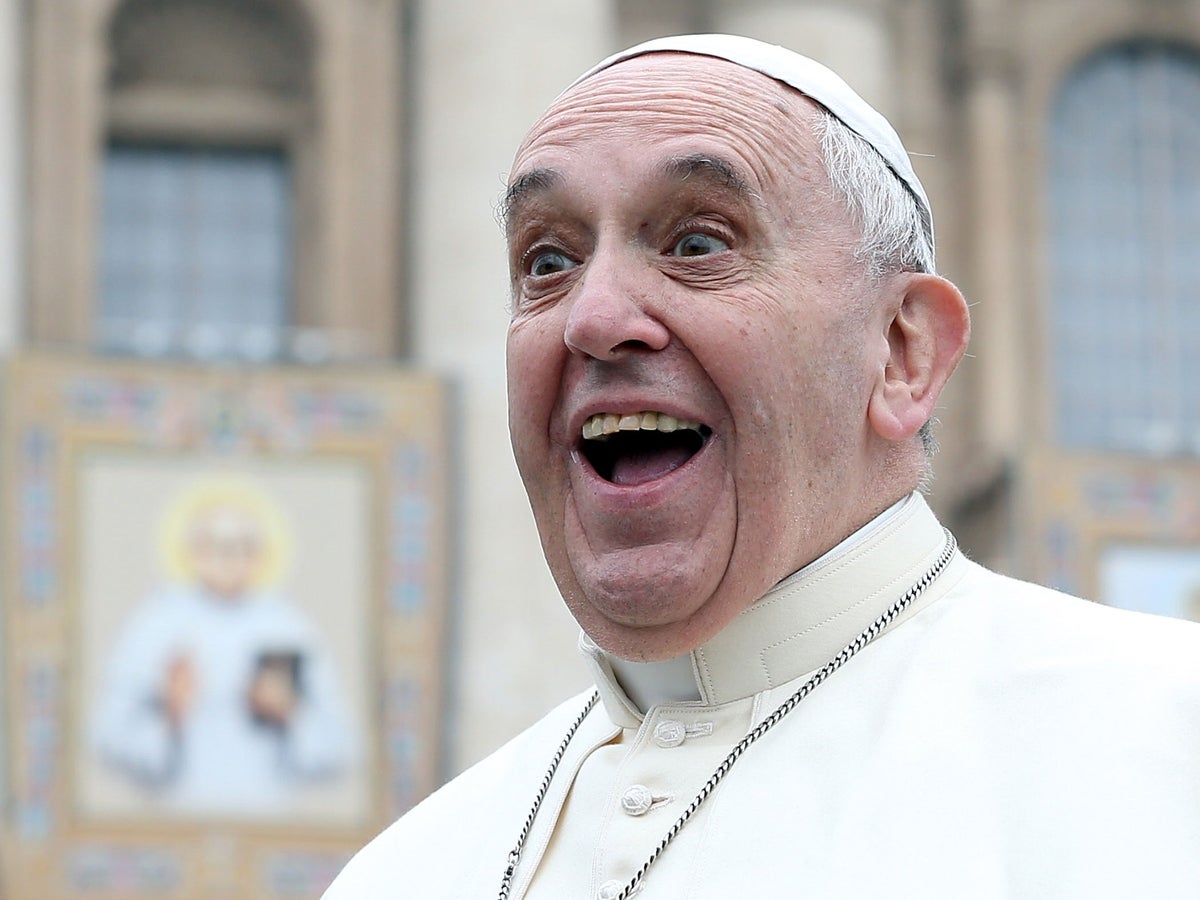 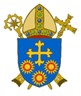 BDES
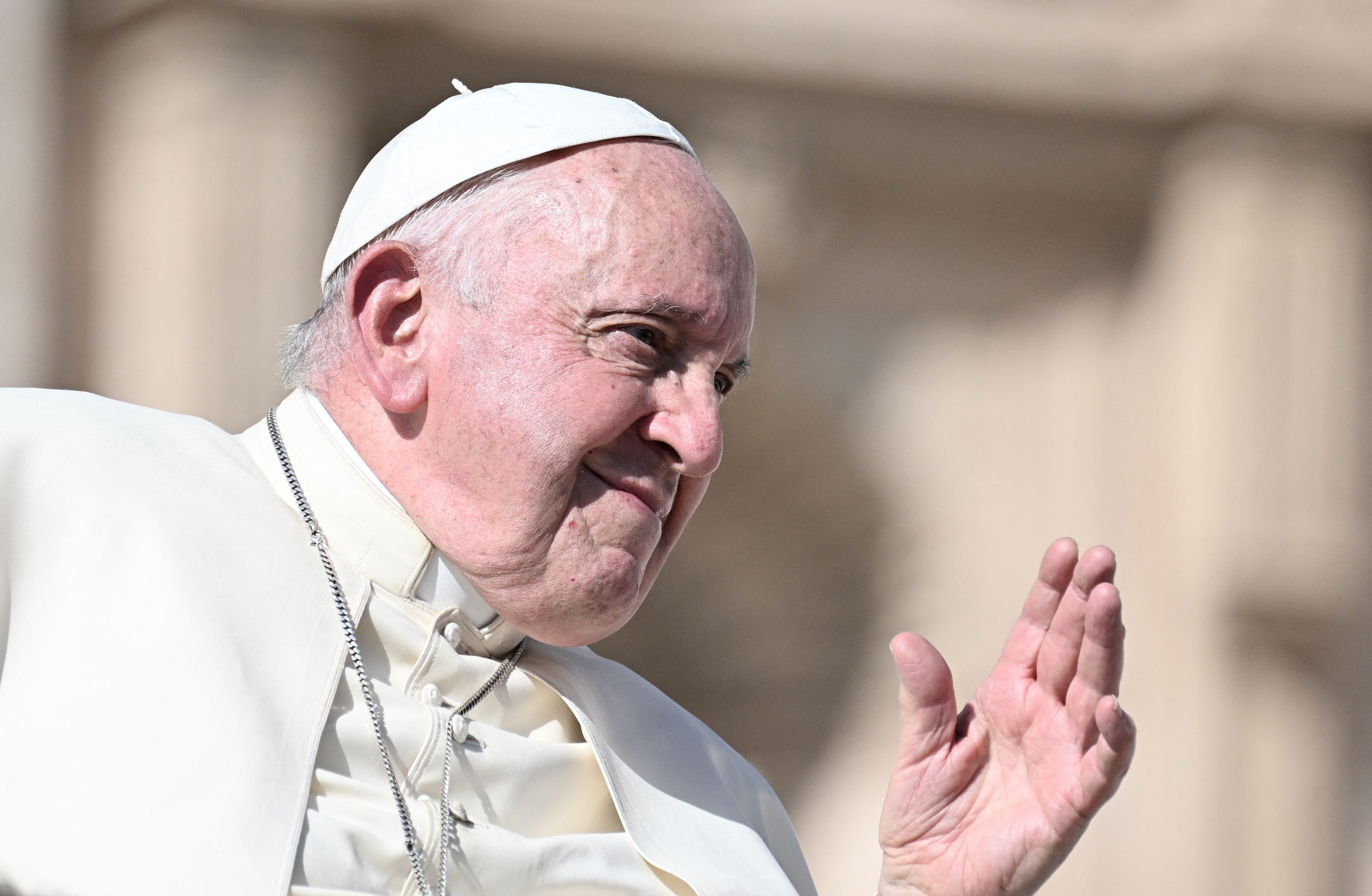 “Make the most of these 
years of your youth. 
Don’t observe life      
from a balcony.” 


- Pope Francis, Christus Vivit
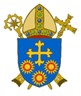 BDES
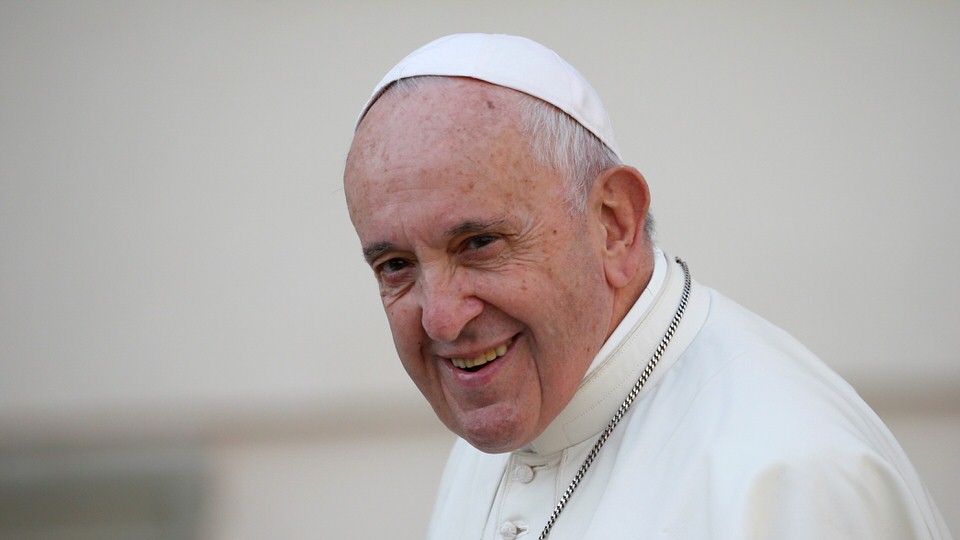 “Just as you try not to lose your connection to the internet,        make sure that you stay connected with the Lord.” 


- Pope Francis, Christus Vivit
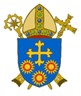 BDES
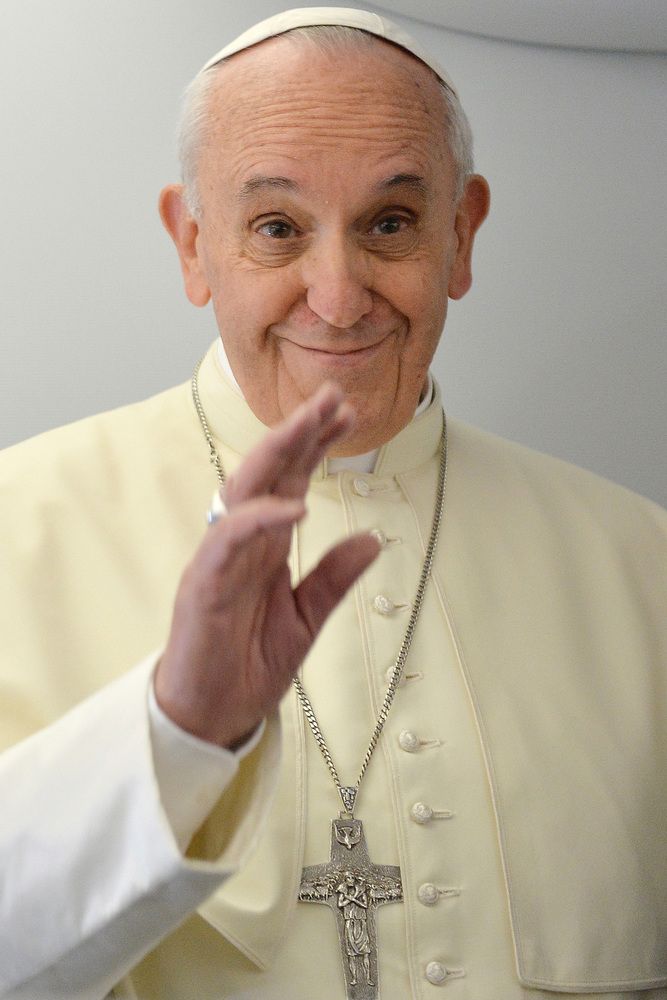 “Dream freely and make good decisions.” 

- Pope Francis,            Christus Vivit
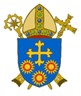 BDES
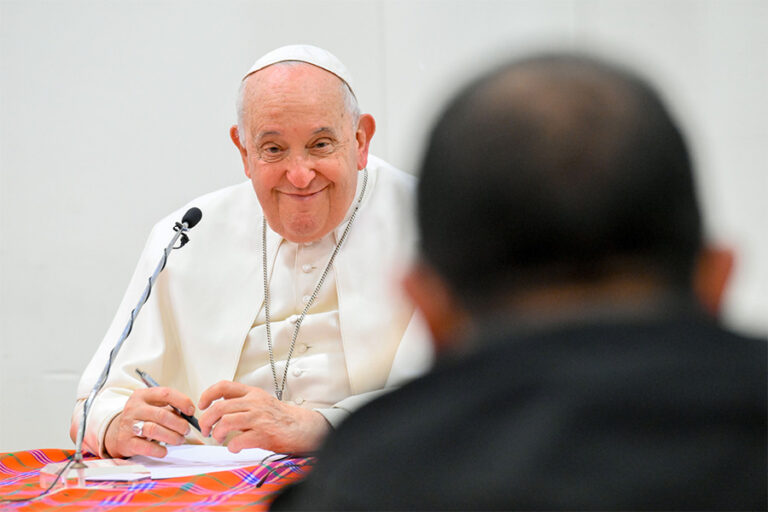 “Even if you make mistakes, you can always get up and start over,     for no one has the right                  to rob you of hope.” 


- Pope Francis, Christus Vivit
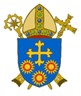 BDES
“Don’t go through life anaesthetized or approach the world like tourists.” 


- Pope Francis, Christus Vivit
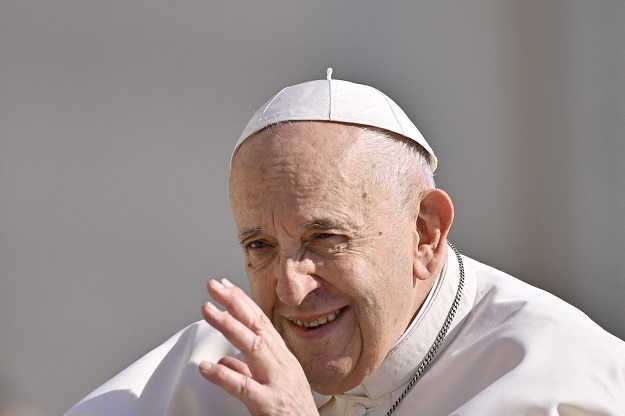 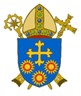 BDES
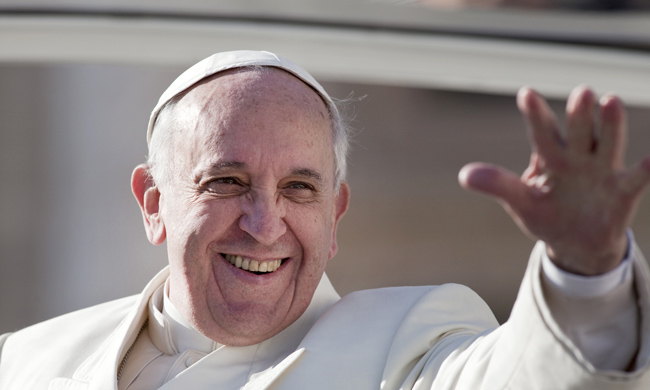 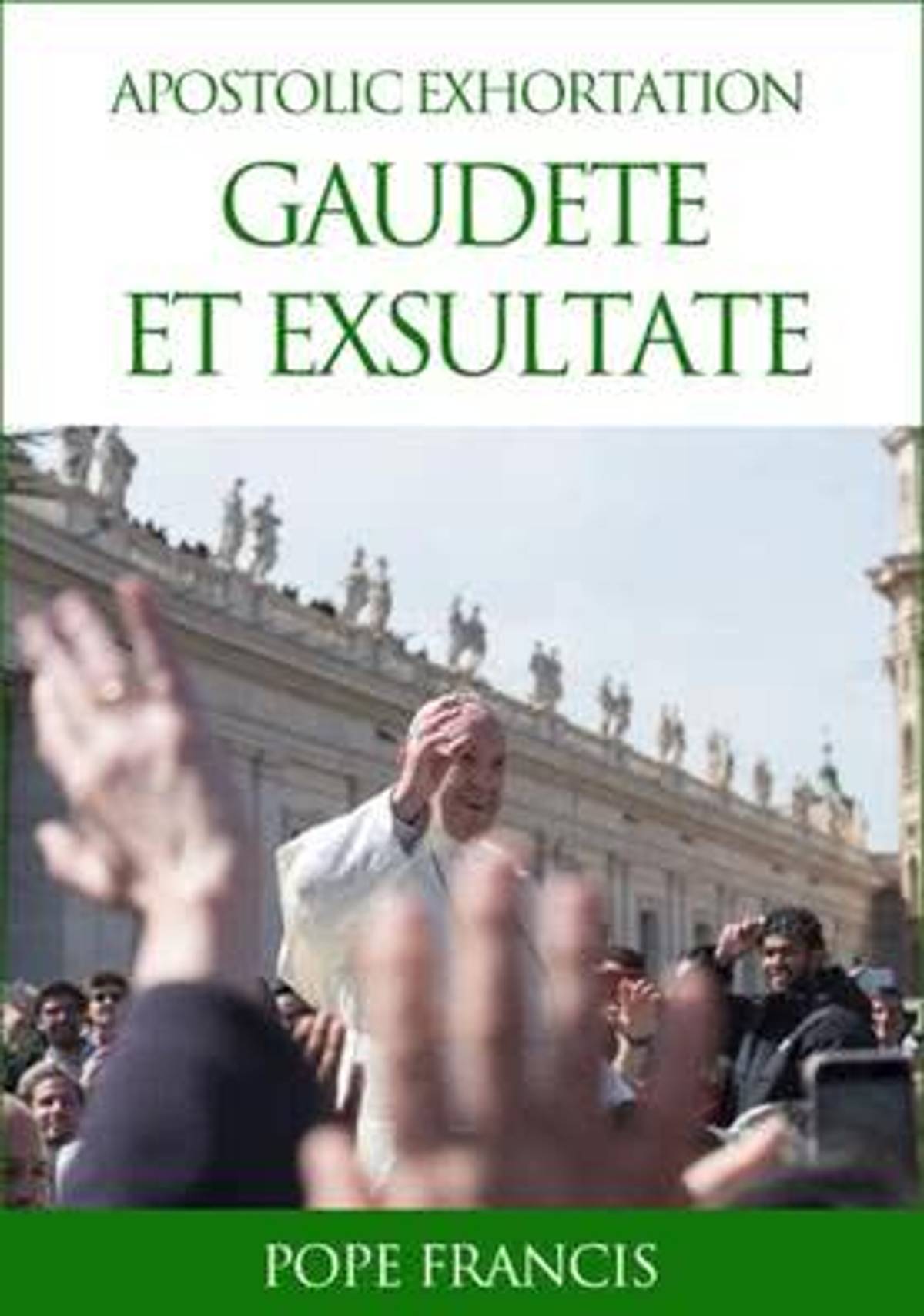 “The Saints next door :  in their daily perseverance I see the holiness of the Church … it is a holiness found in our next-door neighbours, those who, living in our midst, reflect God’s presence.” 


- Pope Francis, Gaudete et Exsultate
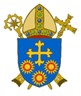 BDES
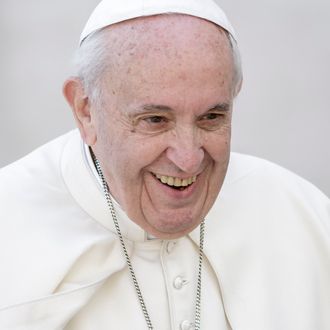 “I thank God 
that many families,                      which are far from considering 
themselves perfect,                                                                live in love,                                                          fulfil their calling                                                   and keep moving forward.” 


- Pope Francis, Amoris Laetitia
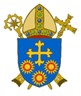 BDES
“Join in 
daily prayer, 
read the 
word of God 
and 
grow in love.” 


- Pope Francis, Amoris Laetitia
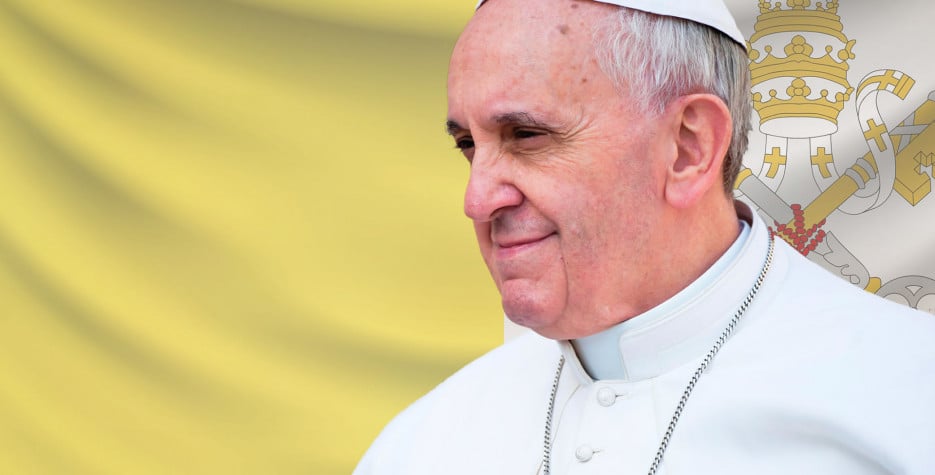 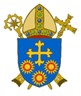 BDES
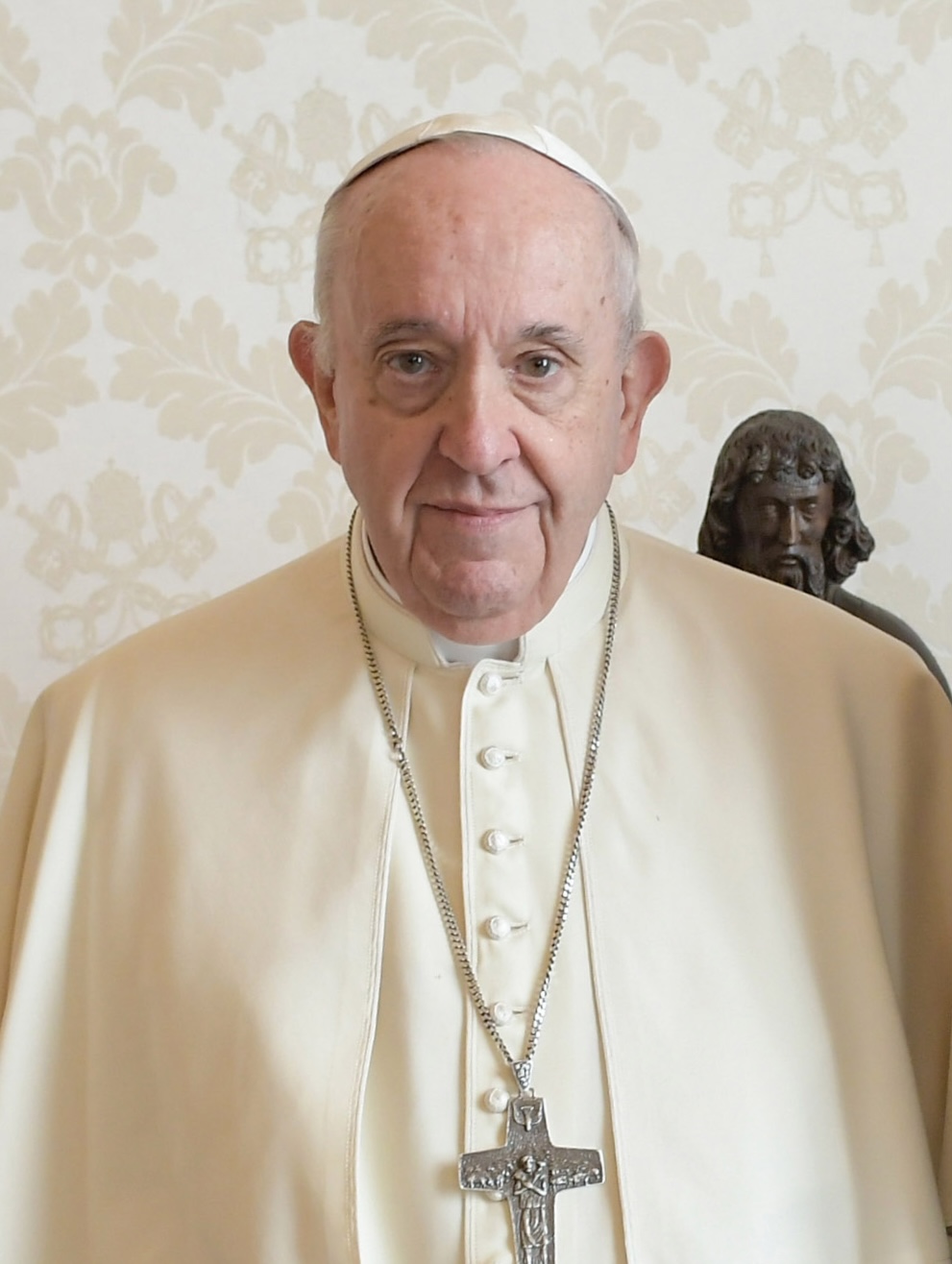 “Unless we cultivate patience,               we will always find excuses for responding angrily.” 


- Pope Francis, Amoris Laetitia
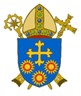 BDES
“True love frees us from the sour taste of envy.” 


- Pope Francis,            Amoris Laetitia
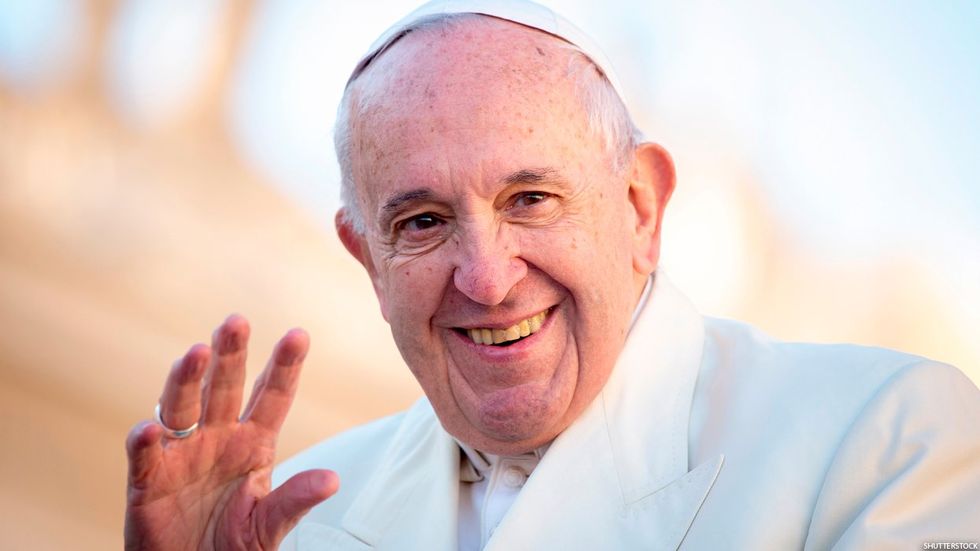 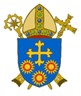 BDES
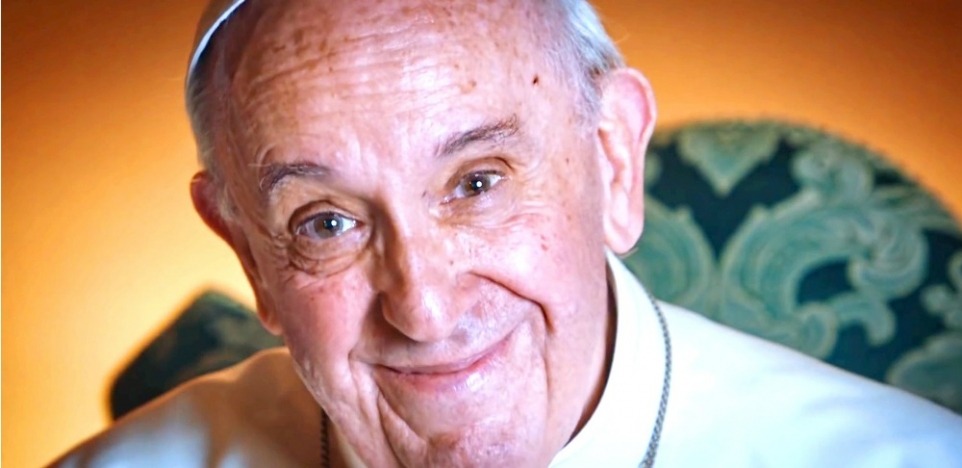 “True love values the other person’s achievements.” 


- Pope Francis, Amoris Laetitia
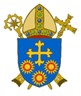 BDES
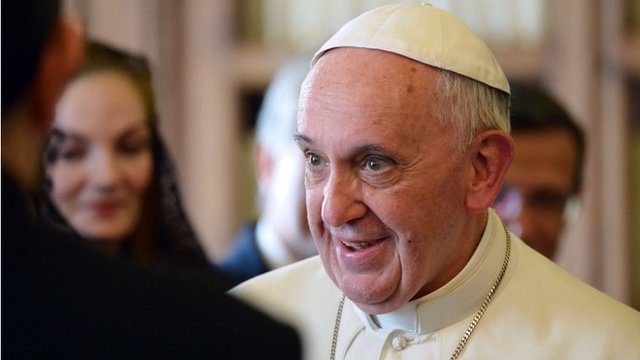 “True love recognises that everyone has different gifts and a unique path in life.” 


- Pope Francis, Amoris Laetitia
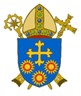 BDES
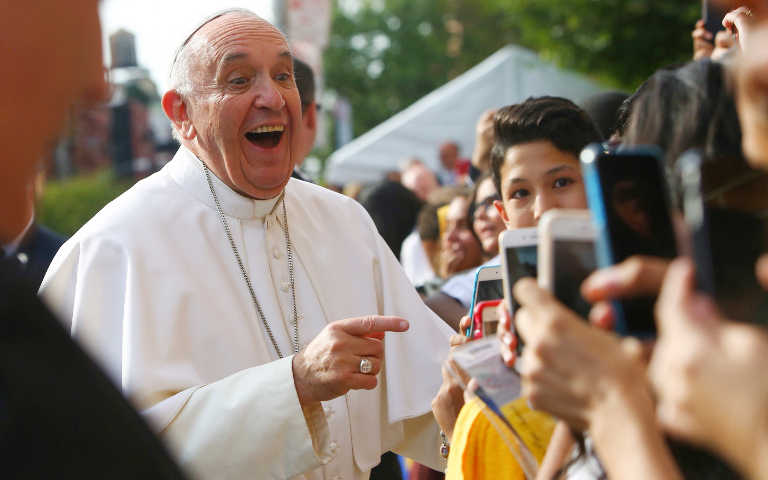 “True love                  strives to discover its own road to happiness, 
while allowing others 
to find theirs.” 


- Pope Francis, Amoris Laetitia
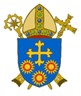 BDES
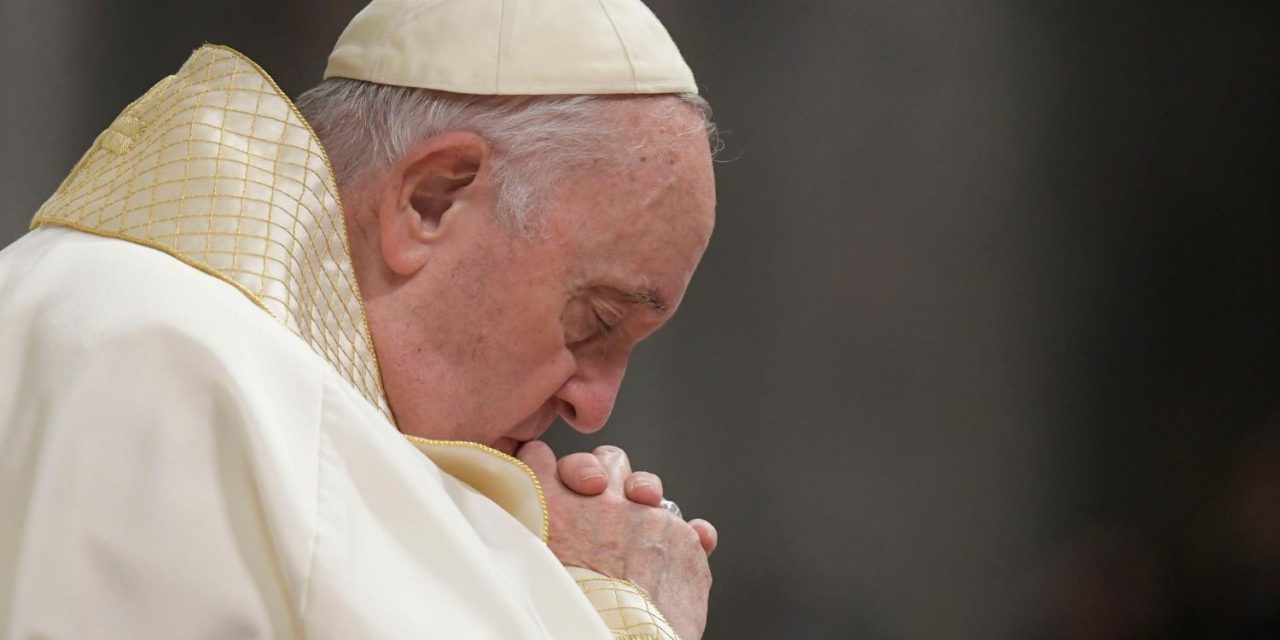 “The final word on our life will belong to Jesus.” 


- Pope Francis,              Youth Sunday Mass 2021
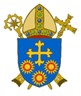 BDES
“Jesus              reassures us : 
‘I will not leave you alone when storms gather over your life’.” 


- Pope Francis, Youth Sunday Mass 2021
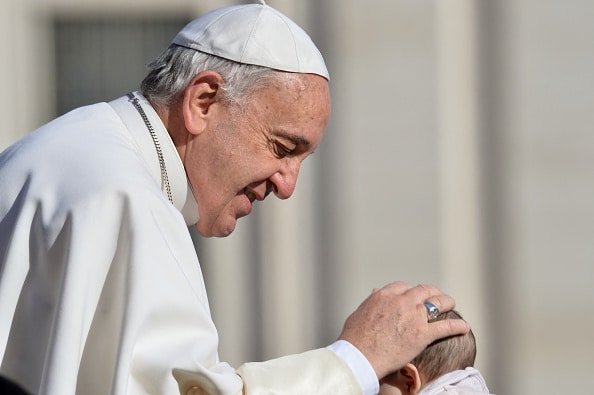 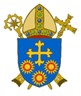 BDES
“Jesus reassures us : 
I am    always     with      you.” 


- Pope Francis,            Youth Sunday Mass 2021
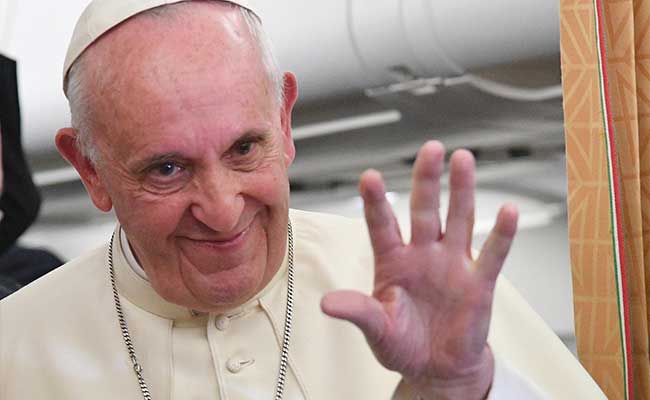 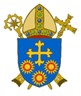 BDES
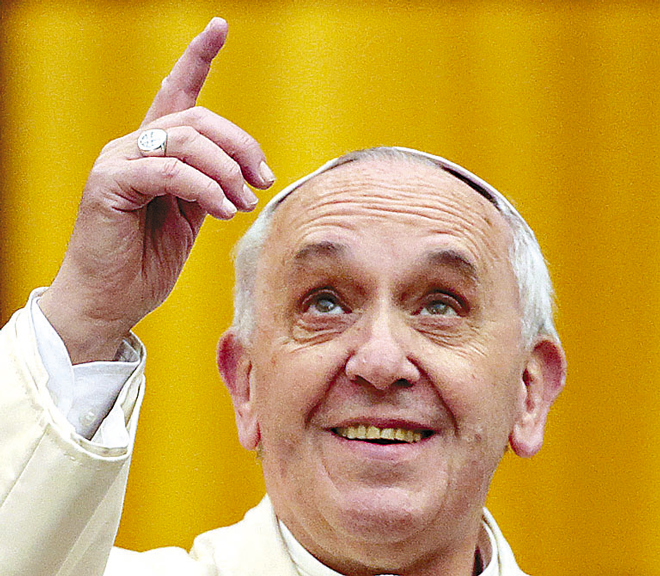 “Jesus 
reassures us : 
I come to bring back                      the bright sky.” 

 - Pope Francis, 
Youth Sunday Mass 2021
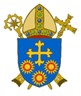 BDES
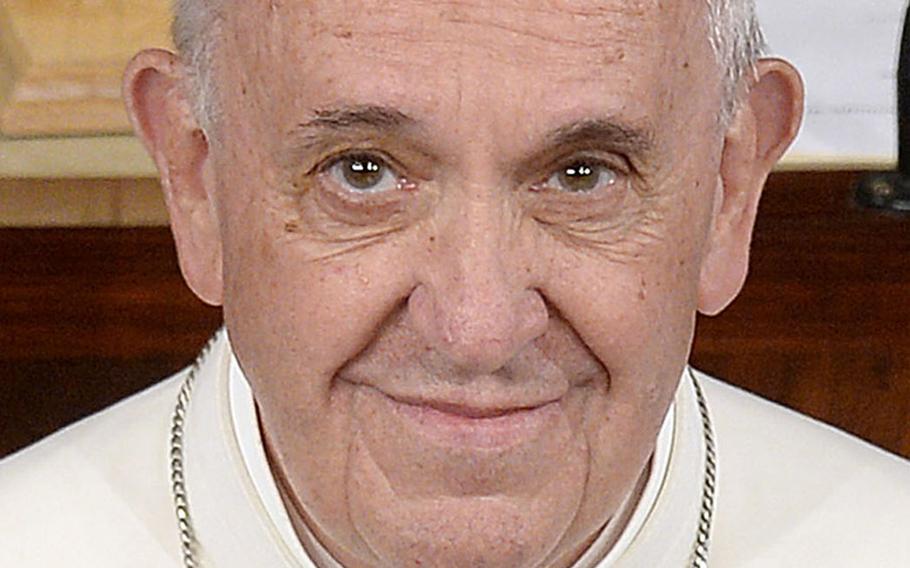 “Let your eyes remain bright       even amid the darkness.”


- Pope Francis, 
Youth Sunday Mass 2021
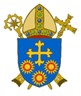 BDES
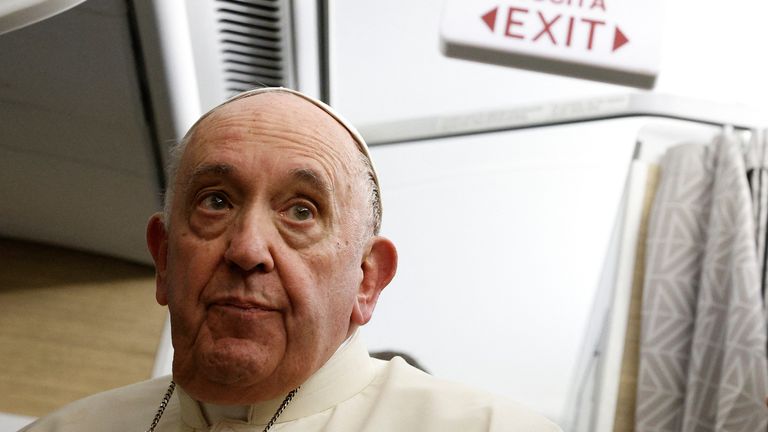 “Never stop seeking the light amid whatever darkness we may bear in our hearts or see all around us.”

   - Pope Francis, 
Youth Sunday Mass 2021
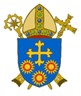 BDES
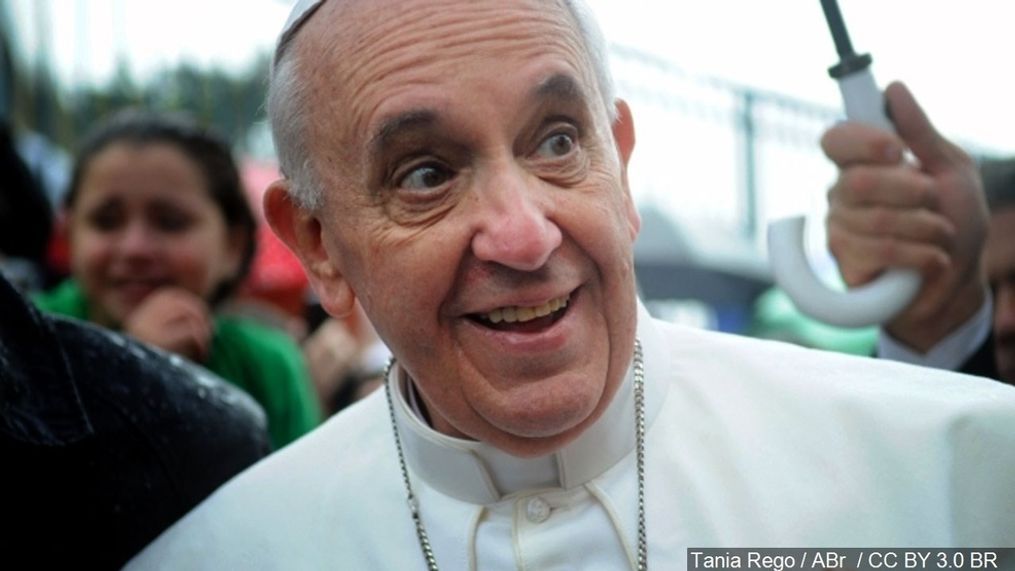 “You have been entrusted with an exciting but also a challenging task : 
to be sentinels prepared to see the light                     in night visions.”


- Pope Francis, Youth Sunday Mass 2021
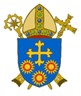 BDES
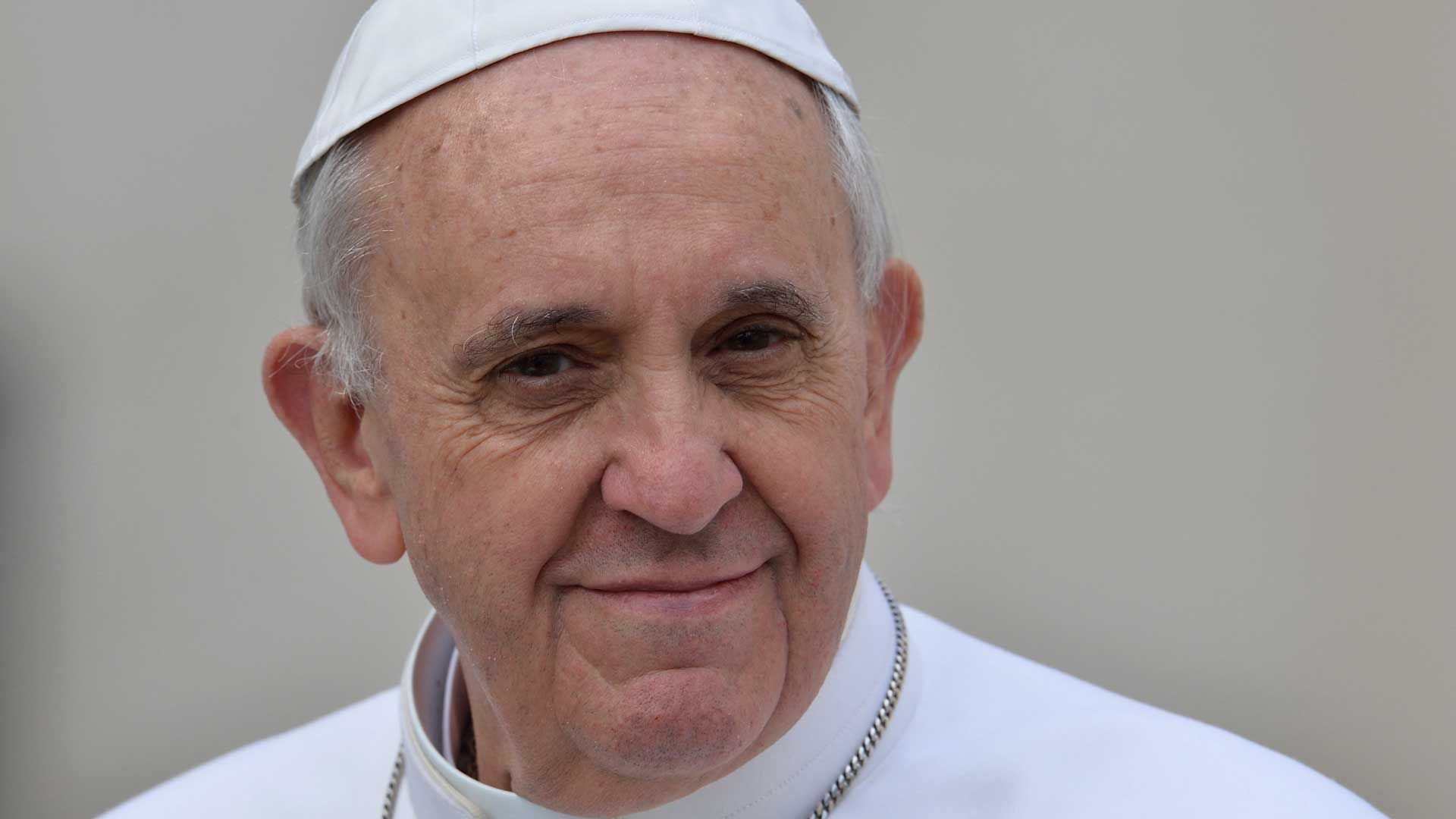 “You have been entrusted with an exciting but also a challenging task :
to stand tall while everything around us seems to be collapsing.”

        - Pope Francis, Youth Sunday Mass 2021
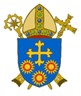 BDES
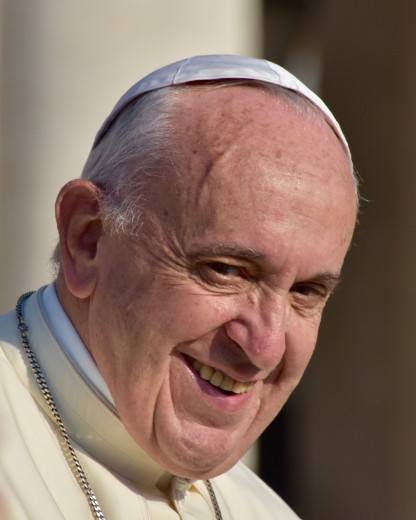 “You have been entrusted with an exciting but also a challenging task :             to be builders               amid the ruins;                to be capable of dreaming.”


- Pope Francis, Youth Sunday Mass 2021
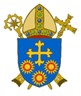 BDES
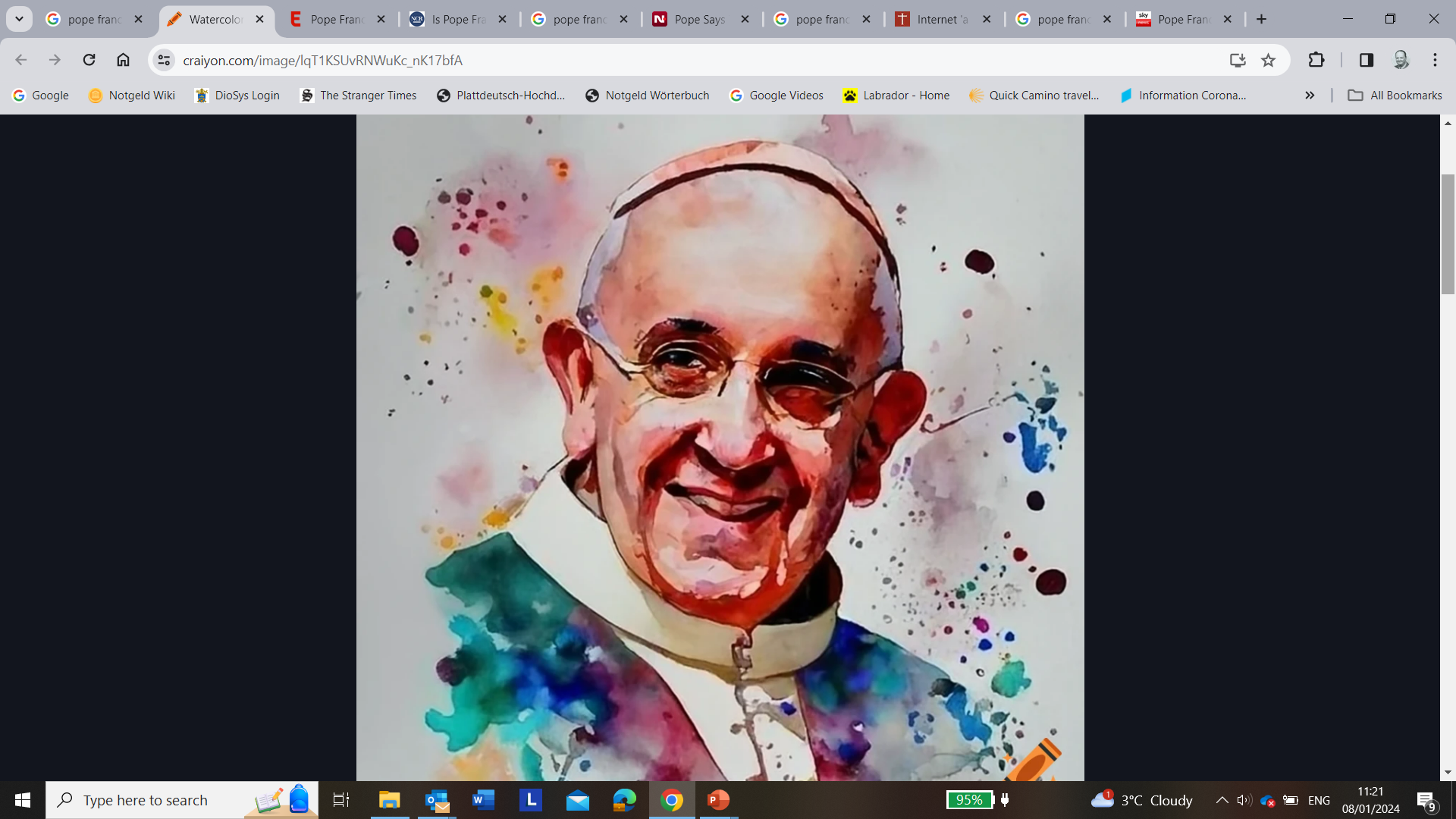 “A better world can be built as a result of your efforts,      
your desire to change           and your generosity.”

 - Pope Francis, 
Letter to Young People, 2018
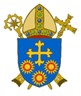 BDES
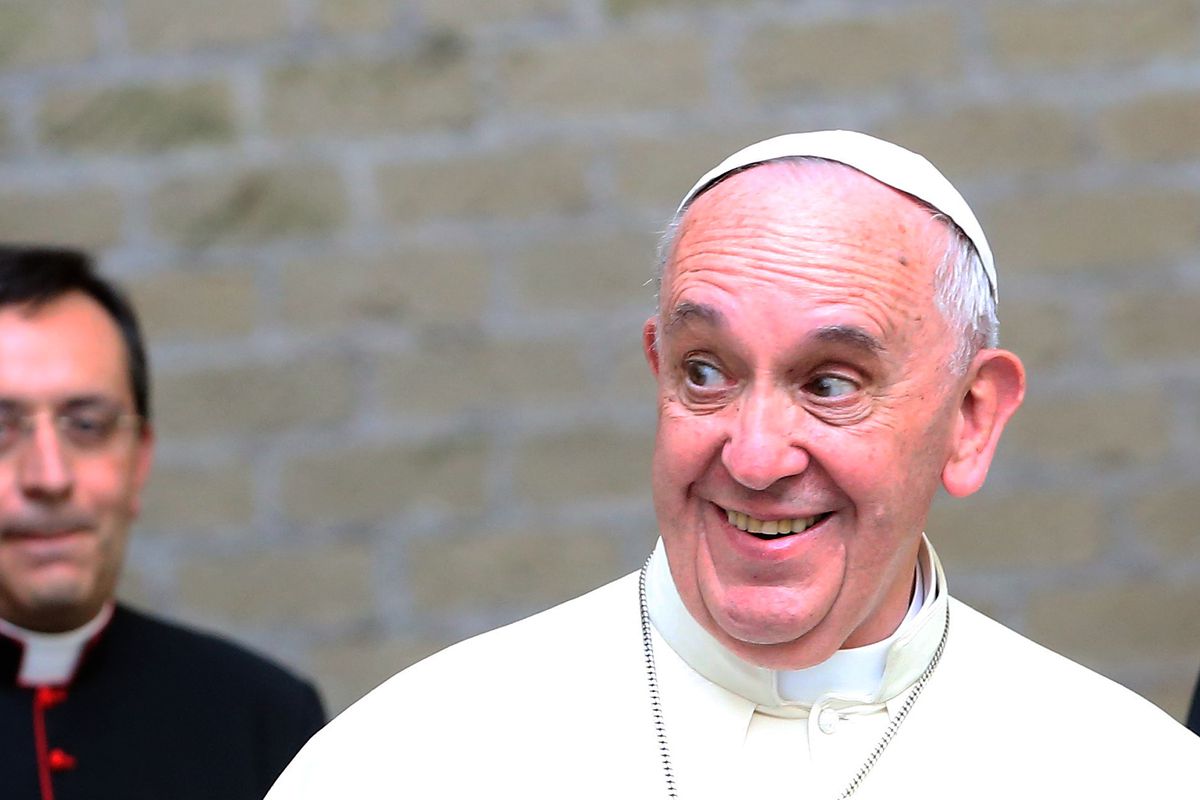 “Everyone  is grateful         to you        when you dream.”

                                          - Pope Francis,               Youth Sunday Mass 2021
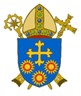 BDES
“When you make Jesus    your life’s dream,              and you embrace him          with joy and a              contagious enthusiasm,          this does us all good.”


- Pope Francis, Youth Sunday Mass 2021
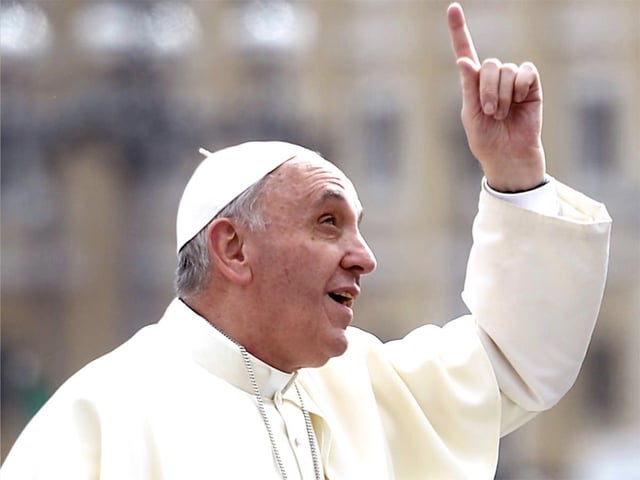 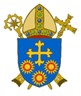 BDES
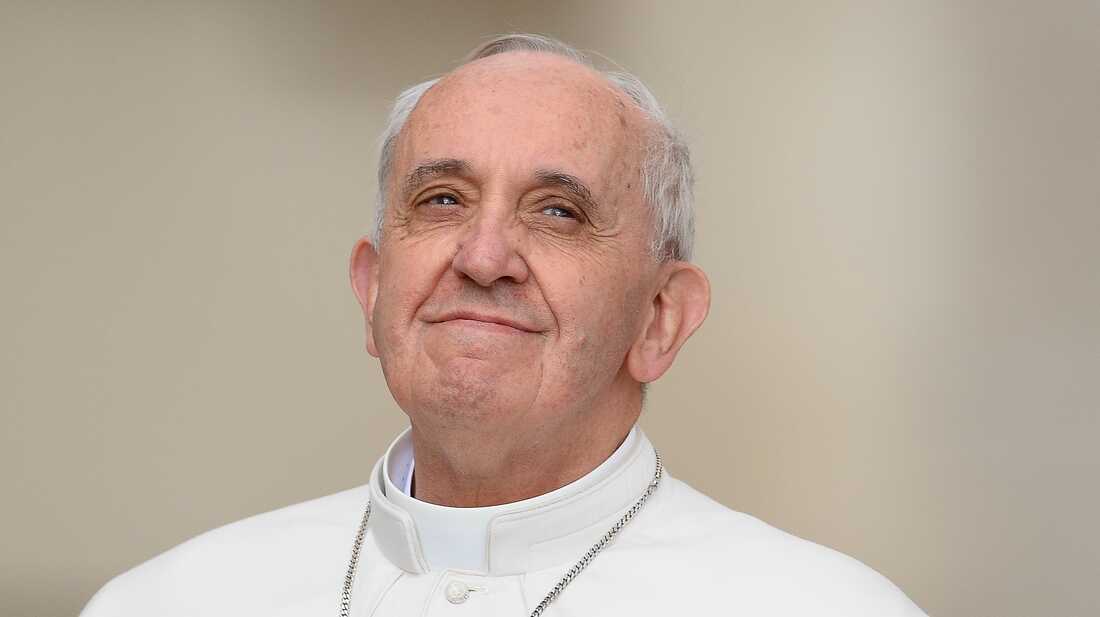 “In a world that thinks              only of present gain,               that tends to stifle grand ideals, 
you have not lost the ability                to dream.  
This helps us adults,                                   and the Church as well.”

          - Pope Francis, Youth Sunday Mass 2021
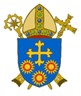 BDES
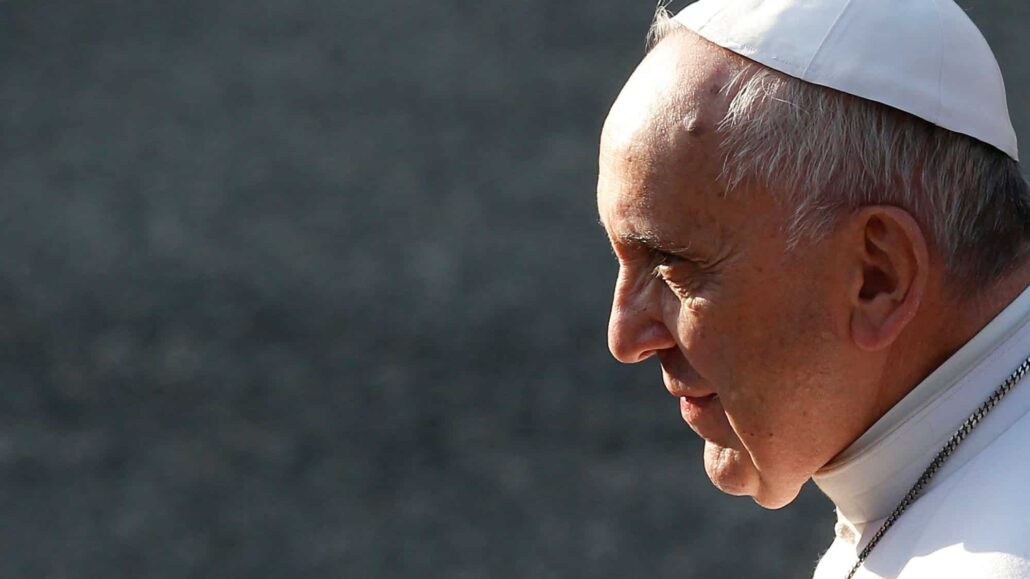 “By             following             Jesus, 
we see life            as it               really is.” 


- Pope Francis, 
Youth Sunday Mass 2021
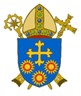 BDES
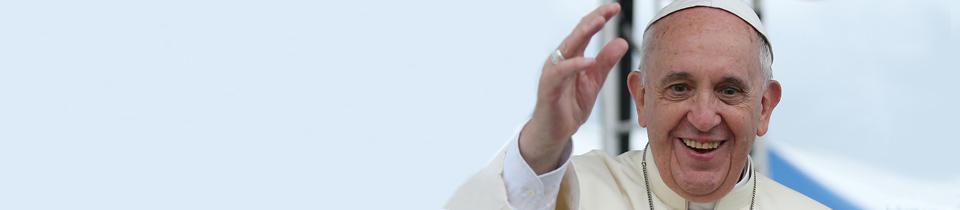 “By following Jesus, we are not deceived by the fashions of the moment and the displays of consumerism that dazzle but also deaden.”

                                   - Pope Francis, Youth Sunday Mass 2021
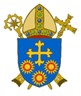 BDES
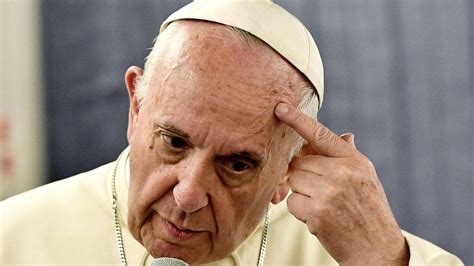 “Friends, we are not here to be enchanted by the lures of the world, but to take our lives in hand.” 


- Pope Francis, Youth Sunday Mass 2021
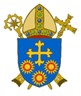 BDES
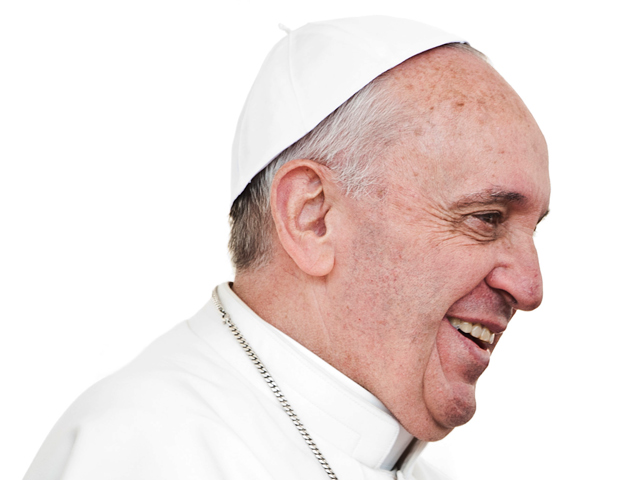 “Friends,       we are here … to take a bite out of life, in order to live it to the full.”

  - Pope Francis,        
   Youth Sunday Mass 2021
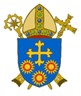 BDES
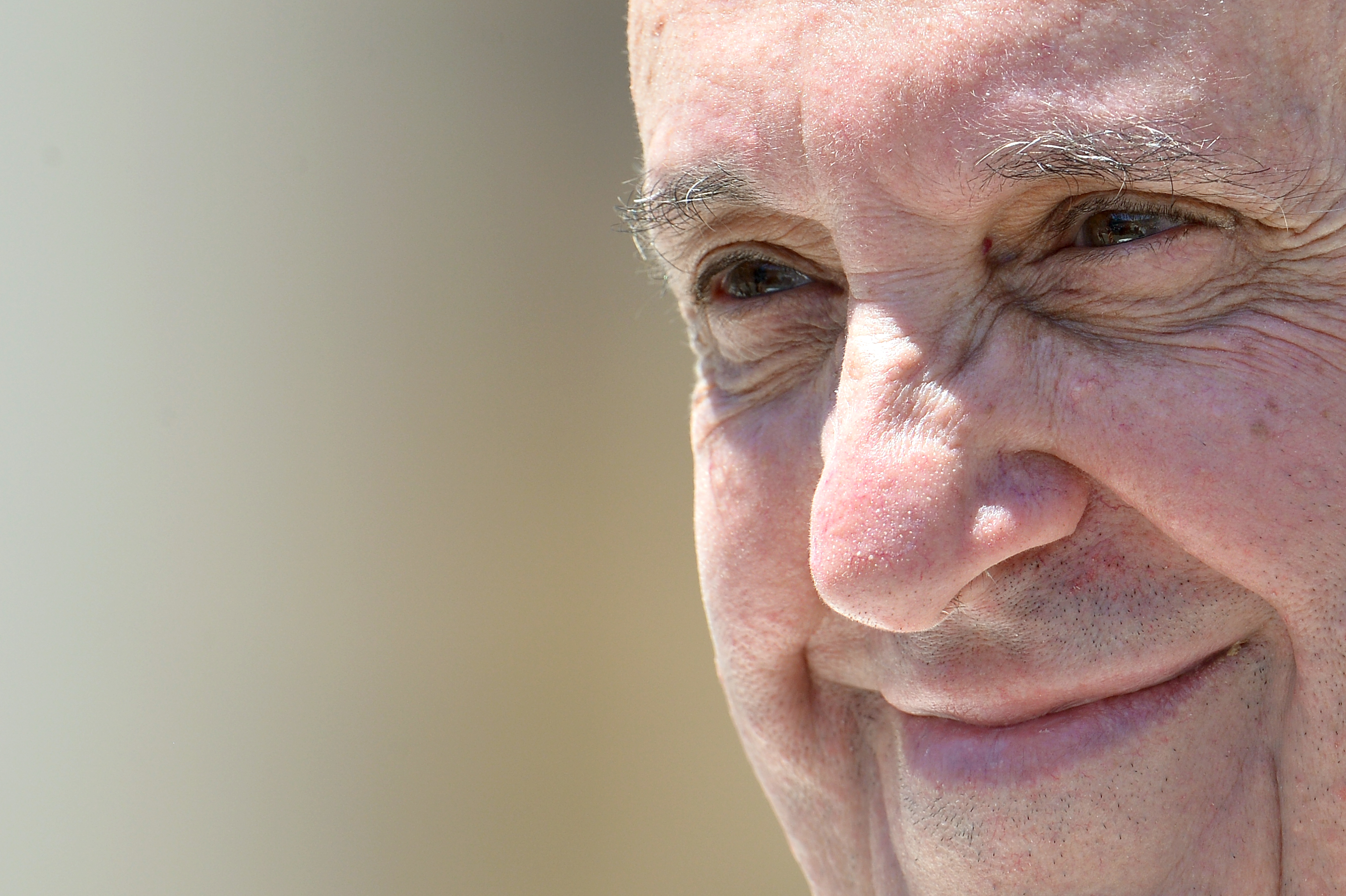 “With the freedom of Jesus,                          we find                      the courage                    we need                     to swim                    against                        the current.” 

- Pope Francis, Youth Sunday Mass 2021
BDES
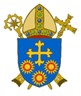 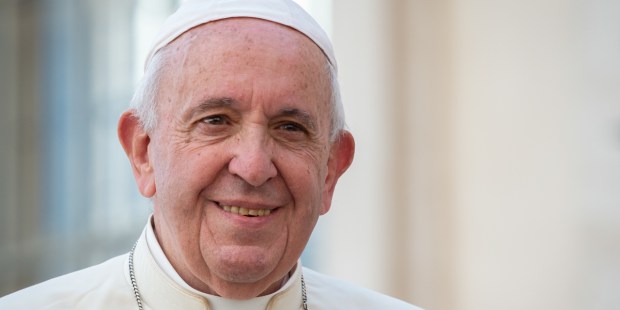 “Continue to dream even when you get older.”

- Pope Francis,                            Youth Sunday Mass 2021
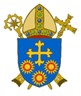 BDES
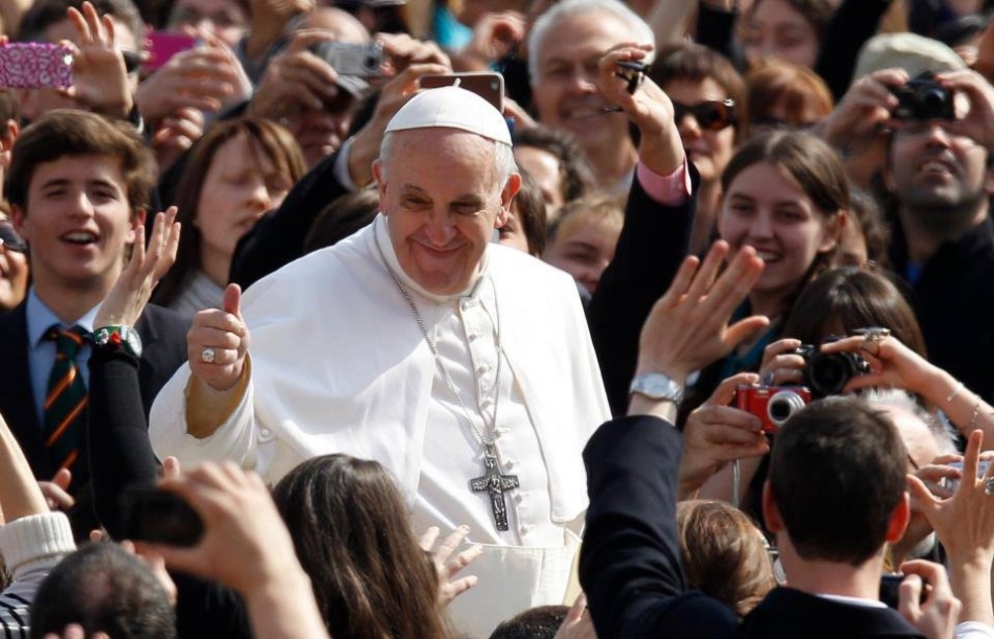 “Be free and authentic.”

                              - Pope Francis, Youth Sunday Mass 2021
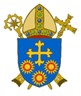 BDES
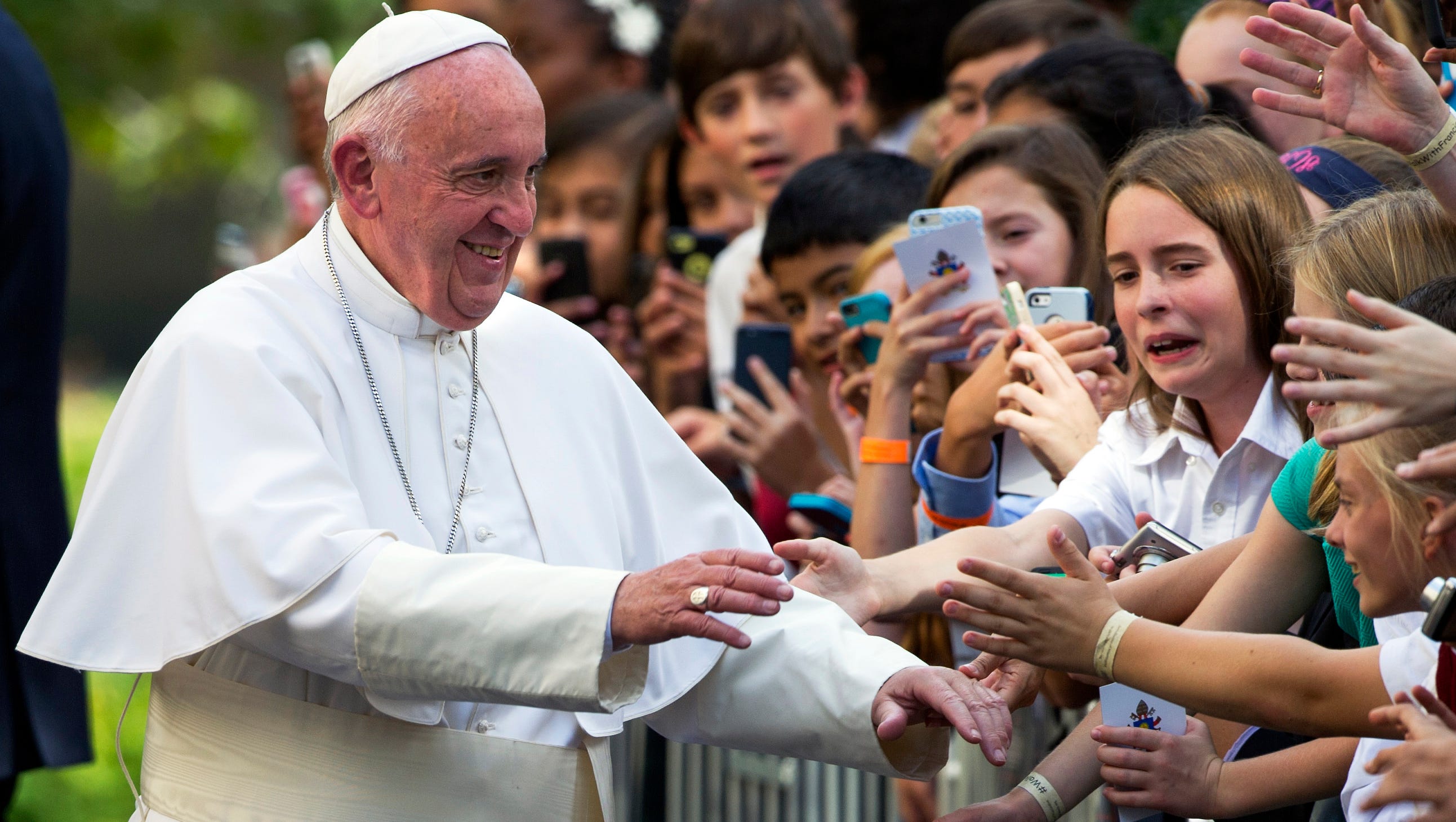 “Be the critical conscience of society.”

 - Pope Francis,        
    Youth Sunday Mass 2021
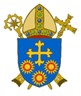 BDES
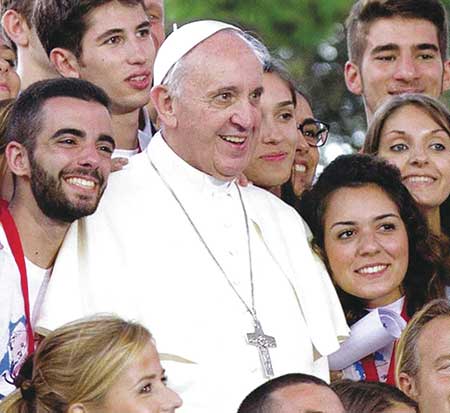 “Be passionate about truth.”

 - Pope Francis, Youth Sunday Mass 2021
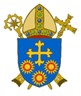 BDES
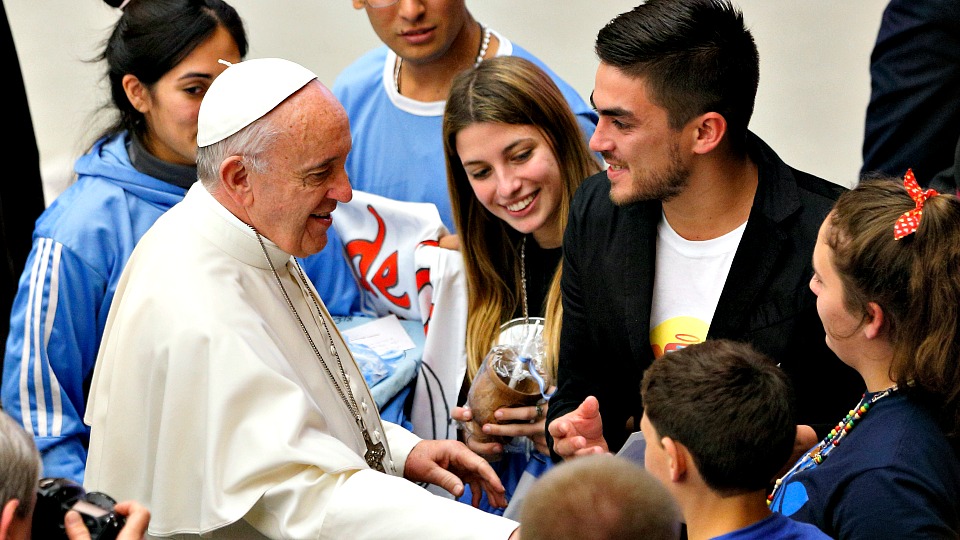 “In your dreams, you can say :
 my life is not captive to the mindset of the world.”

- Pope Francis, Youth Sunday Mass 2021
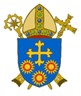 BDES
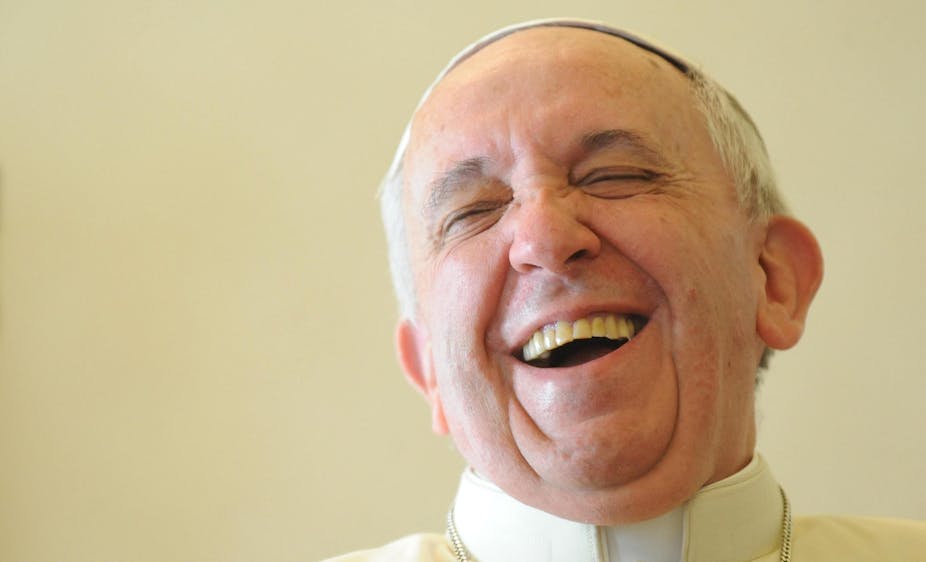 “Always know in your heart 
that God is 
by your side.”

                                                                                                     
                - Pope Francis, World Youth Day 2013
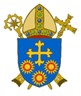 BDES
“God           never abandons you.”

 - Pope Francis, 
World Youth Day  2013
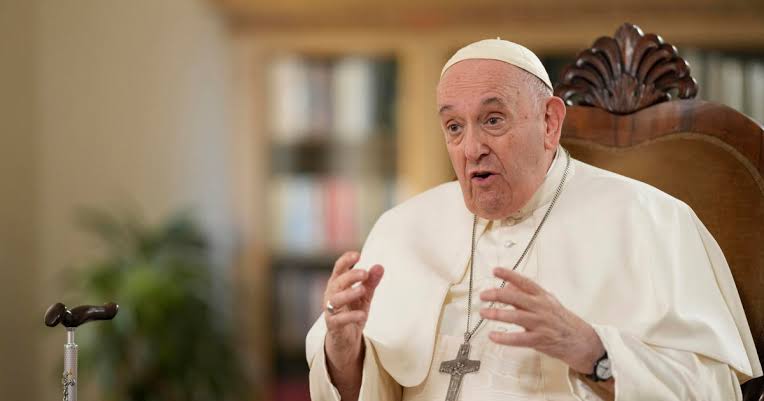 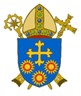 BDES
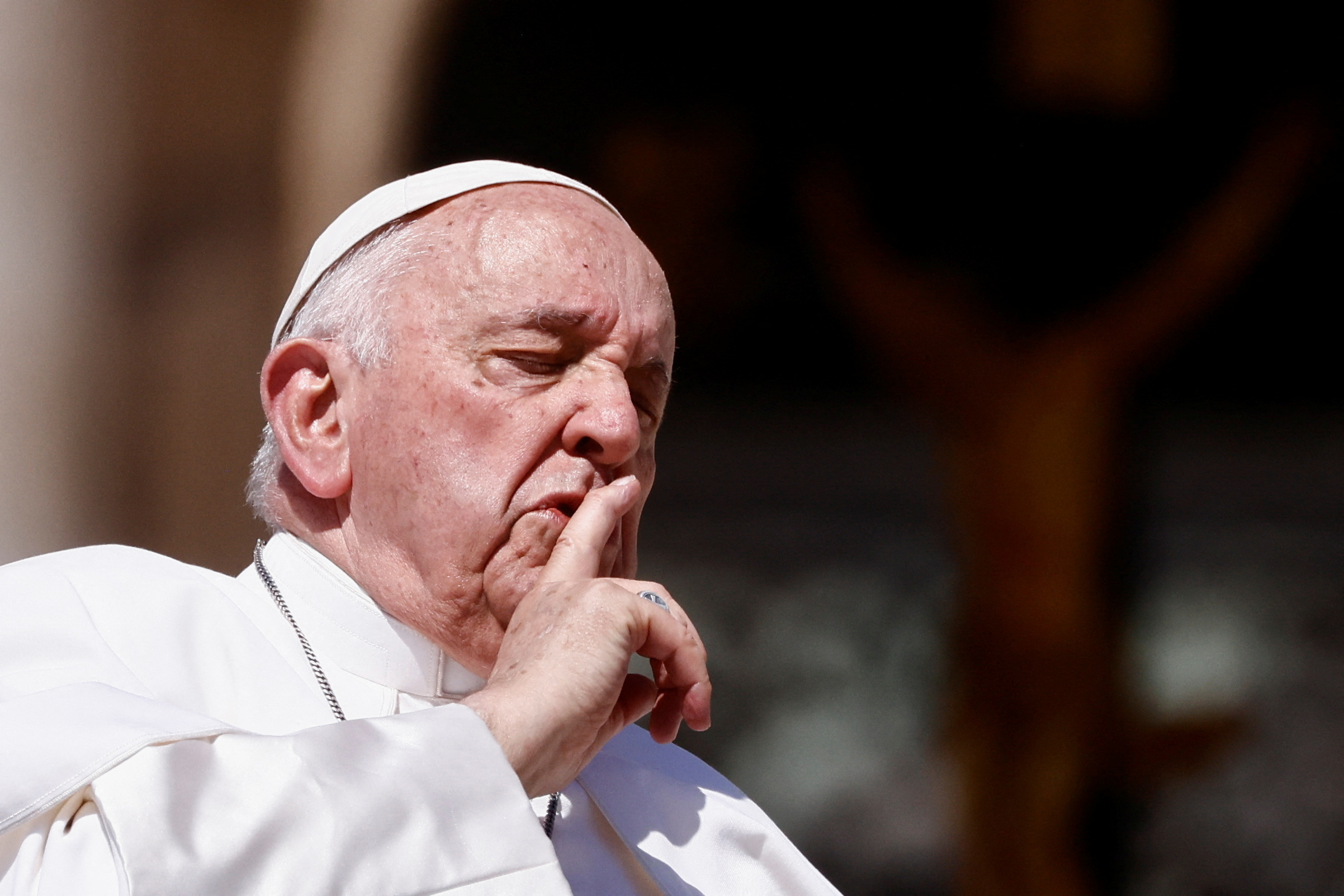 “Let us never lose hope!”


                             
 -  Pope Francis,                World Youth Day 2013
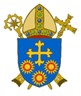 BDES
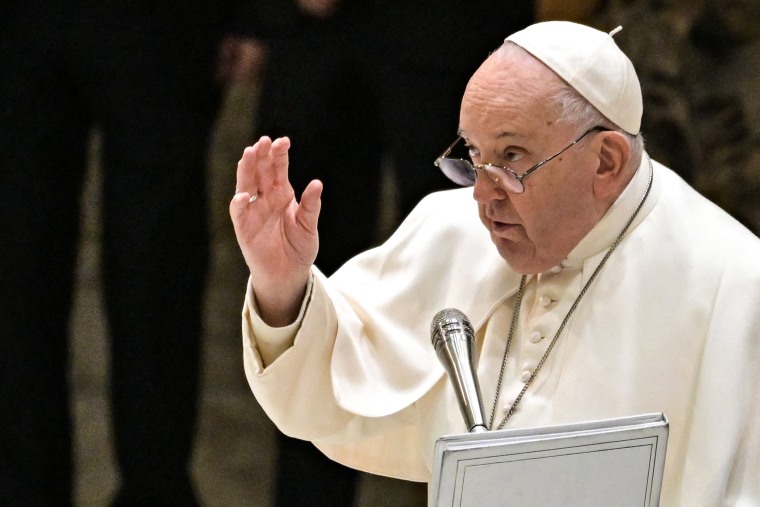 “Let us never allow hope to die in our hearts!”
                                             - Pope Francis,  
World Youth Day  2013
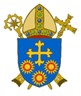 BDES
“Let us be lights of hope!”

                                                              - Pope Francis,             World Youth Day 2013
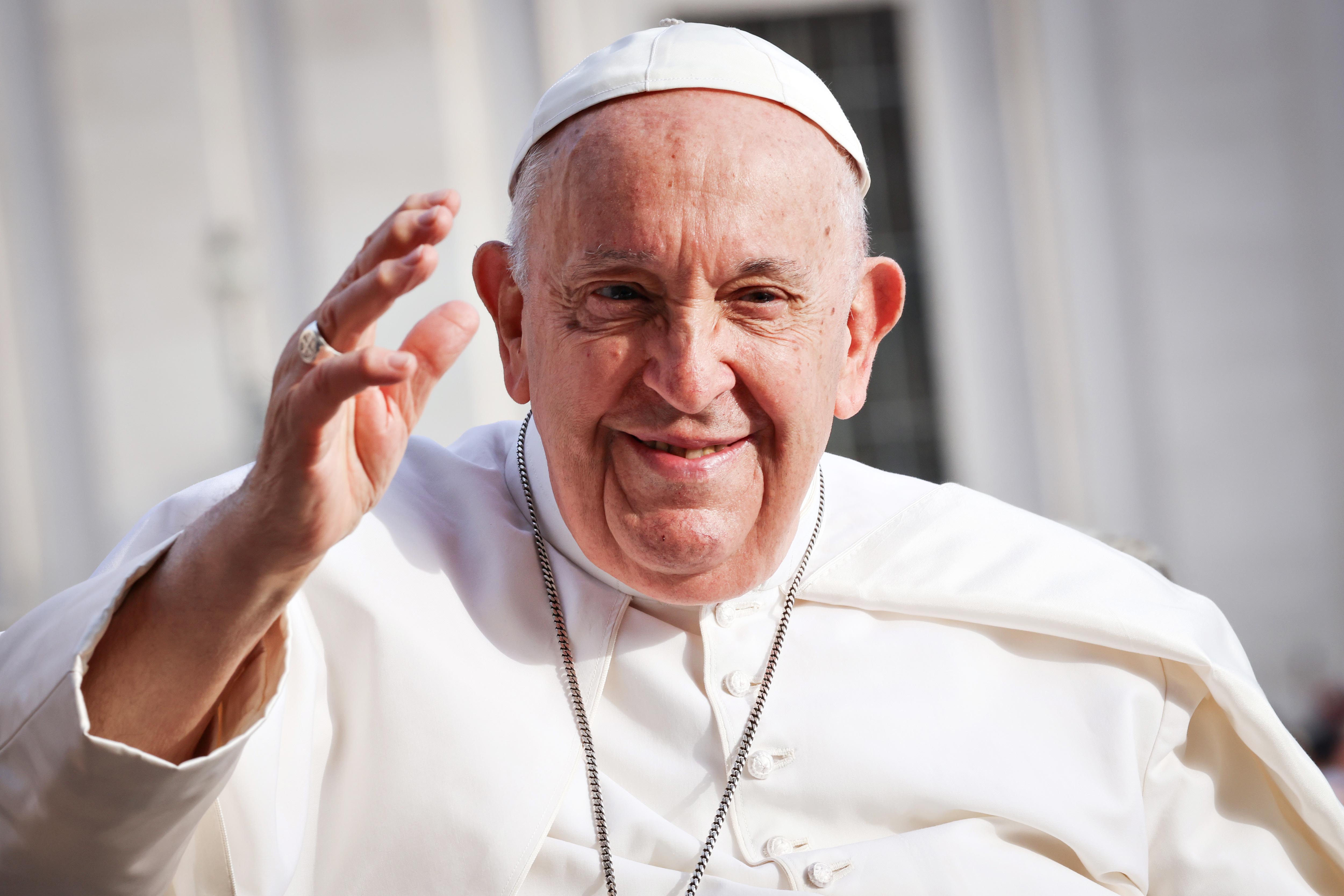 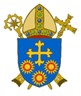 BDES
“Let us maintain a positive outlook on reality.”

            - Pope Francis, 
World Youth Day  2013
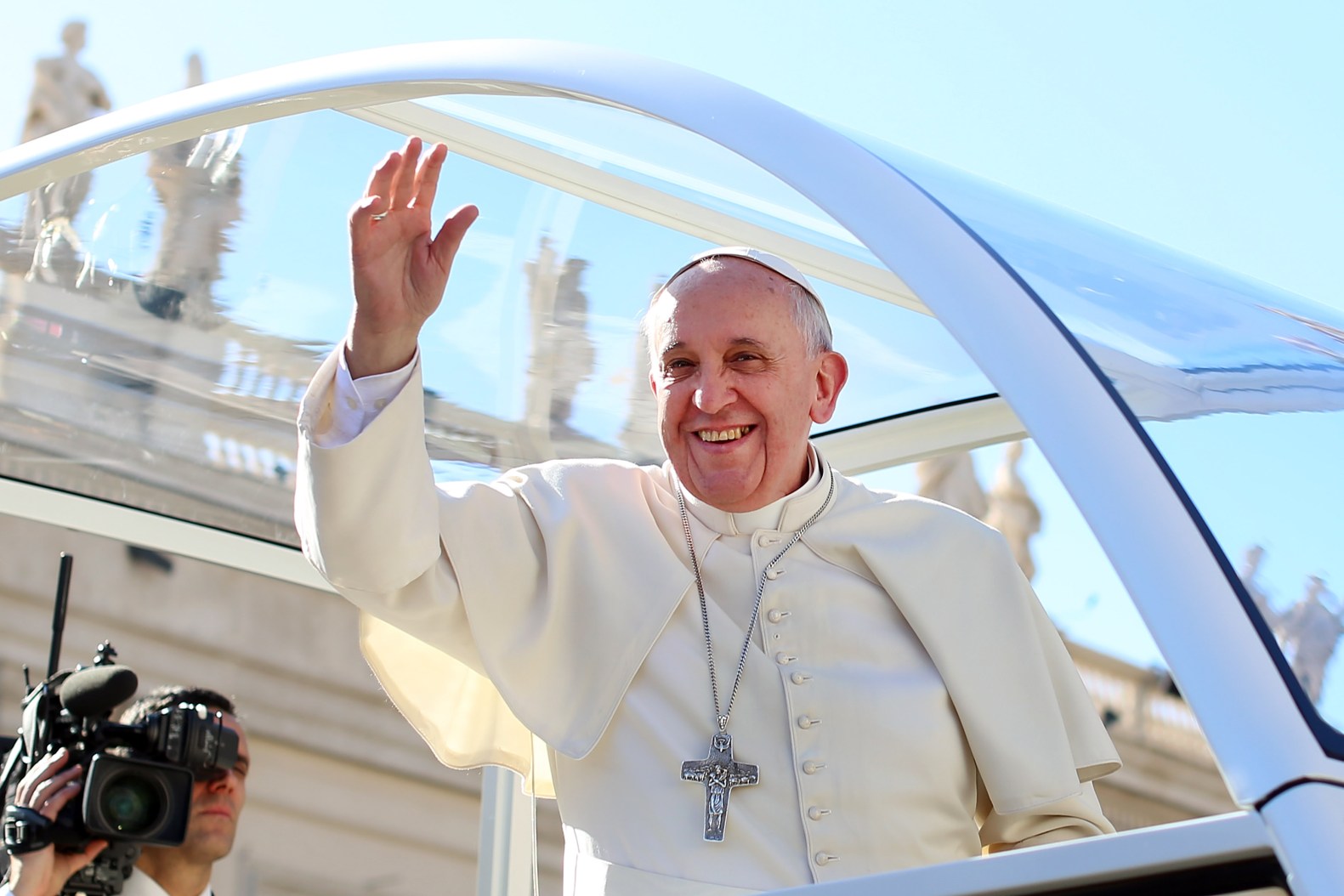 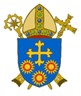 BDES
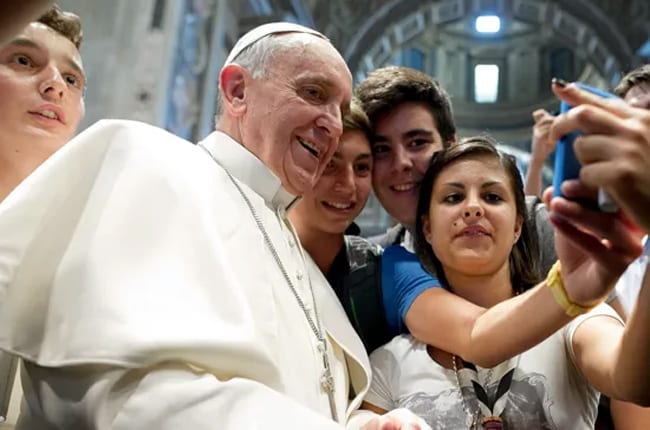 “Let us encourage the generosity which is typical of the young and help them to work actively in building a better world!”


      - Pope Francis, World Youth Day 2013
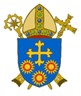 BDES
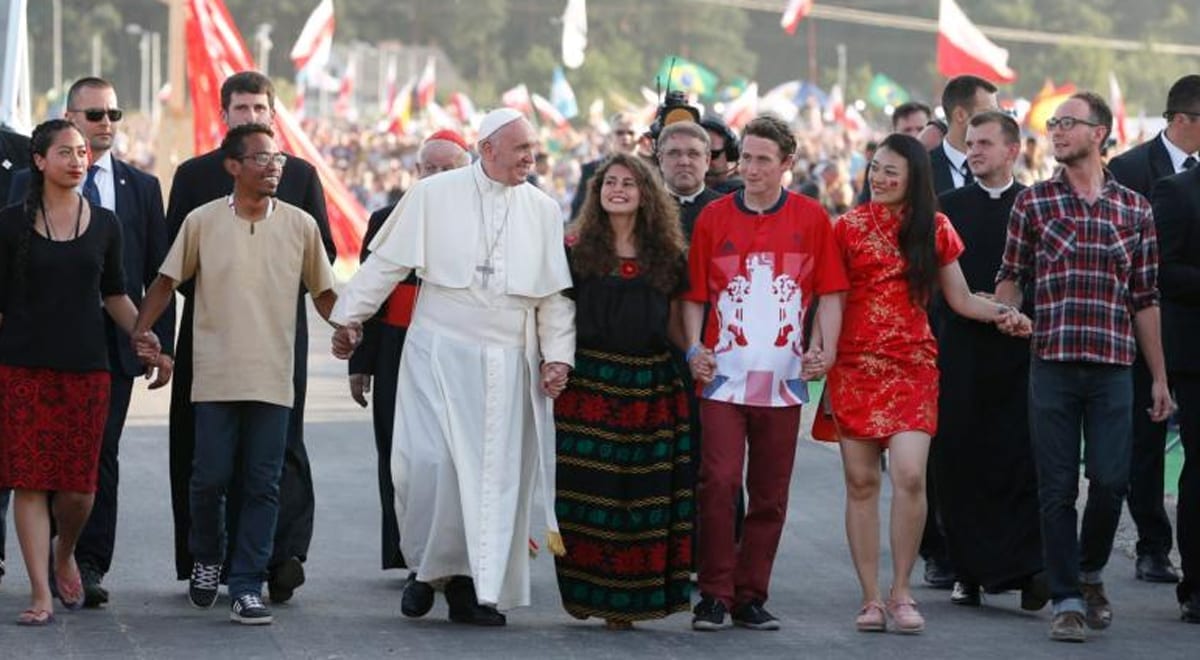 “Young people are 
a powerful engine for 
the Church and for society. ”

                         - Pope Francis, World Youth Day  2013
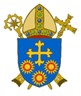 BDES
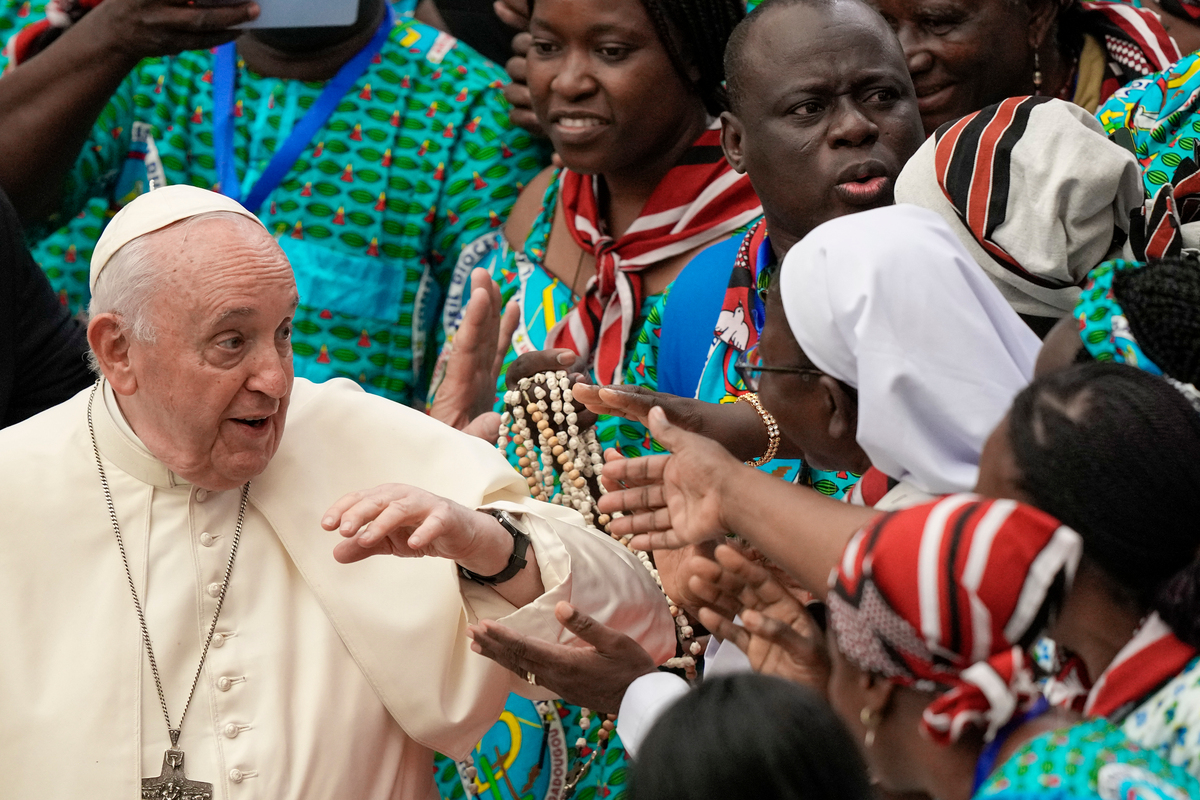 “What is the Lord saying to us? Three simple ideas: 
Go, do not be afraid, and serve.”

                              - Pope Francis, World Youth Day 2013
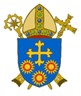 BDES
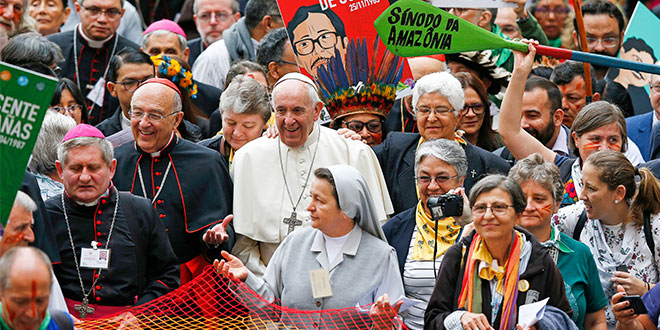 “Faith is a flame that              grows stronger the more it is shared and passed on.”

- Pope Francis, 
World Youth Day  2013
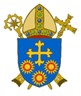 BDES
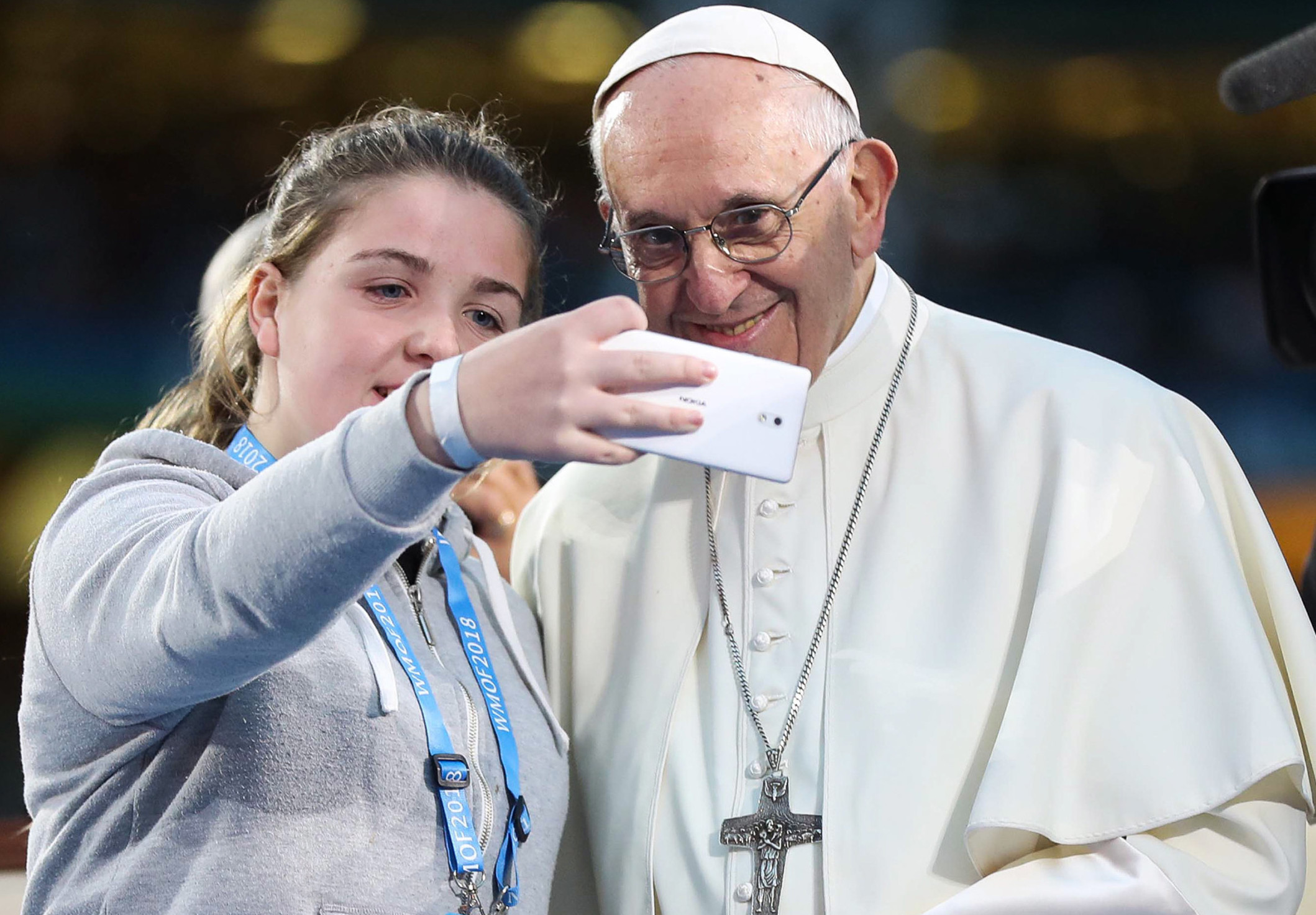 “Jesus not only           sends us,                  he accompanies us,                        he is always beside us                     in our mission of love.”


- Pope Francis, World Youth Day 2013
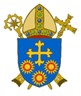 BDES
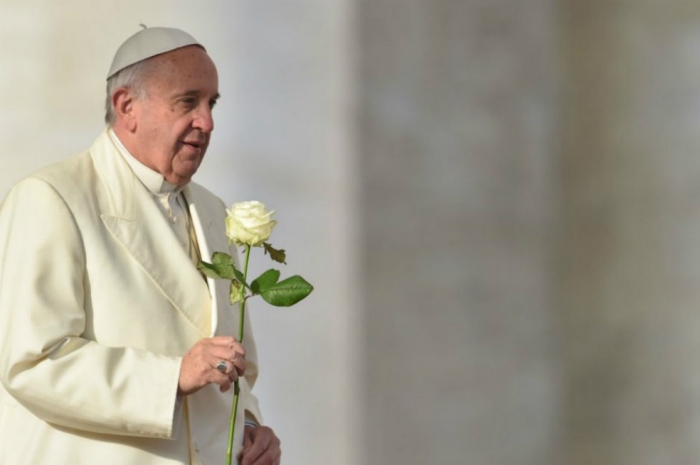 “Do not be afraid to listen 
to the Spirit 
who proposes bold choices.”

 - Pope Francis, 
Letter to Young People, 2018
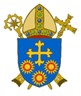 BDES
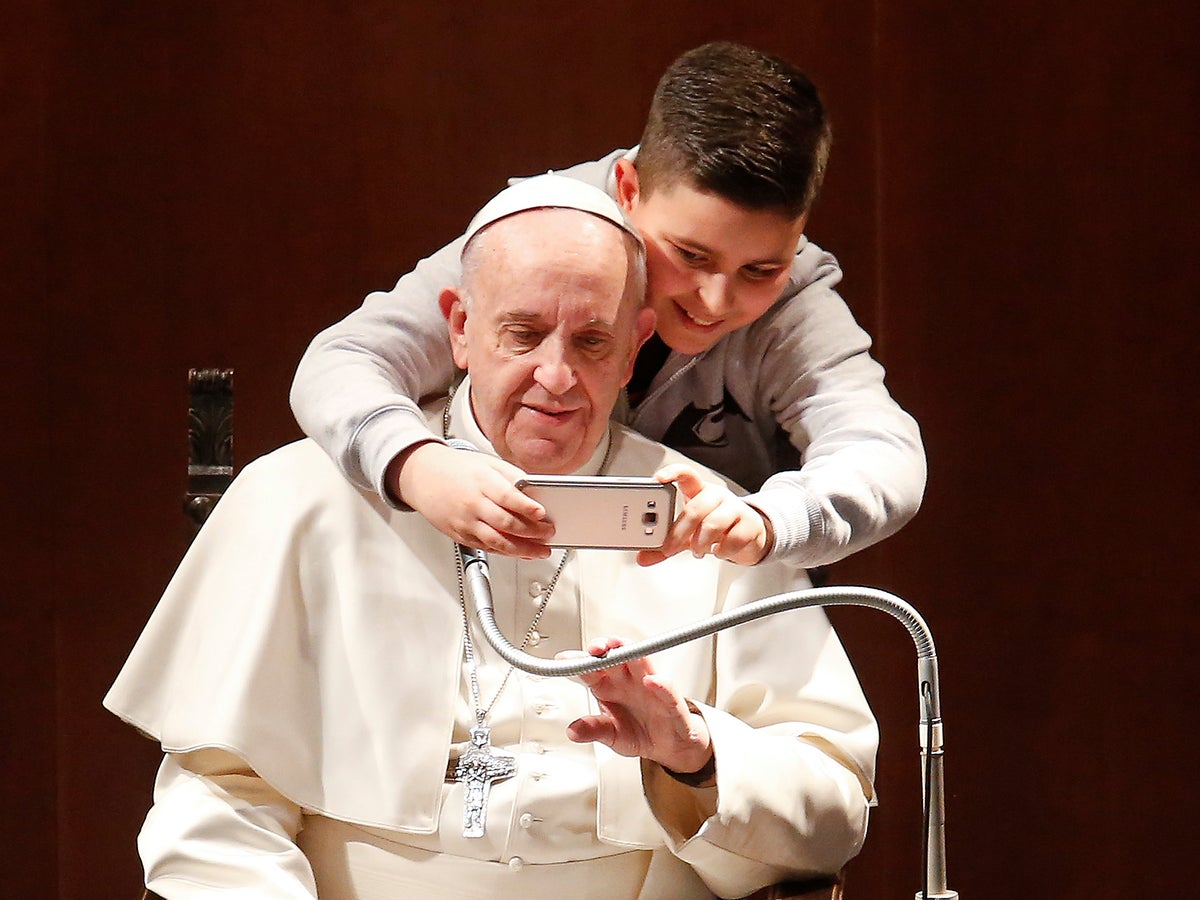 “Young people must                      say to the world :                            to follow Christ                              is good!”
                                                     - Pope Francis,                      Palm Sunday 2013
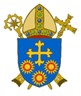 BDES
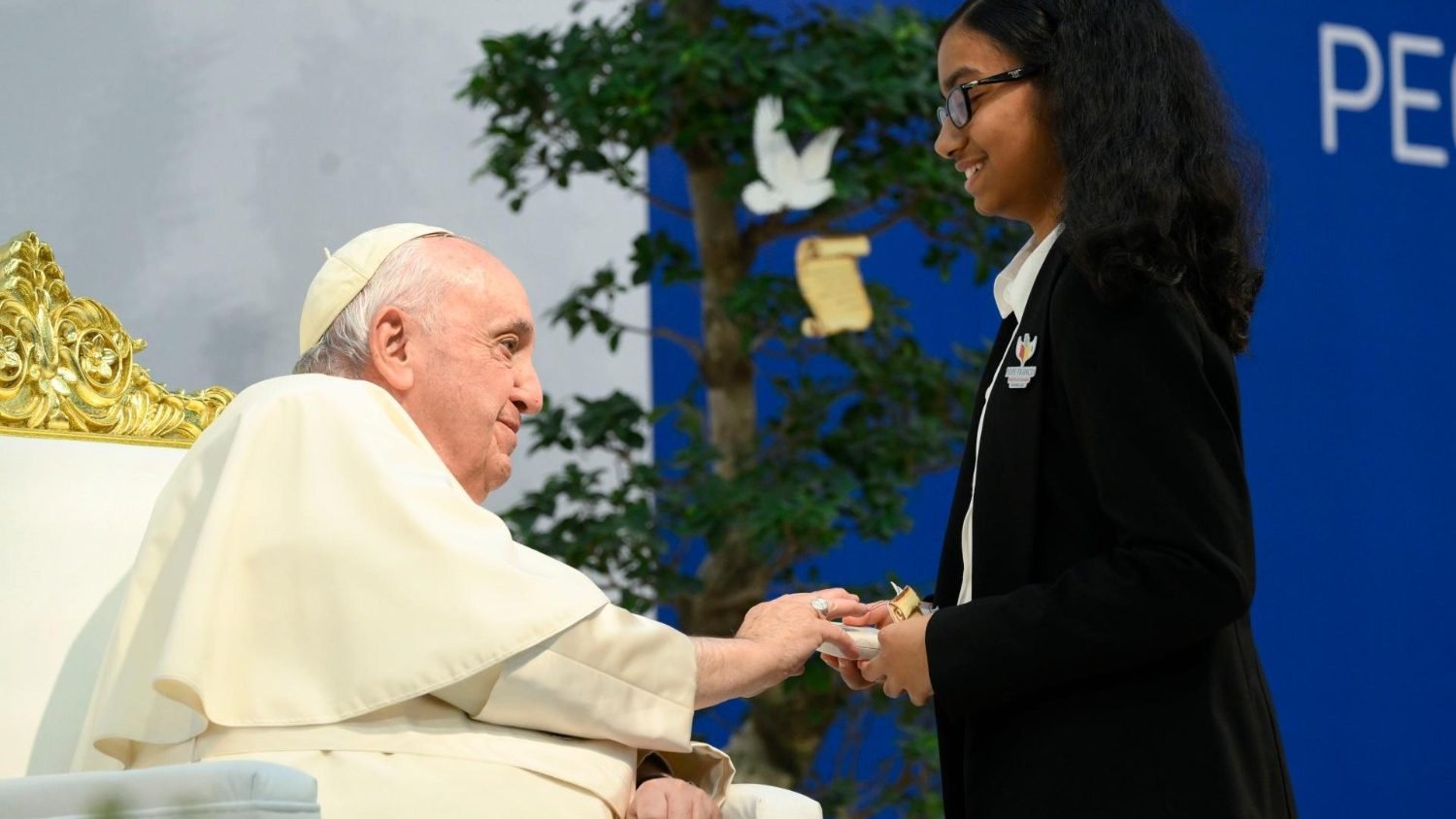 “Young people must                      say to the world :                            the message of 
Christ                   
  is good!” 


 - Pope Francis, Palm Sunday 2013
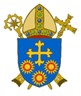 BDES
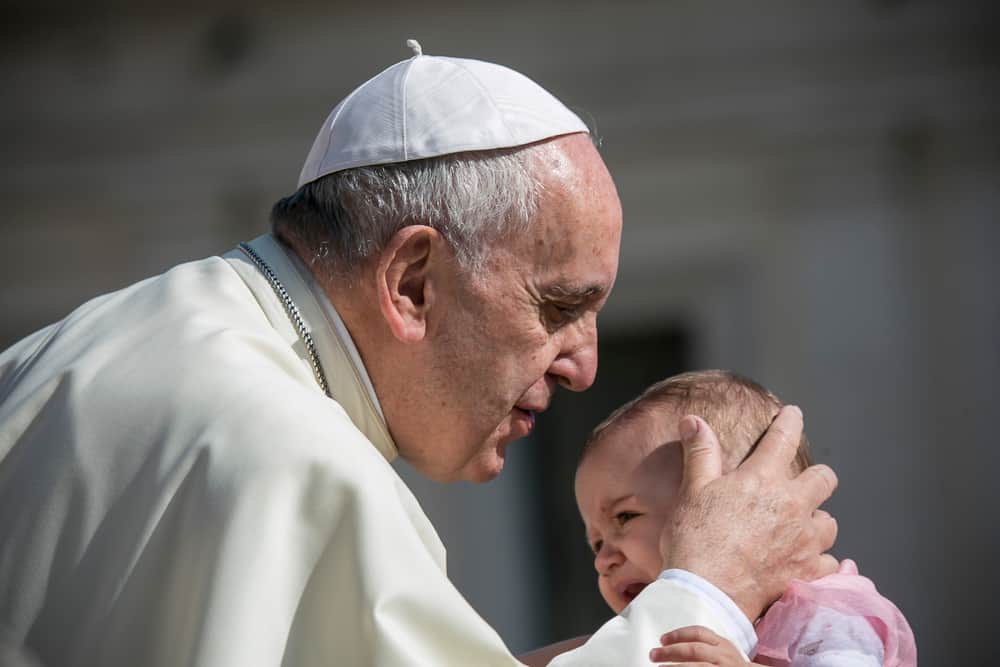 “Jesus is in you,                            He is with you                                            and He never abandons you.”

                                                 - Pope Francis,                 Christus vivit, 2019
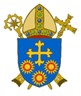 BDES
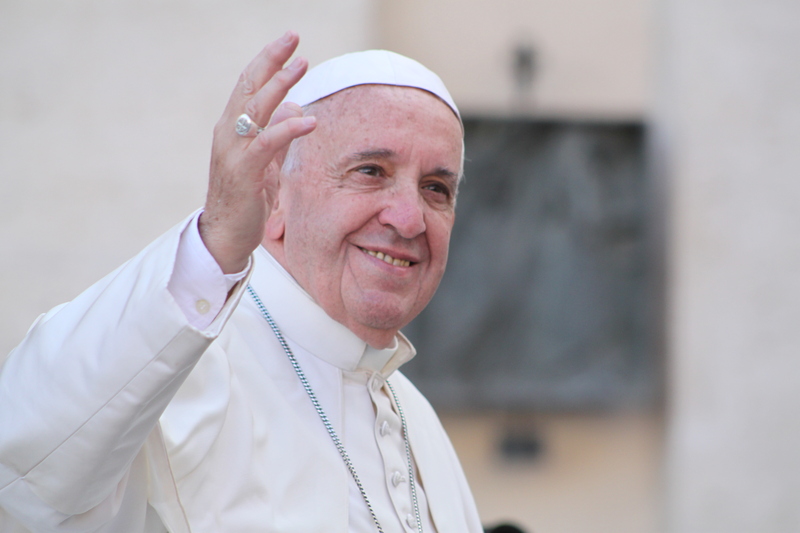 “In your dreams, 
you can say :
 I am free, 
because I reign 
with Jesus 
for justice, 
love and peace.”

                        - Pope Francis, Youth Sunday 2021
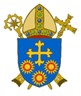 BDES
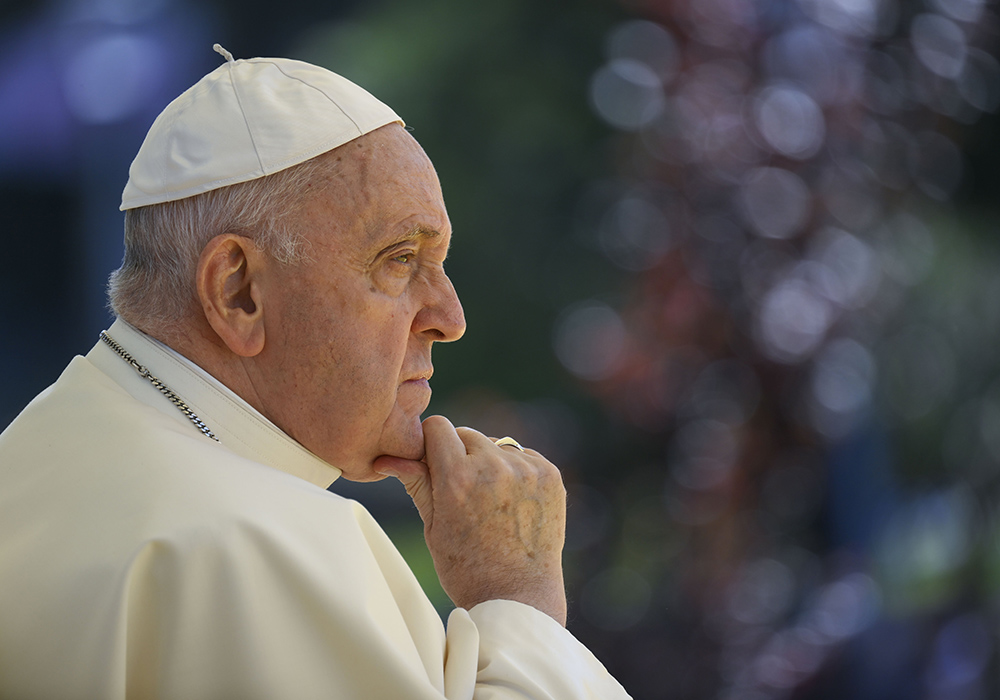 “However far you wander, Jesus is always there.”

- Pope Francis, 
Christus vivit, 2019
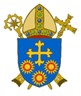 BDES
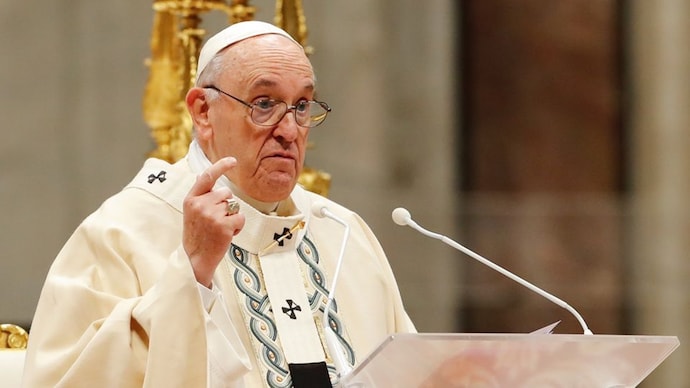 “Jesus calls you                             and He waits for you                      to return to Him                          and start over again.”

 - Pope Francis, Christus vivit, 2019
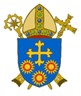 BDES
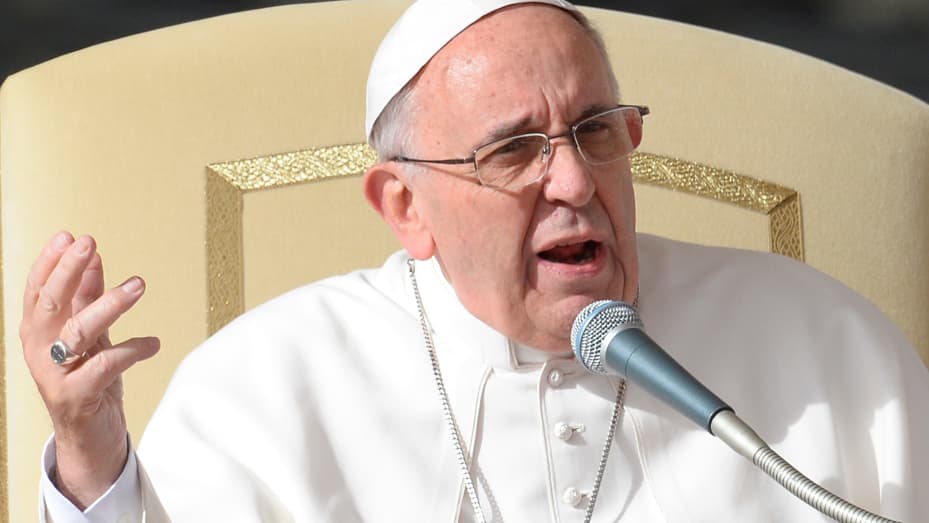 “Jesus will always be there          to restore your strength           and your hope.”
  - Pope Francis, Christus vivit, 2019
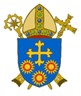 BDES
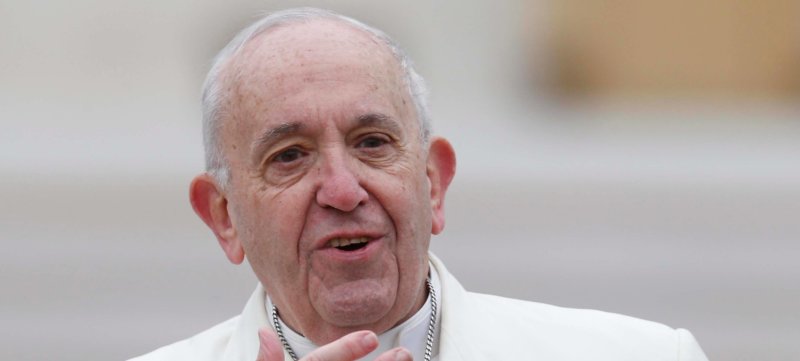 “Youth 
is for taking risks, 
good risks, 
risks full of hope.” 

- Pope Francis, 
Convocation of the 
Renewal in the Holy Spirit,   
2014
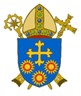 BDES
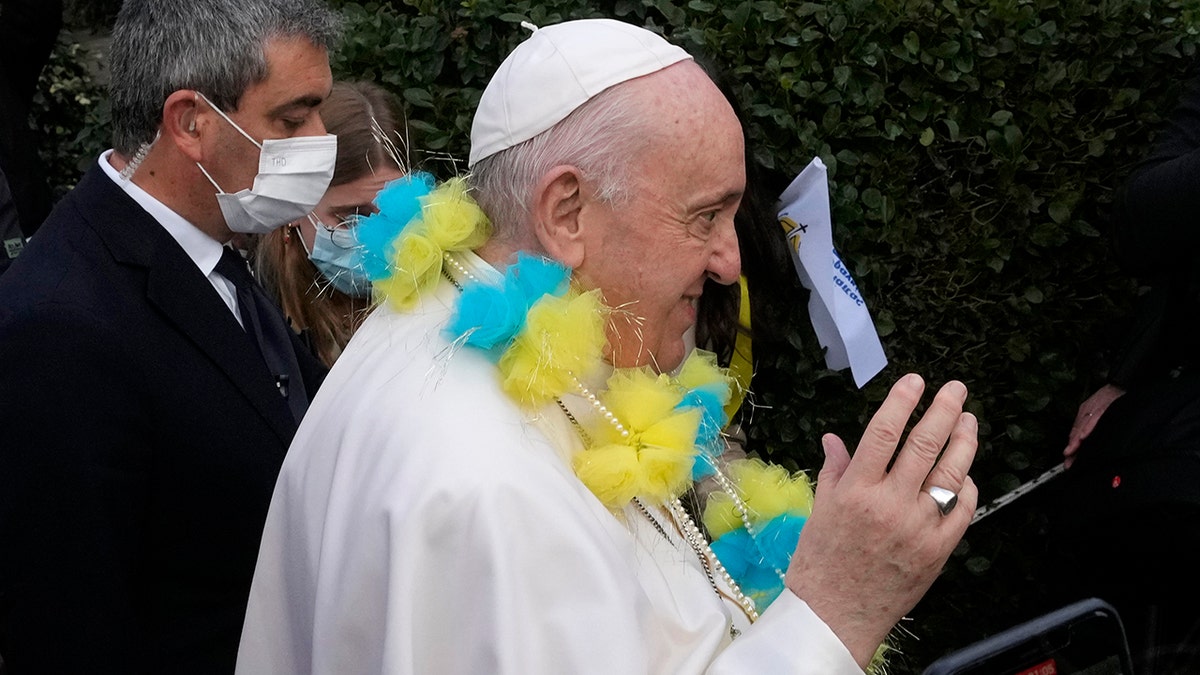 “Youth is meant to help others know the Lord.”

- Pope Francis,                                                        Convocation of the Renewal in the Holy Spirit,                     2014
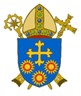 BDES
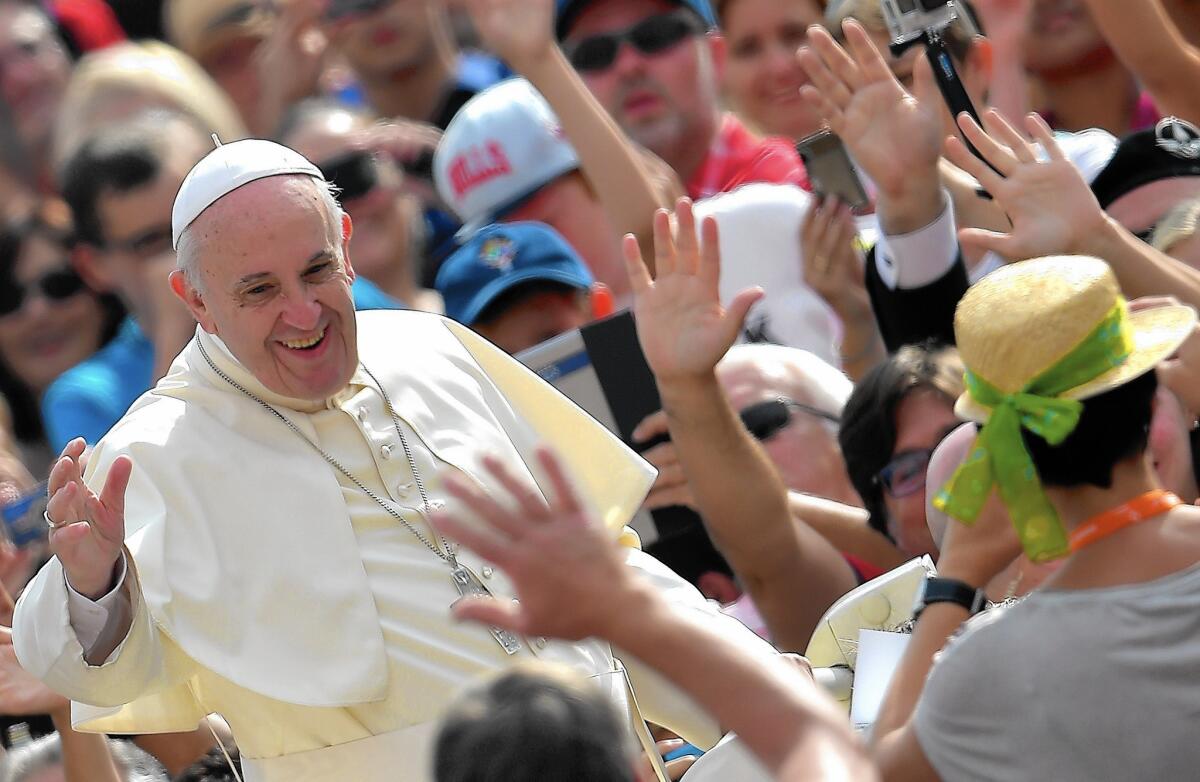 “Don’t keep your youth           
 to yourselves :                         get out there!” 

 Pope Francis, 
Convocation of the 
Renewal in the Holy Spirit,   
2014
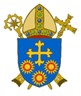 BDES
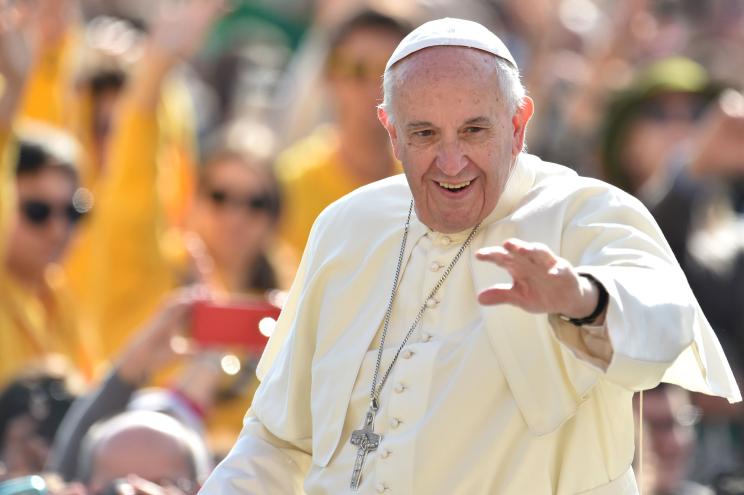 “Ask the Lord to give us 
the grace to be merciful 
to those           
who do us wrong.”

- Pope Francis, World Youth Day, 2016
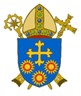 BDES
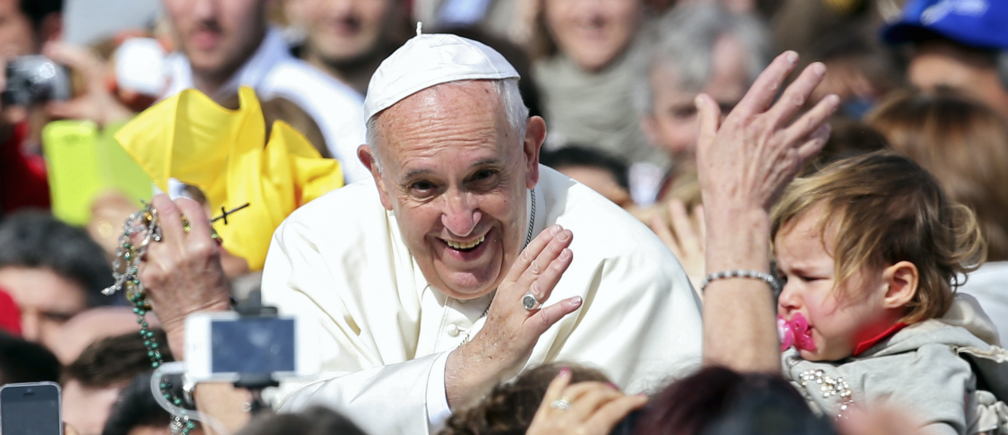 “Always be living stones in the Church,  to build up the Church,       by being united to Jesus.” - To the young people of Italian                                                                         xxxxxxxxxxxxxxxxxxxxxxxxxxxxxxxxxxxxxxxxxxxxxxxxxCatholic Action, 2013
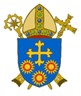 BDES
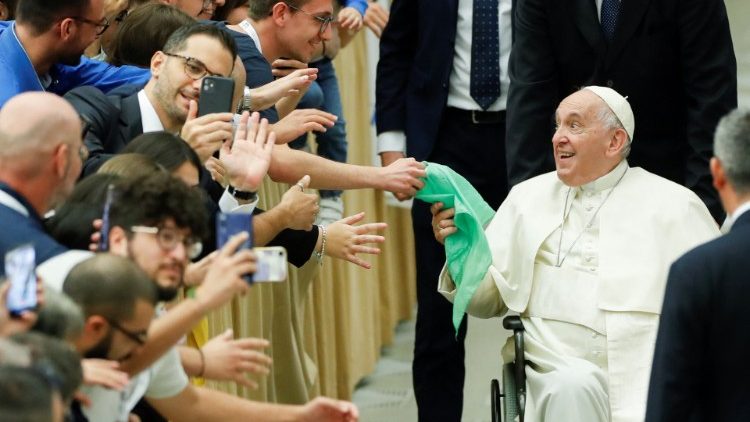 “Enthusiasm,                       when it is healthy,        demonstrates this:                   that one has something            of God inside                                 and expresses Him joyously.”

 - Papal address, July 2014
BDES
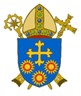 “Catholic Action without Jesus is pointless.”

- Pope Francis,            To young people of Italian Catholic Action, 2013
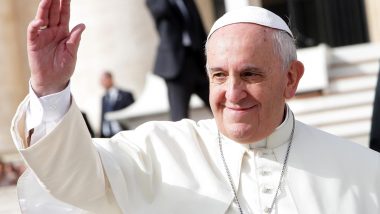 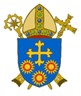 BDES
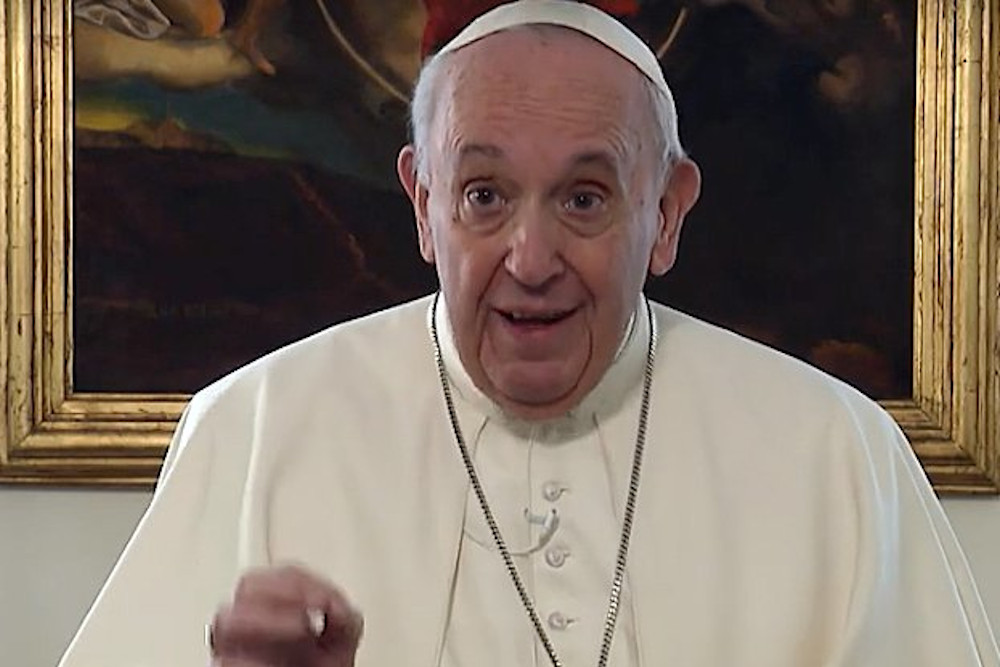 “Be open to hope and to yearn for fullness.”

- Pope Francis, Papal Address, July 2014
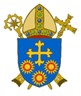 BDES
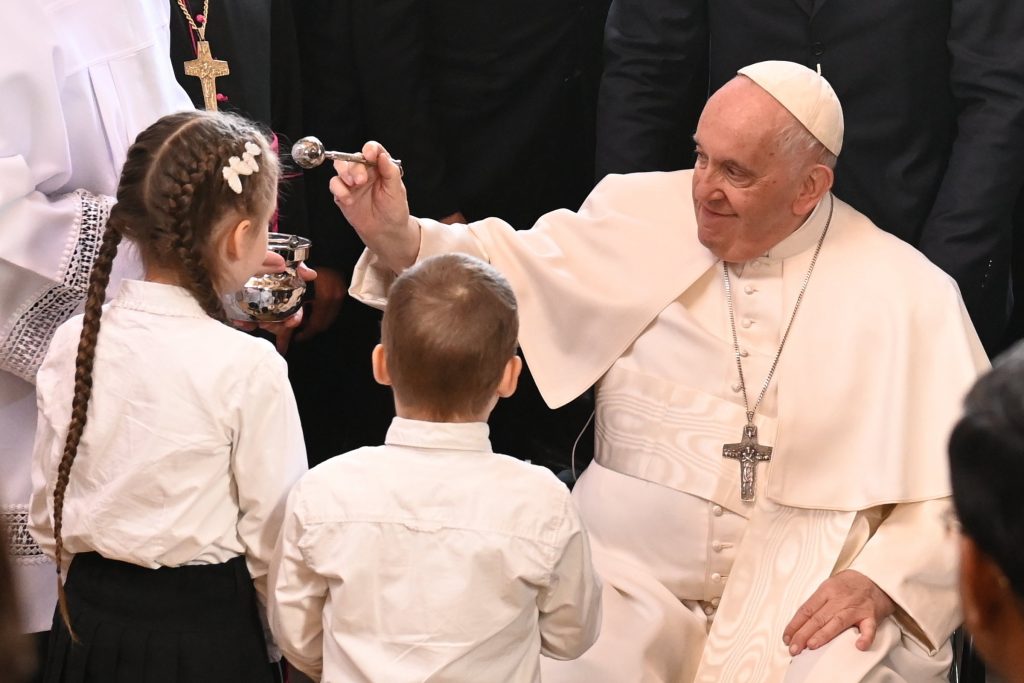 “Be open 
to yearn 
to give meaning 
to your future.”

 - Pope Francis,                                                             papal address, July 2014
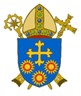 BDES
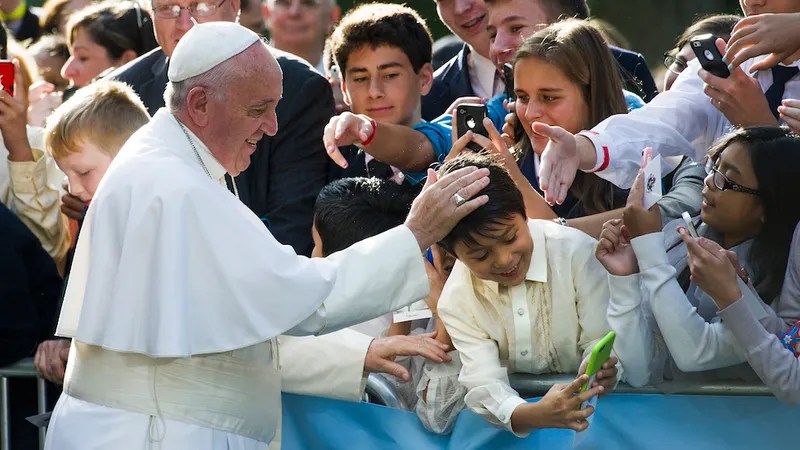 “Imagine 
the appropriate journey 
for each of you.” 

   - Pope Francis, Papal Address 2014
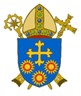 BDES
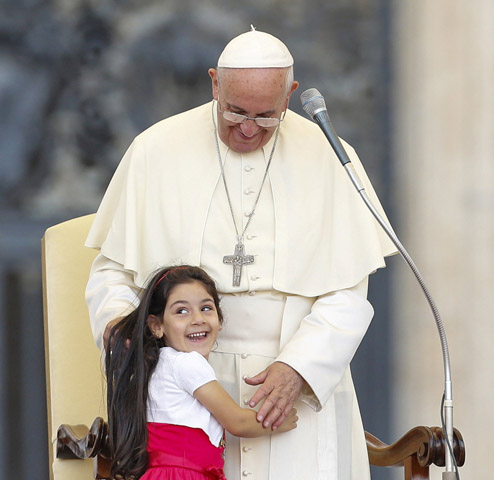 “Choose the path that brings you peace and human fulfilment.”

 - Pope Francis,                                                             papal address, July 2014
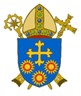 BDES
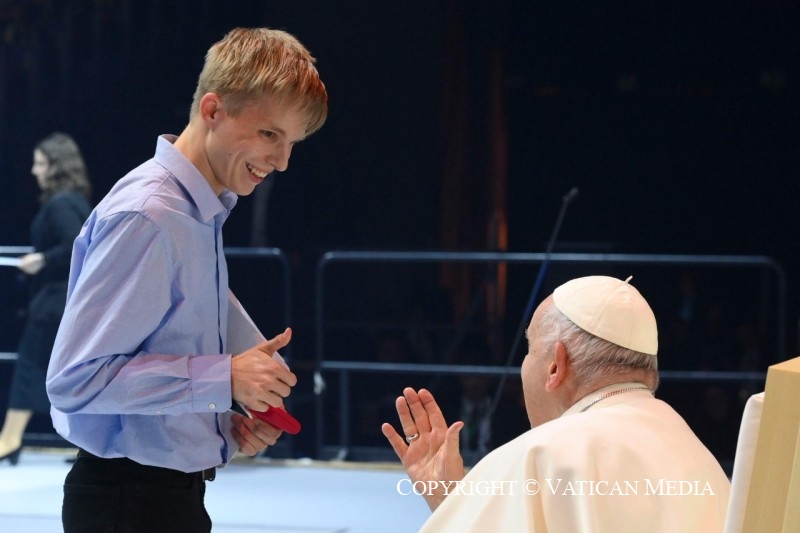 “Do not stand still; a young person cannot stand still.” 

                                   - Pope Francis, Papal Address 2014
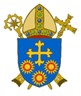 BDES
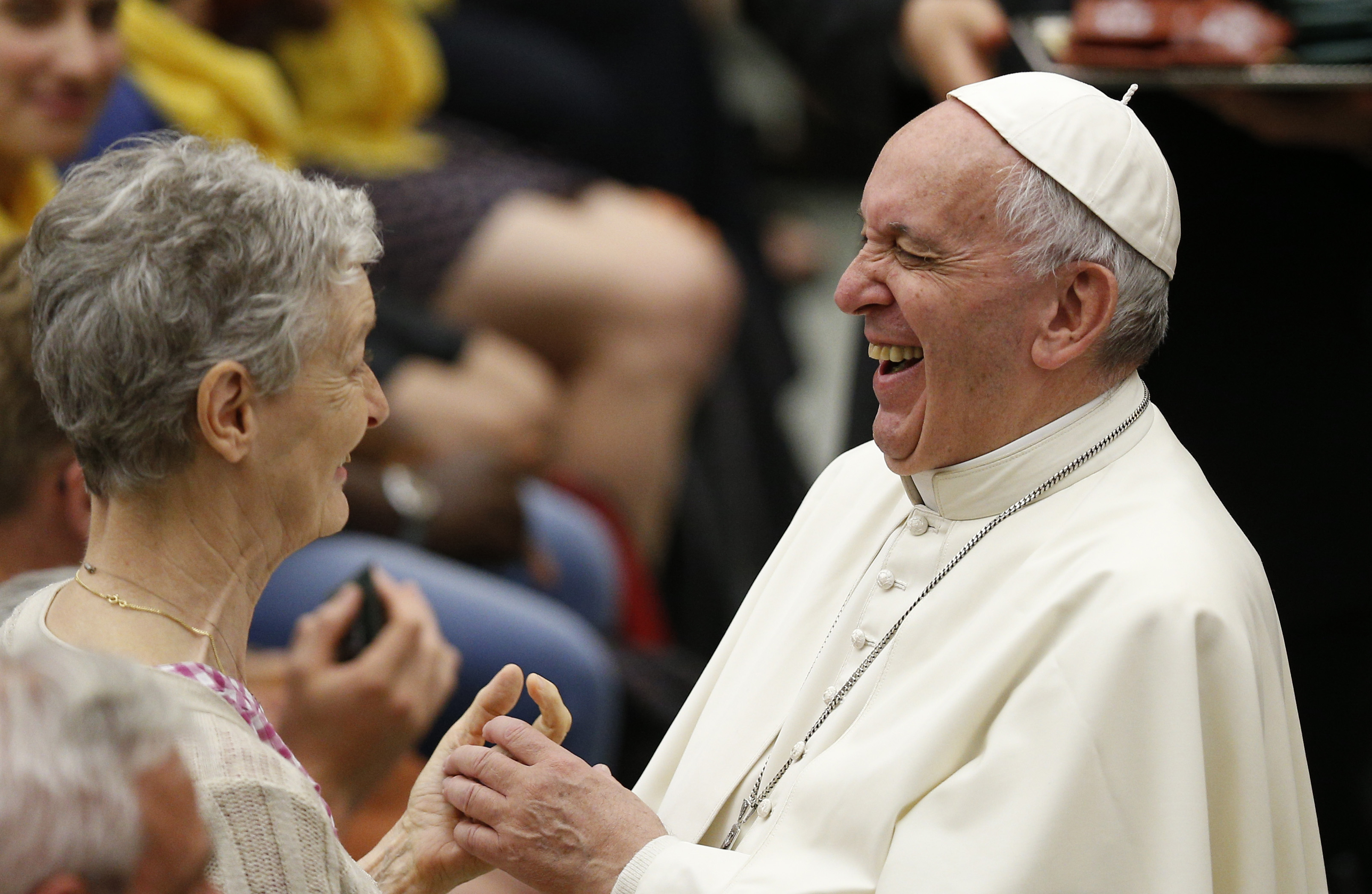 “Youth cannot remain on hold.” 

 - Pope Francis : Young People, Faith and Discernment, 2018)
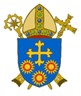 BDES
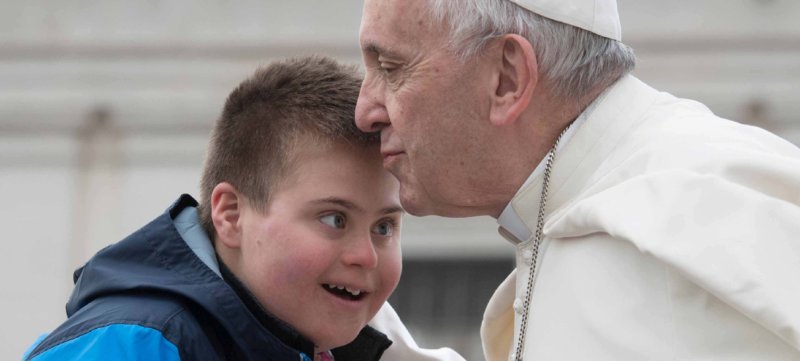 “Youth is the age of choices and here lies its fascination and its greatest responsibility.”
 - Pope Francis, 
Young People, Faith and Discernment, 2018
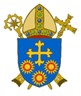 BDES
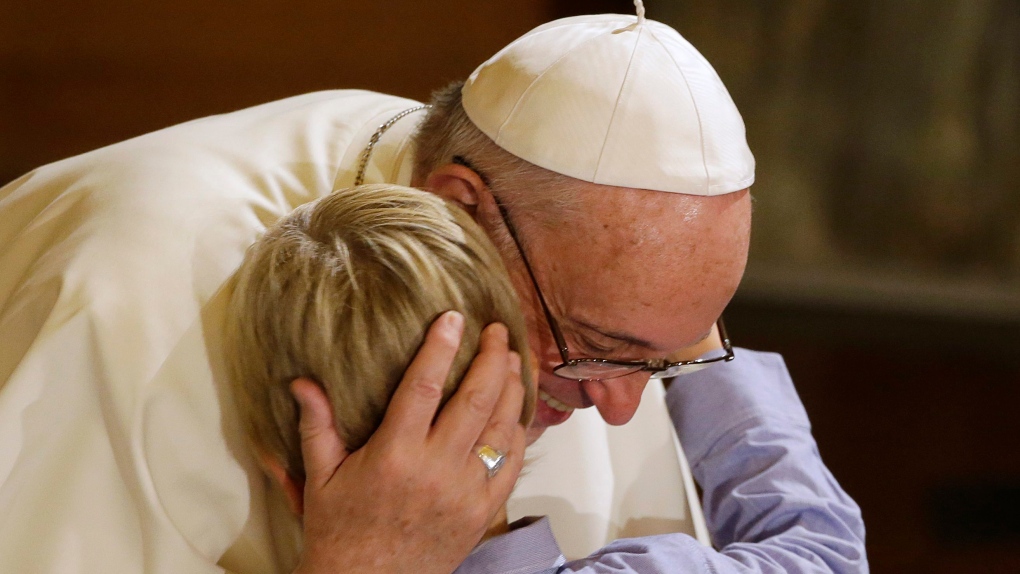 “Hear God’s voice resounding in your heart through the breath of the Holy Spirit.” - Pope Francis, Letter to Young People, 2018
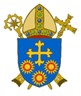 BDES
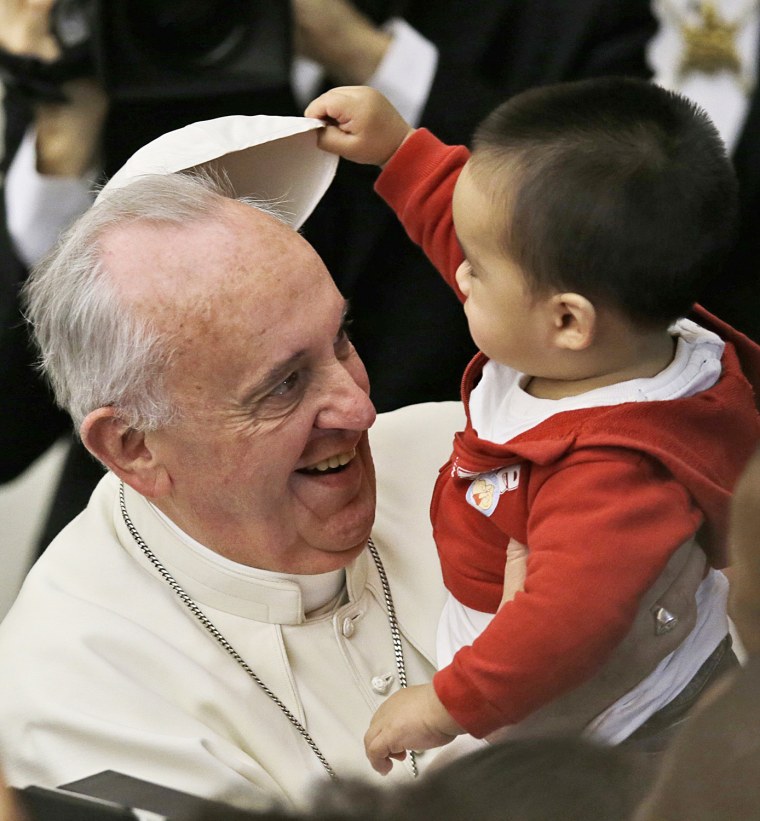 “Jesus looks at you 
and invites you 
to go with Him.”

 - Pope Francis, 
Letter to Young People, 2018
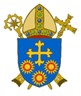 BDES
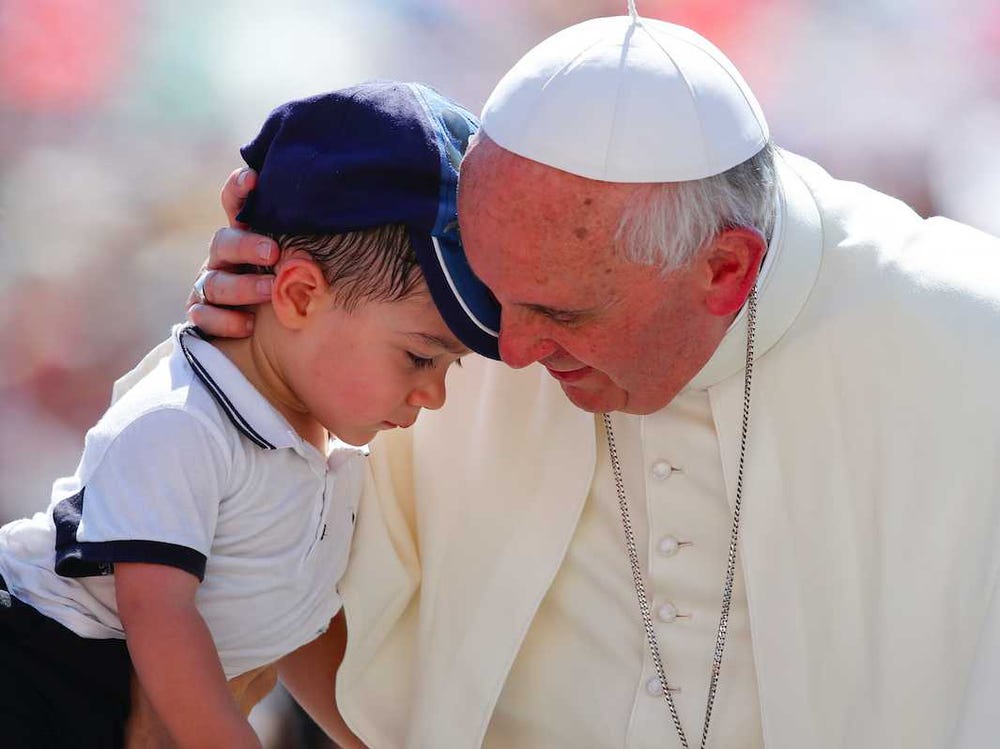 “Even when the journey is uncertain and you fall, God, rich in mercy, will extend his hand to pick you up.” 

- Pope Francis, Letter to Young People, 2018
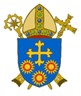 BDES
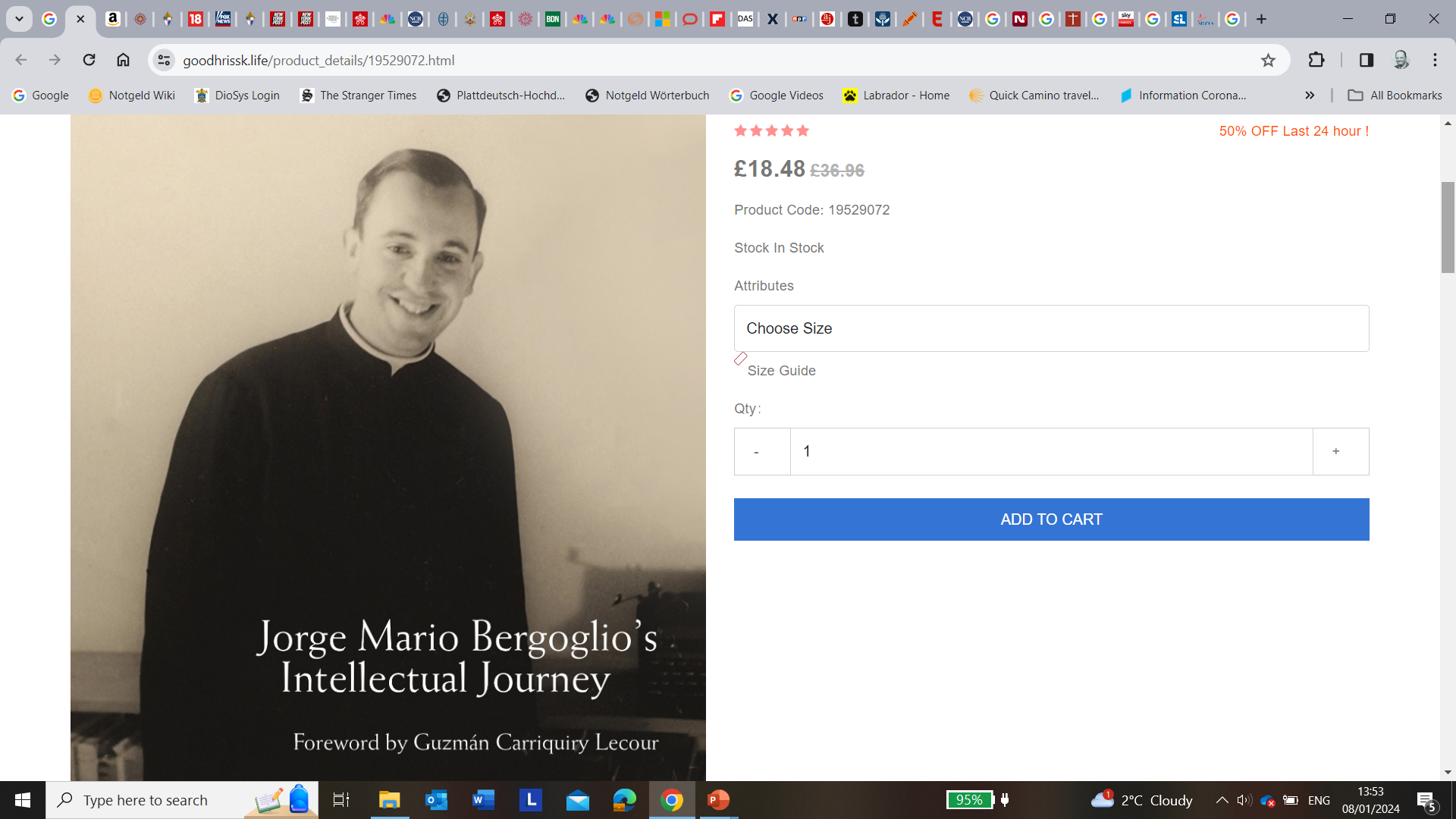 “Life is not made for roaming aimlessly through,                    it is made to journey through, and this is your challenge!”

 - Pope Francis,                                                             papal address, July 2014
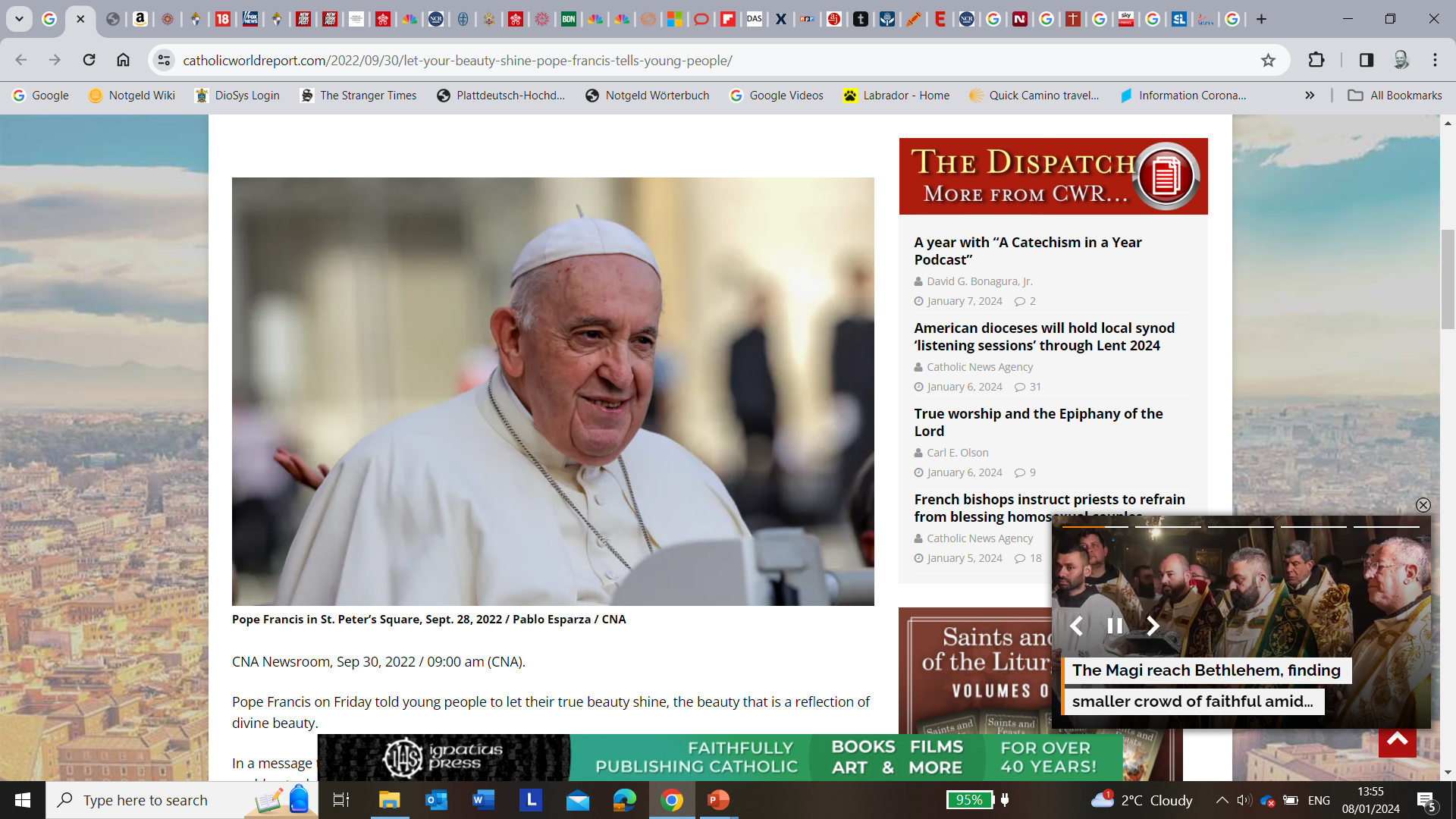 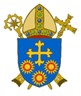 BDES